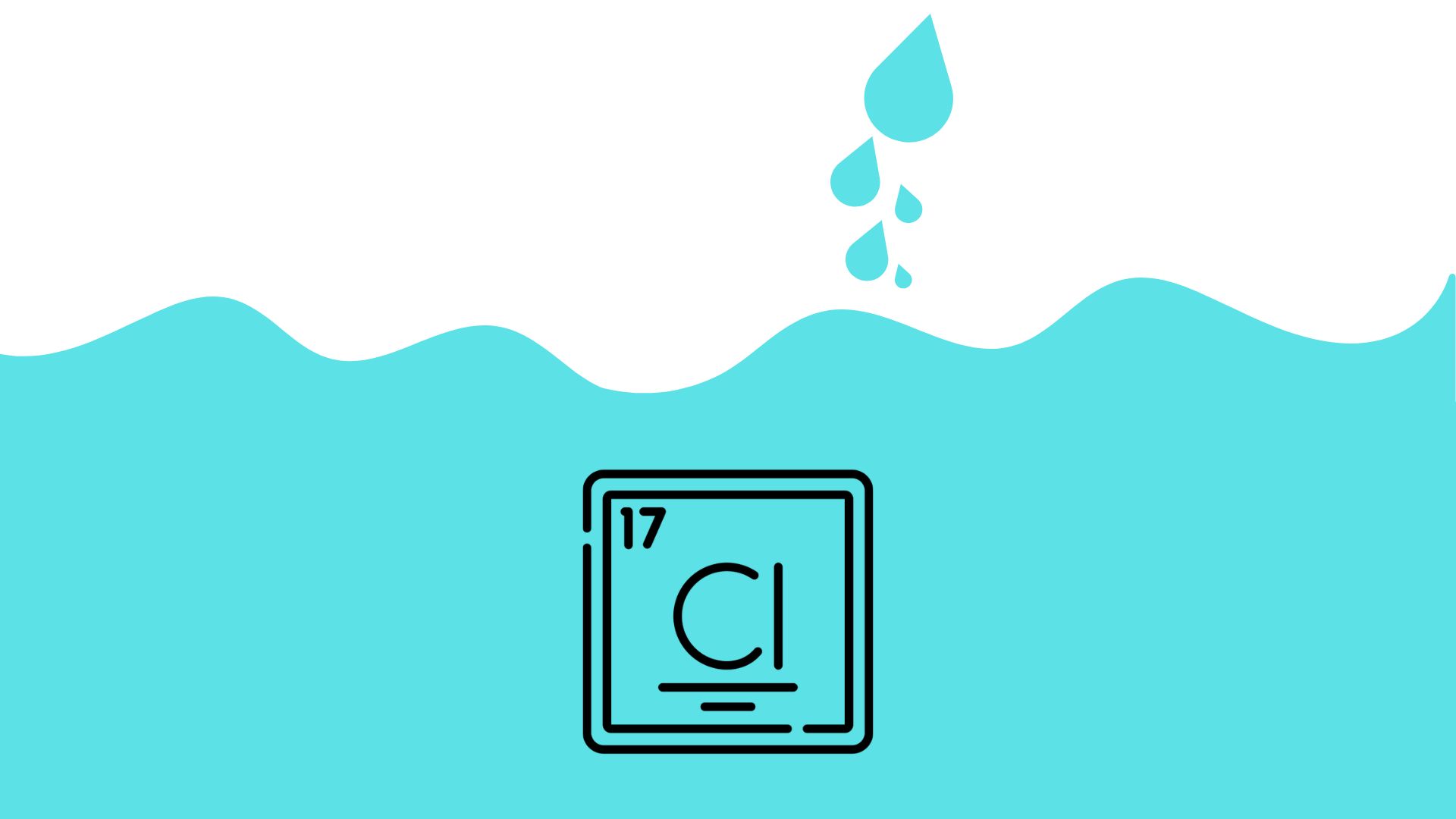 Making your life easier
Par Equipe FB 3.4
1
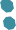 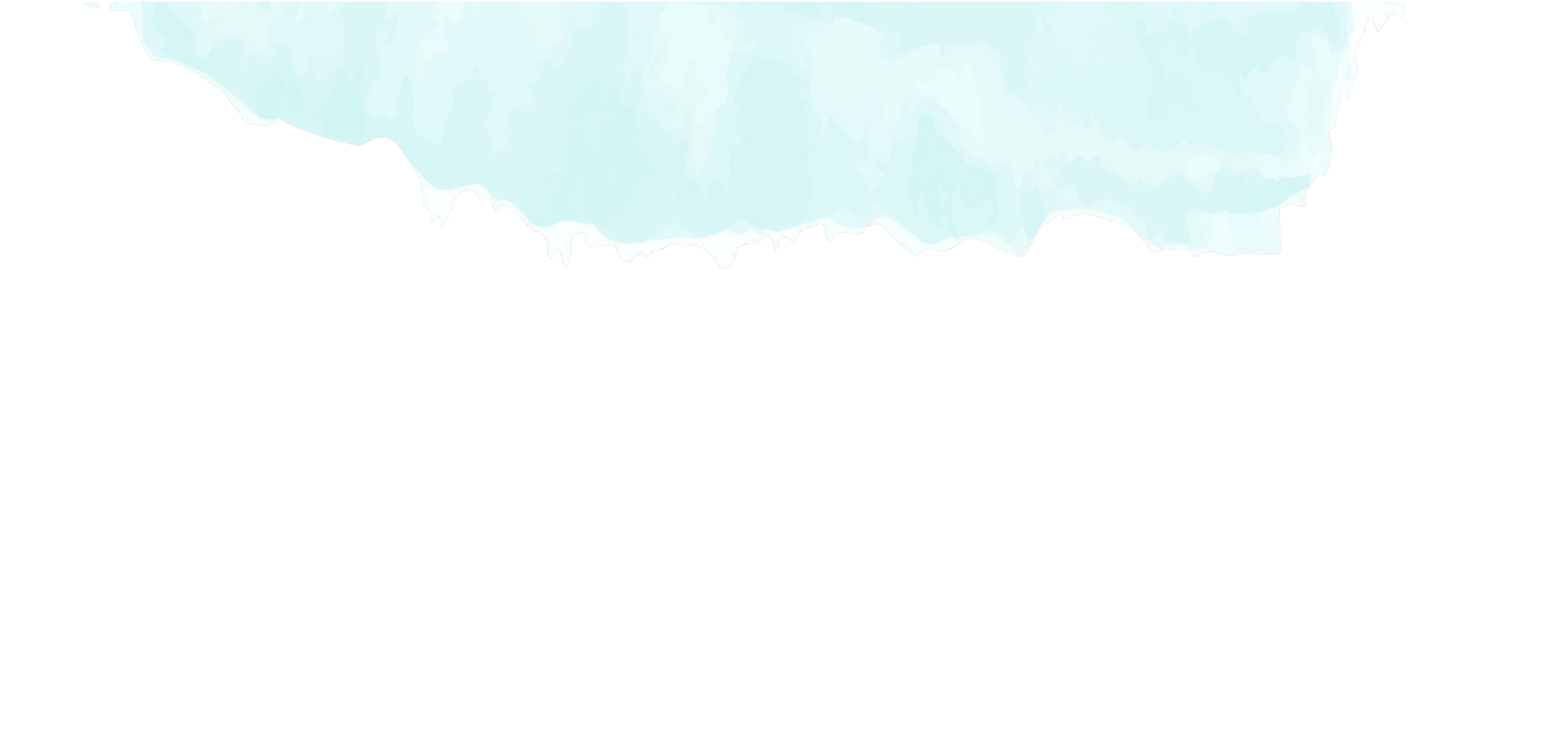 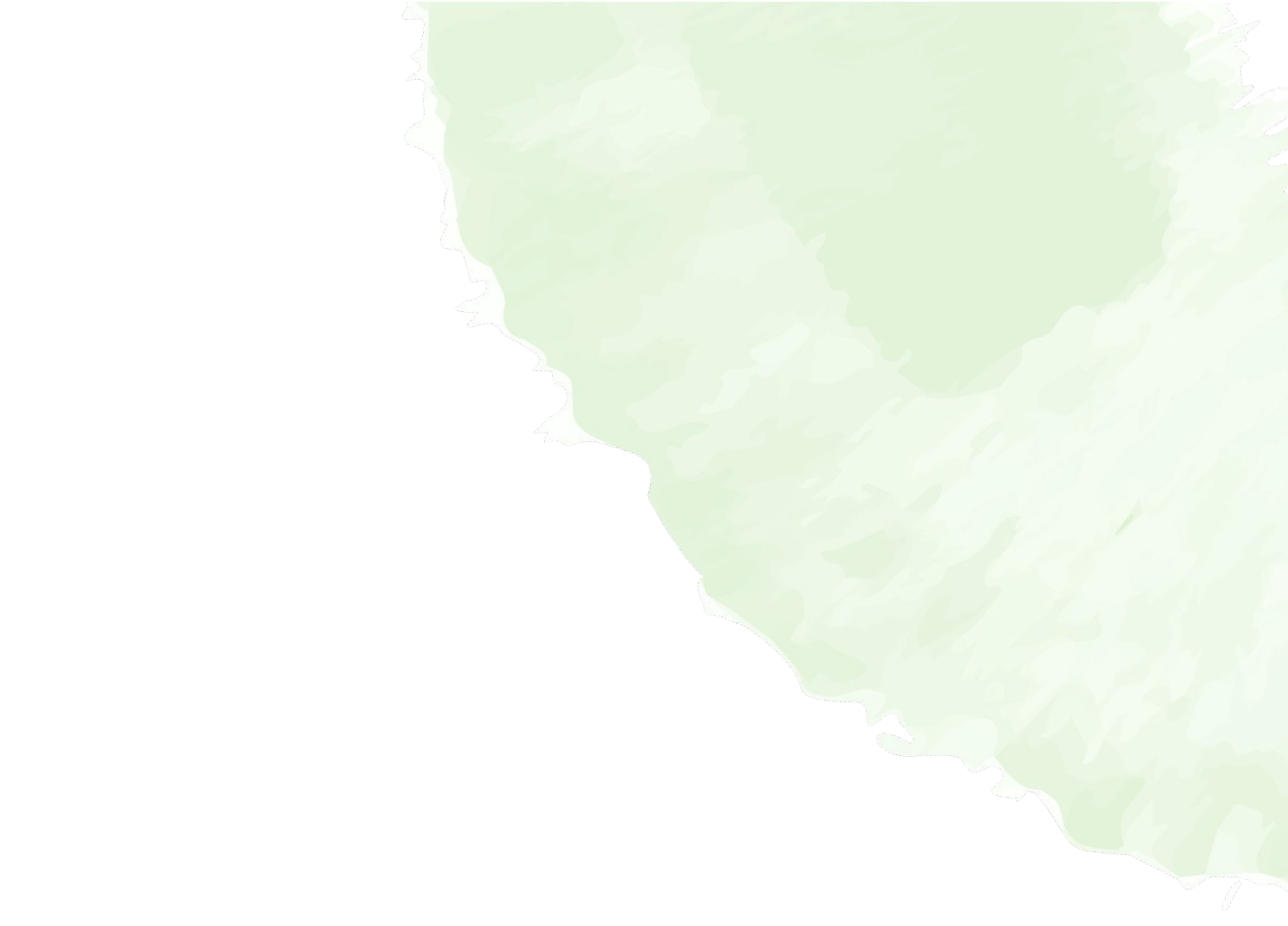 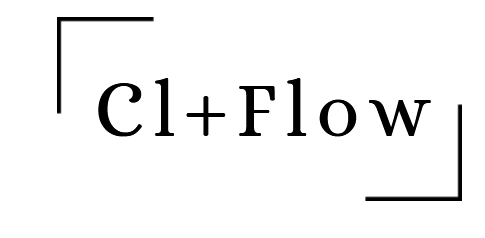 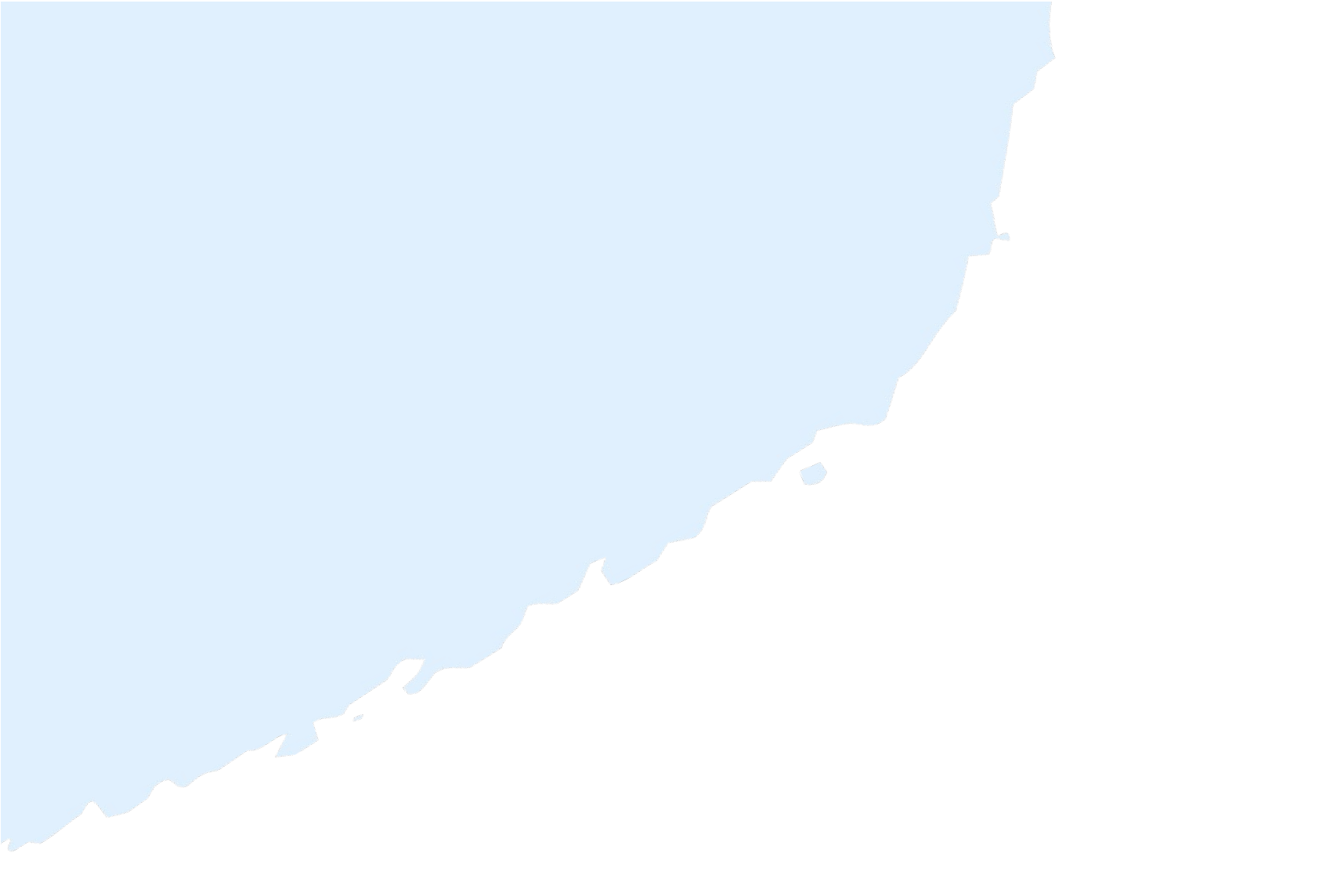 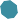 Agenda
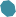 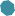 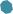 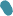 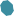 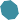 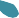 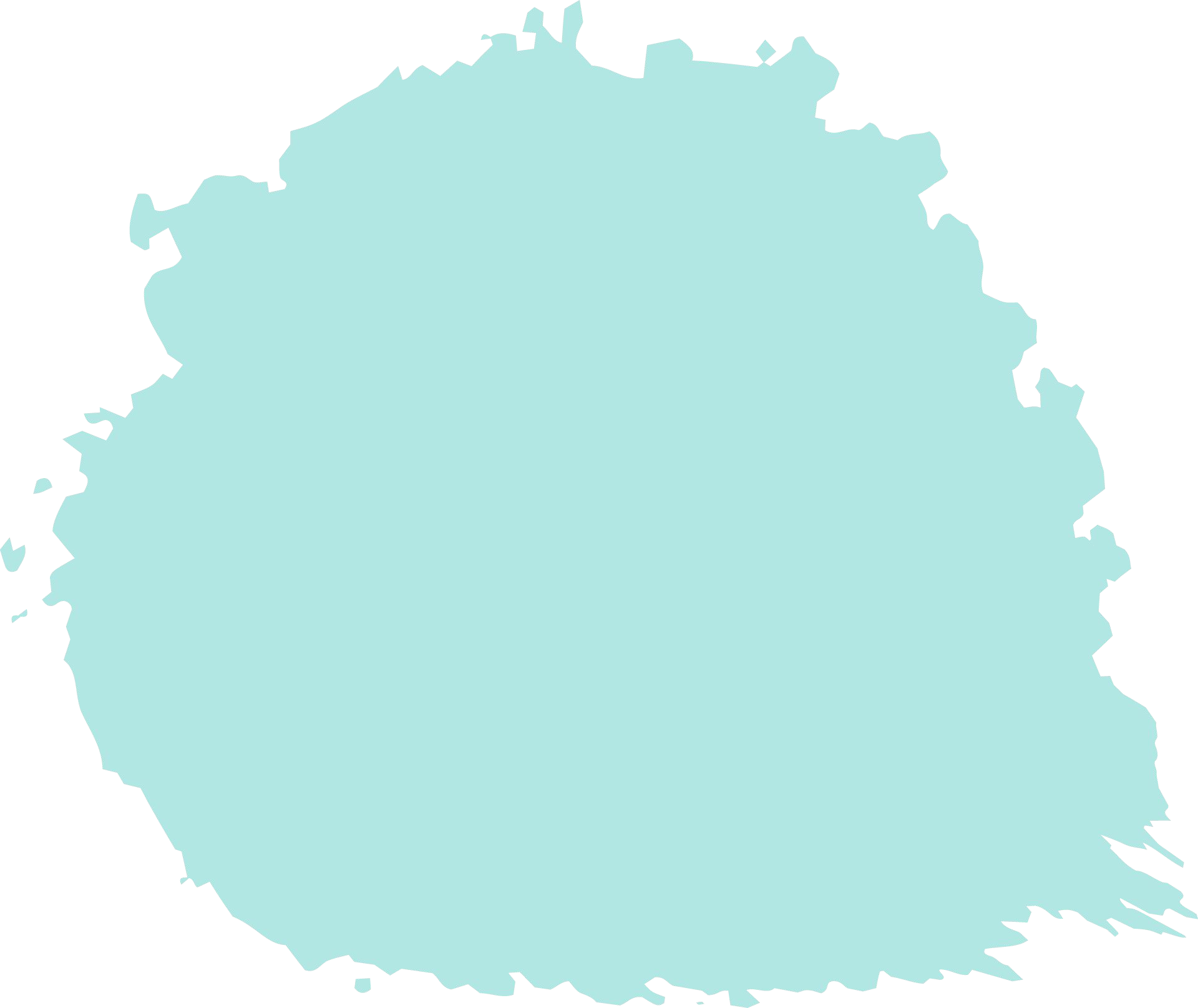 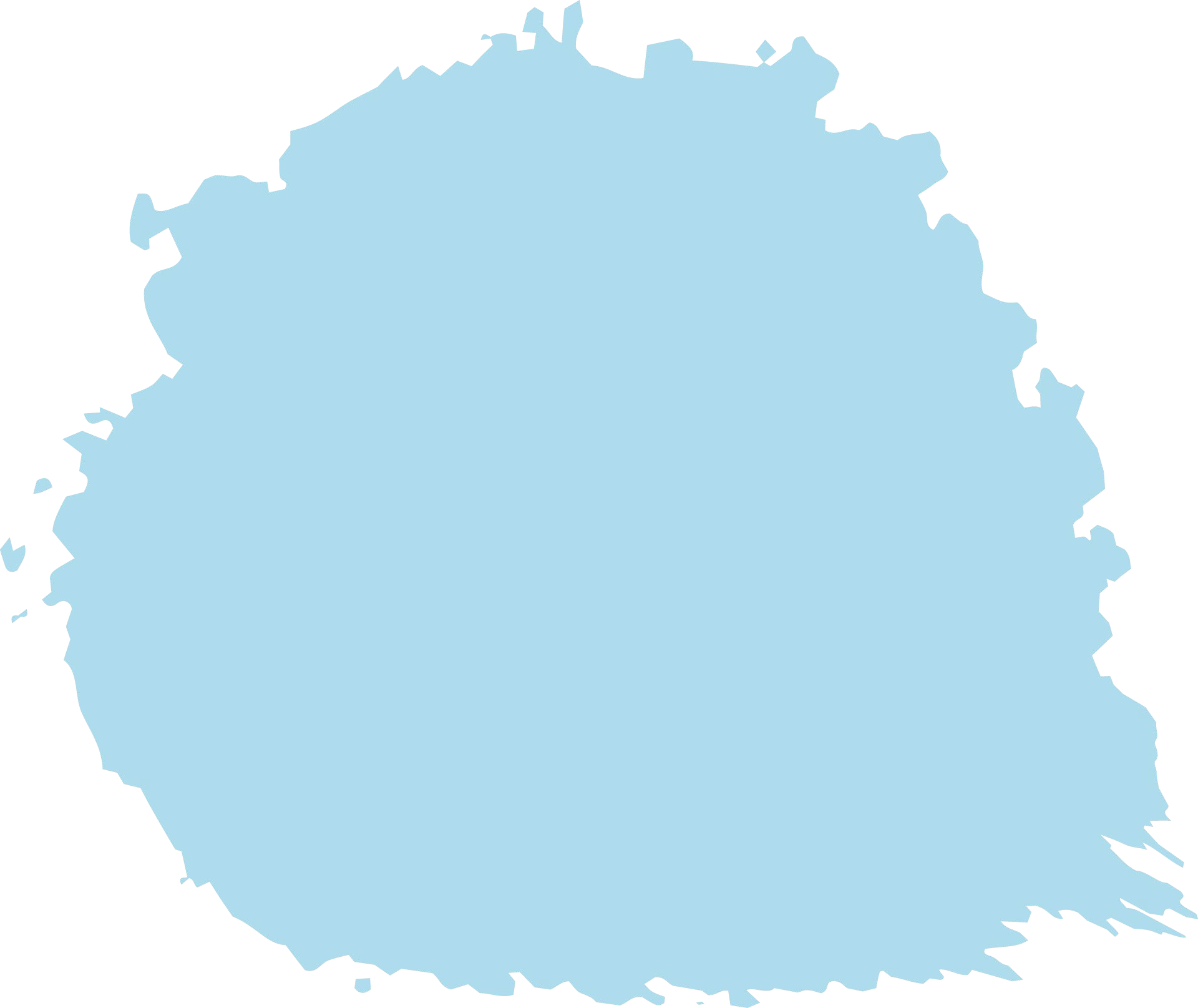 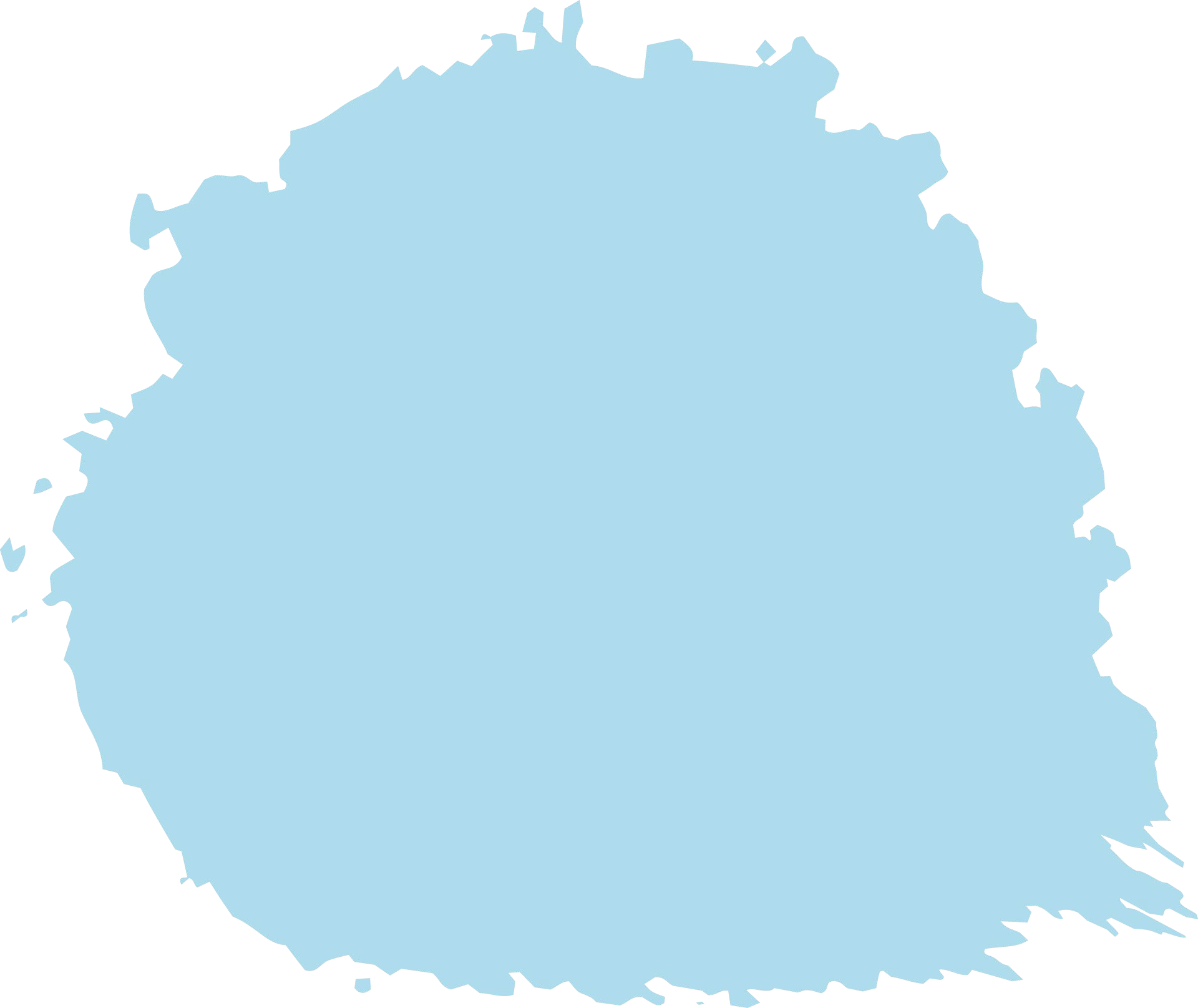 Plan de gestion
Partie application
01
05
Etalonnage
09
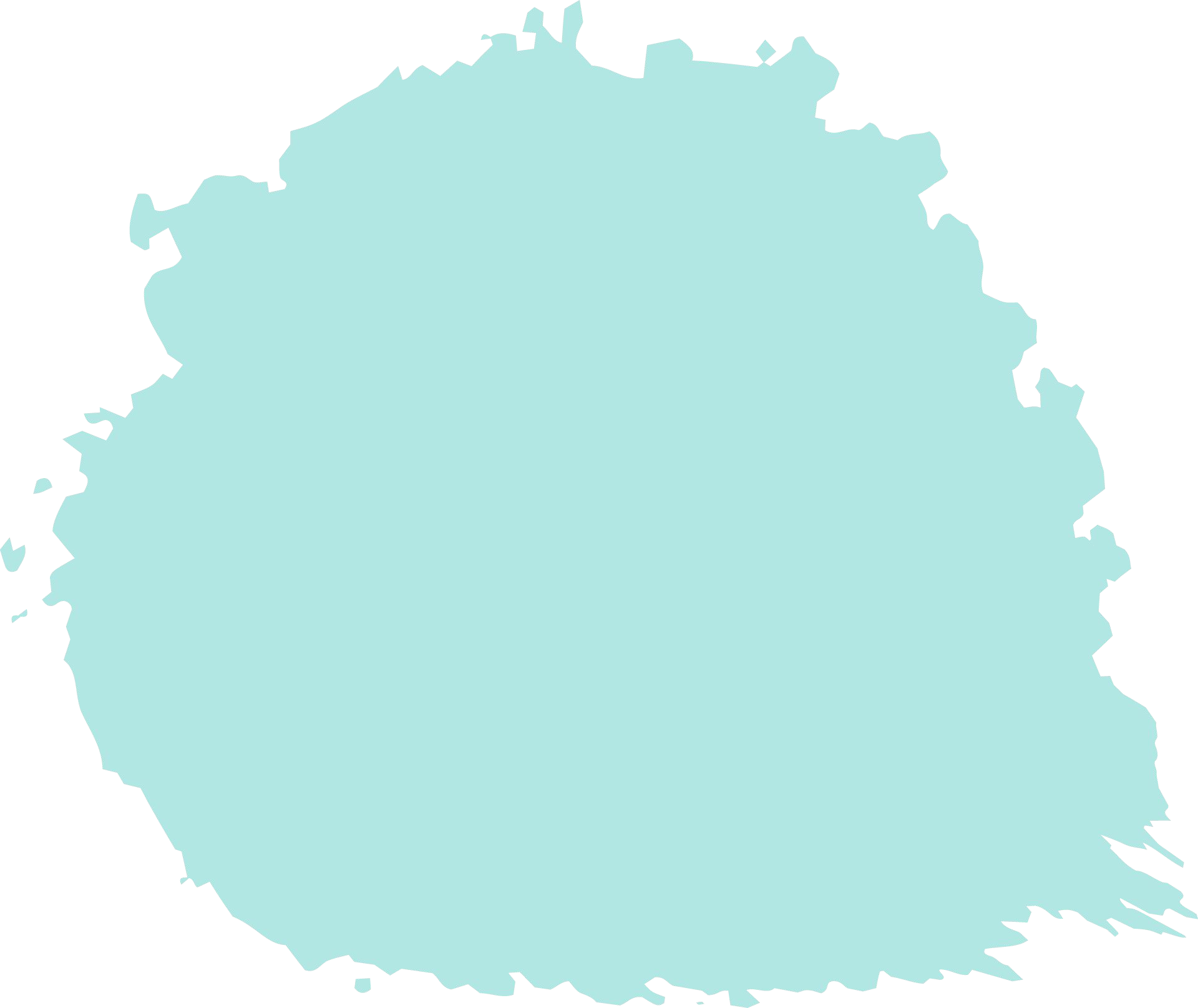 Différents concepts et choix
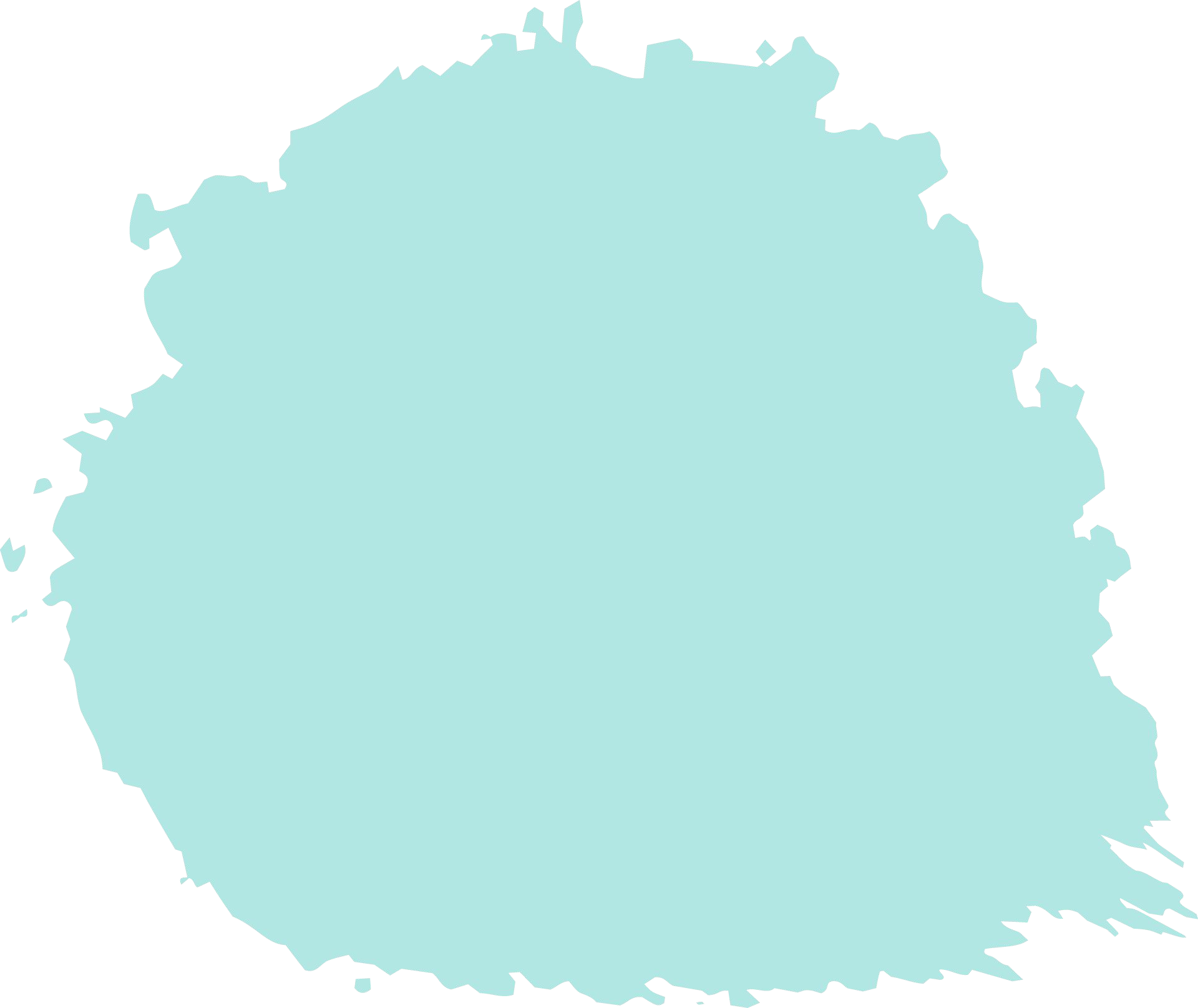 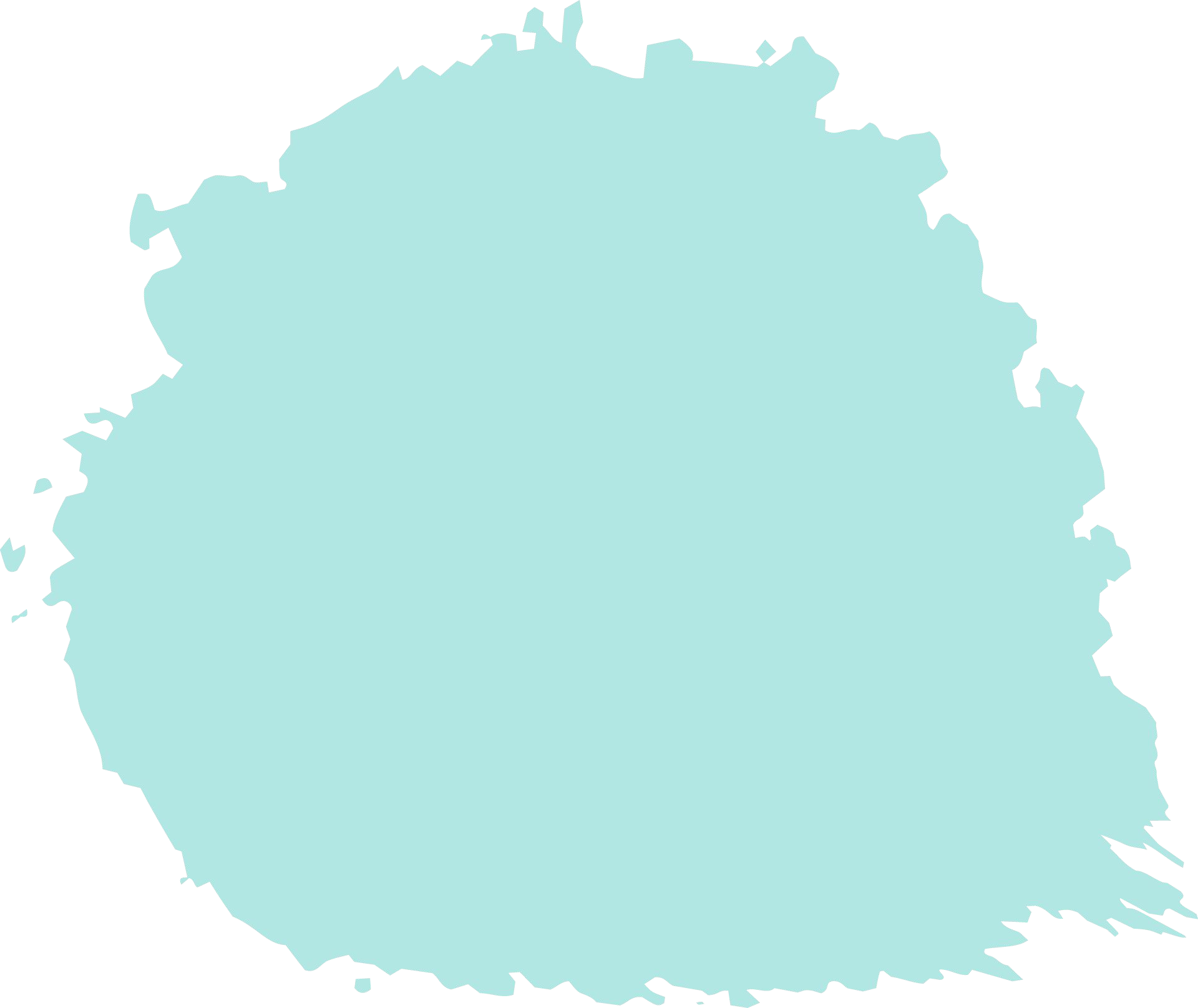 06
Partie assemblage et impression 3D
10
Besoins
02
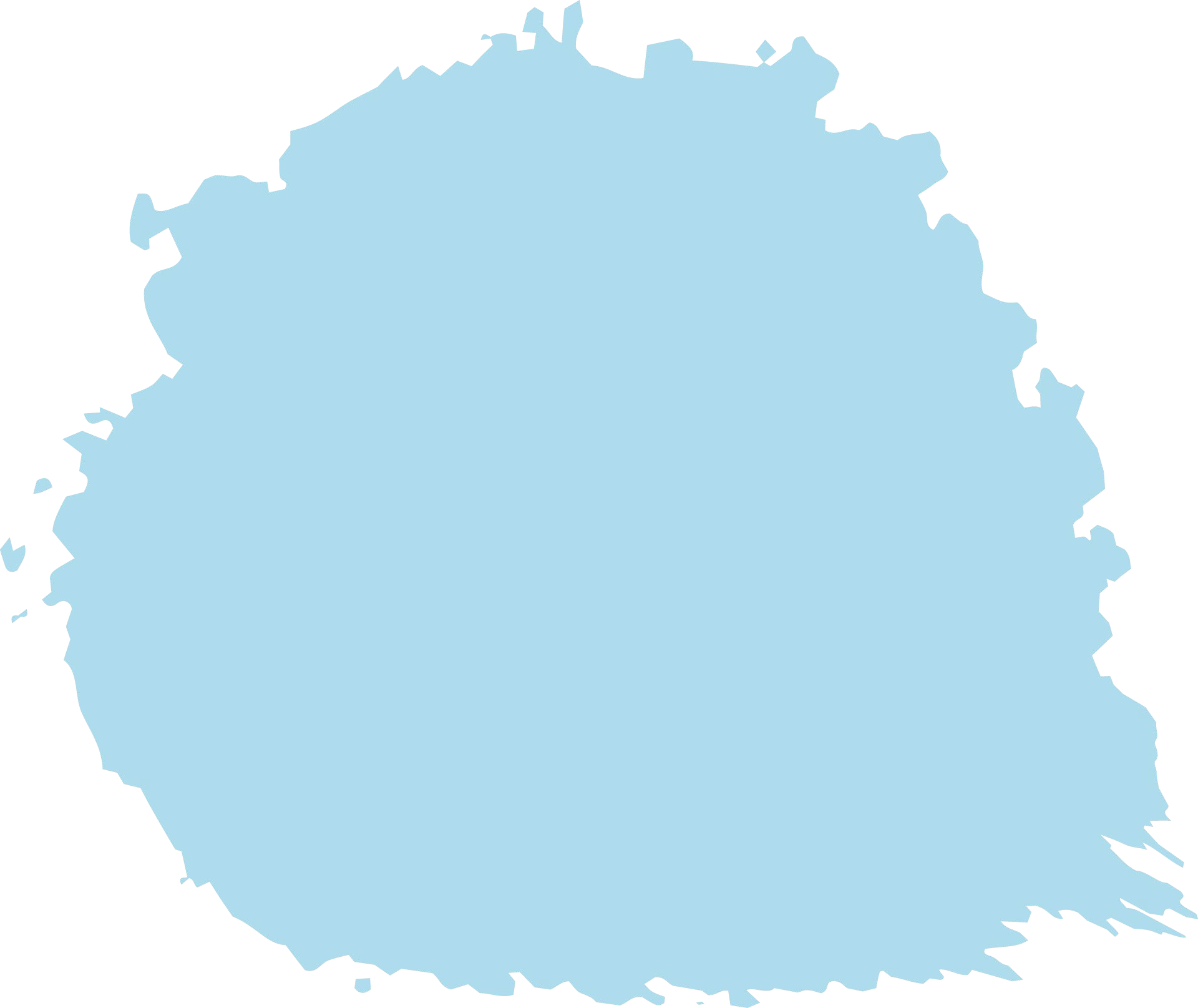 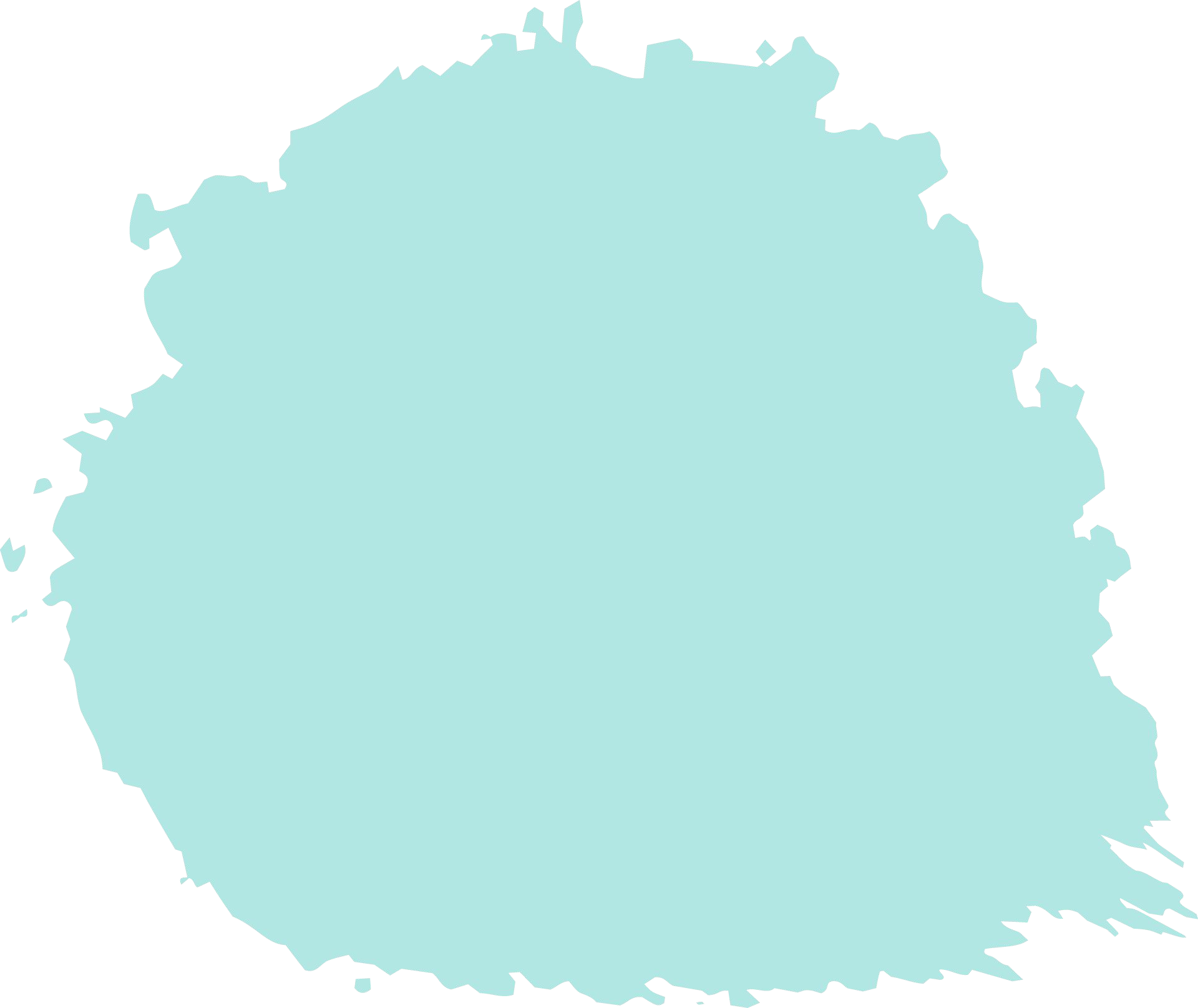 Modèle d’affaires et économie
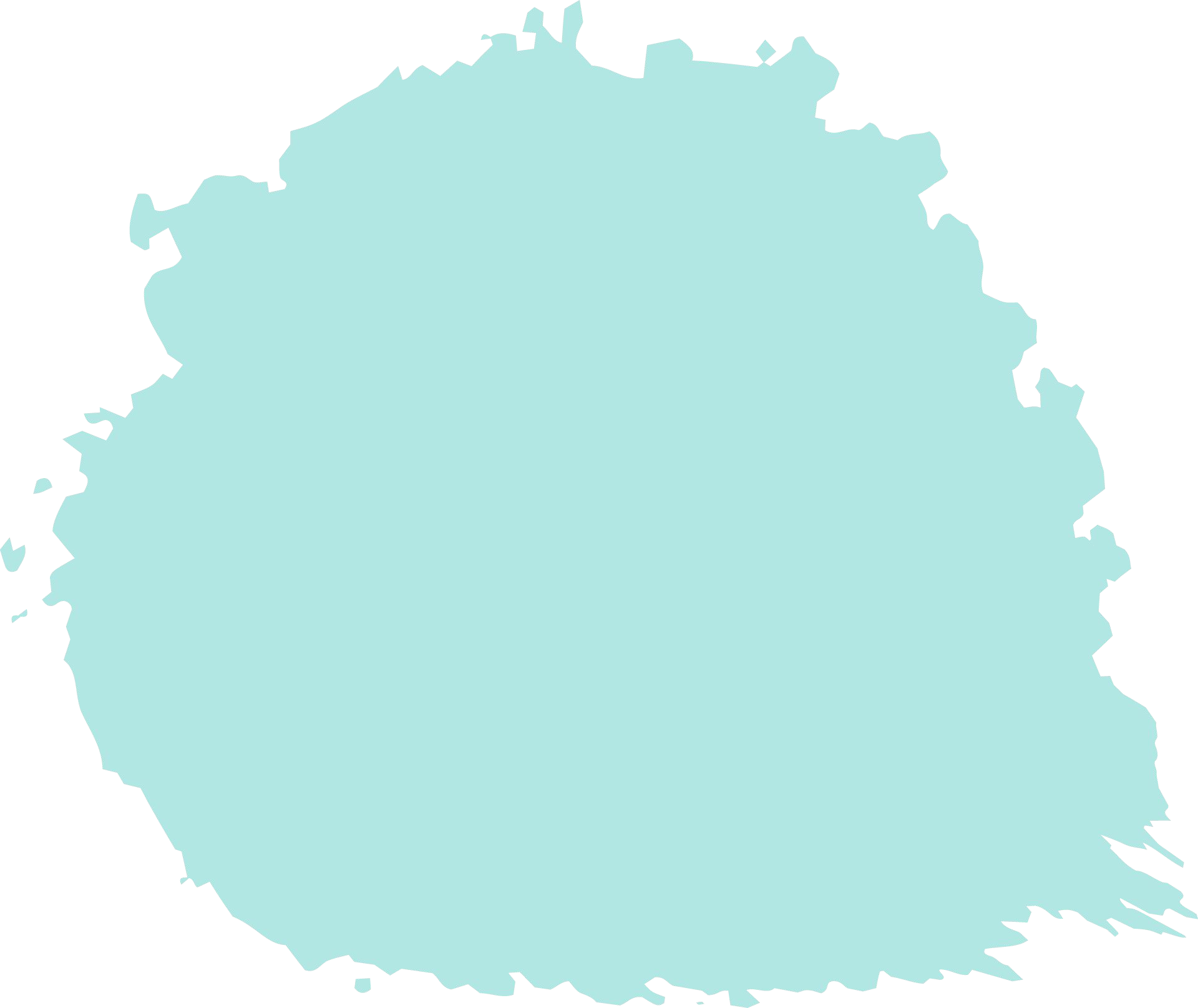 07
Partie Tuyauterie
03
Problème
11
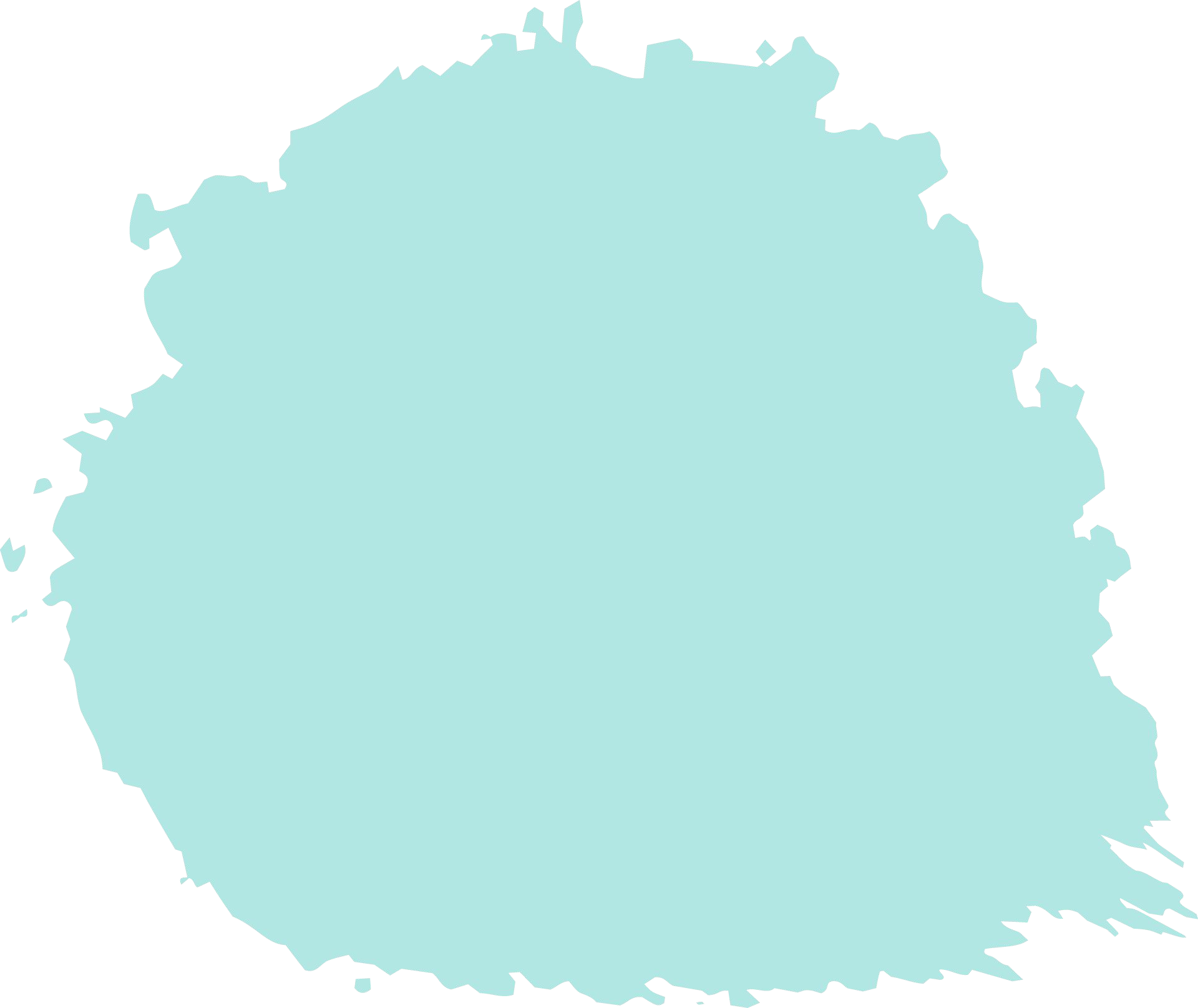 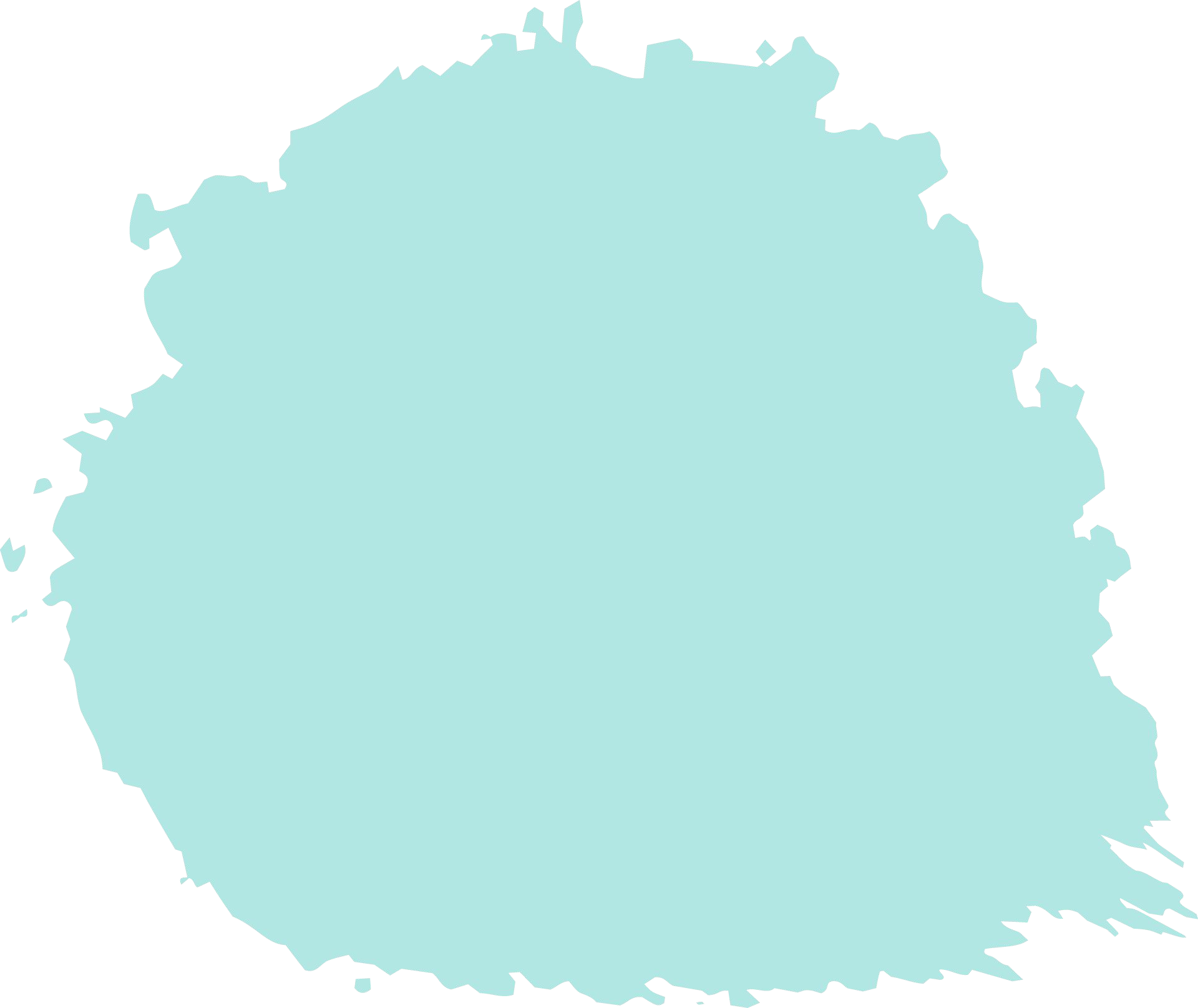 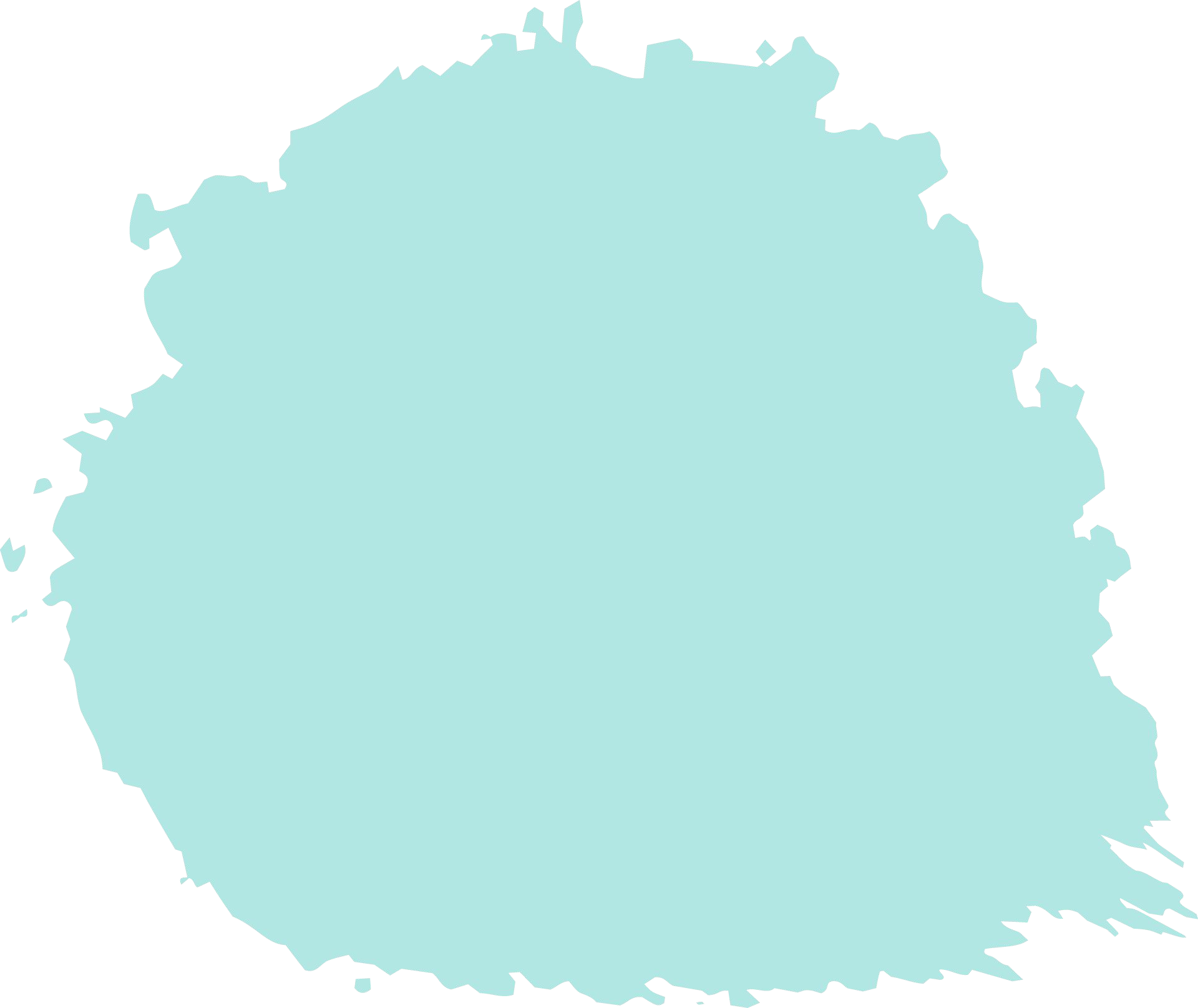 Analyse FFOM, difficultés rencontrées et étapes futures
12
Partie Electrique
Critères de conception
04
08
2
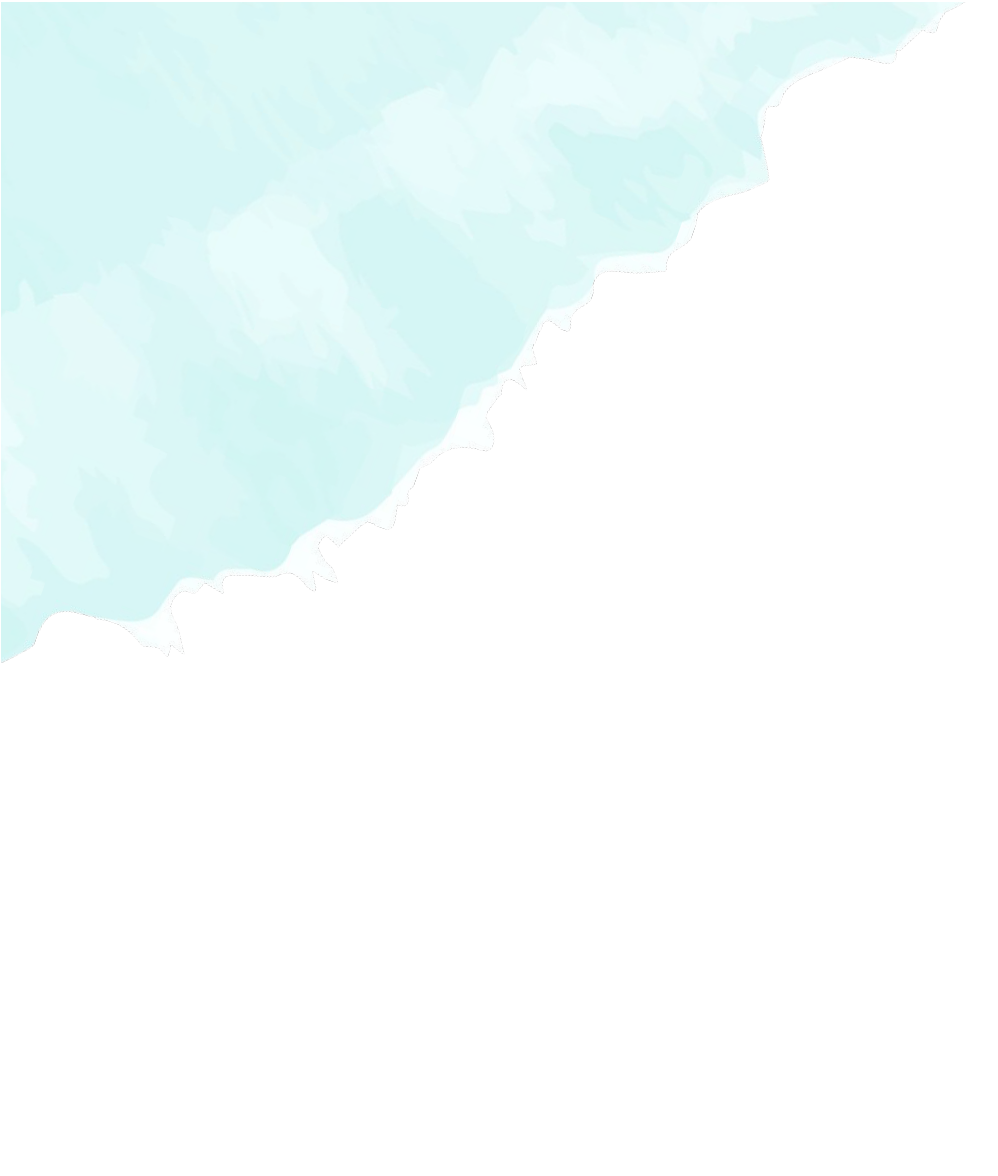 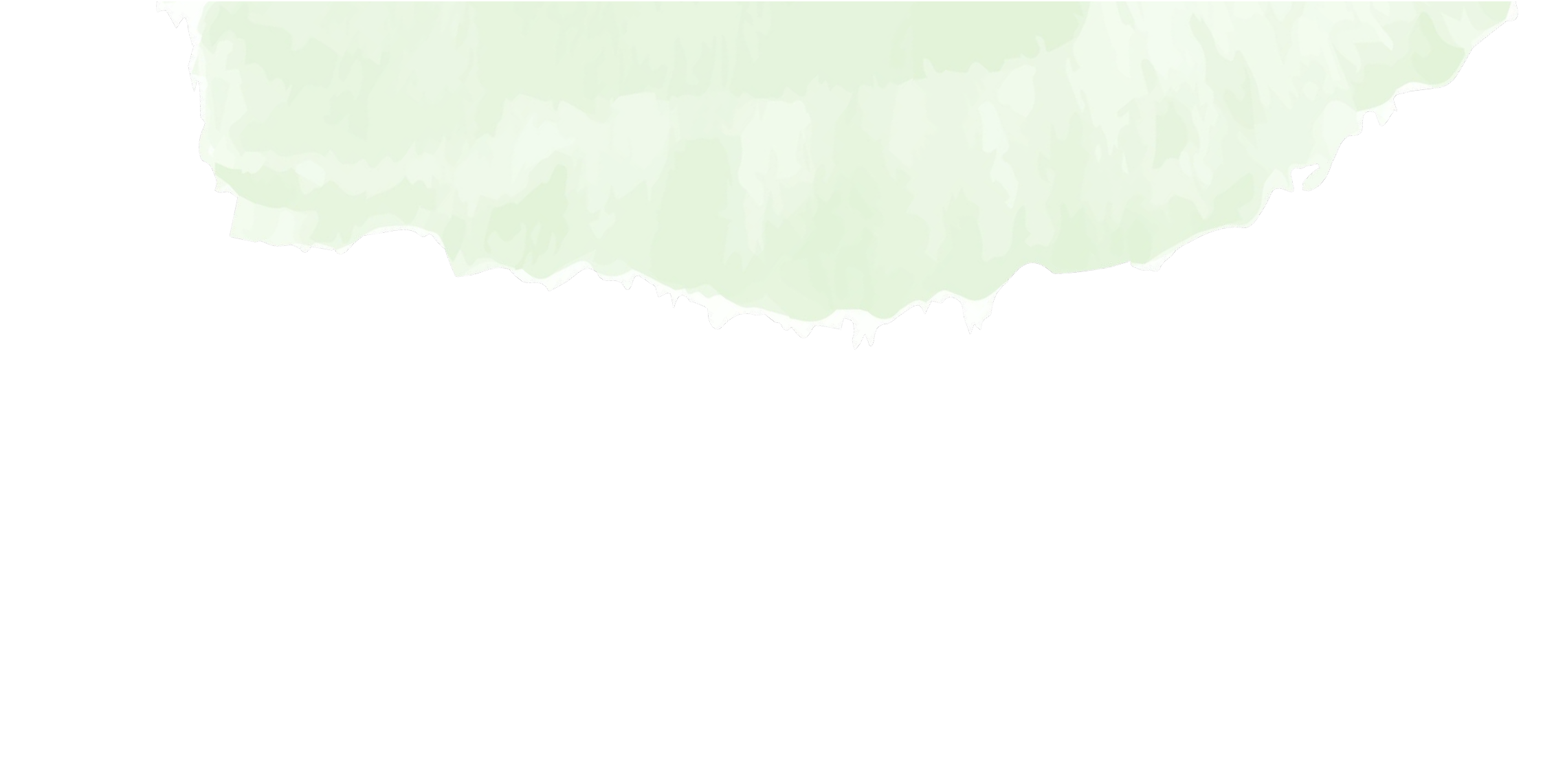 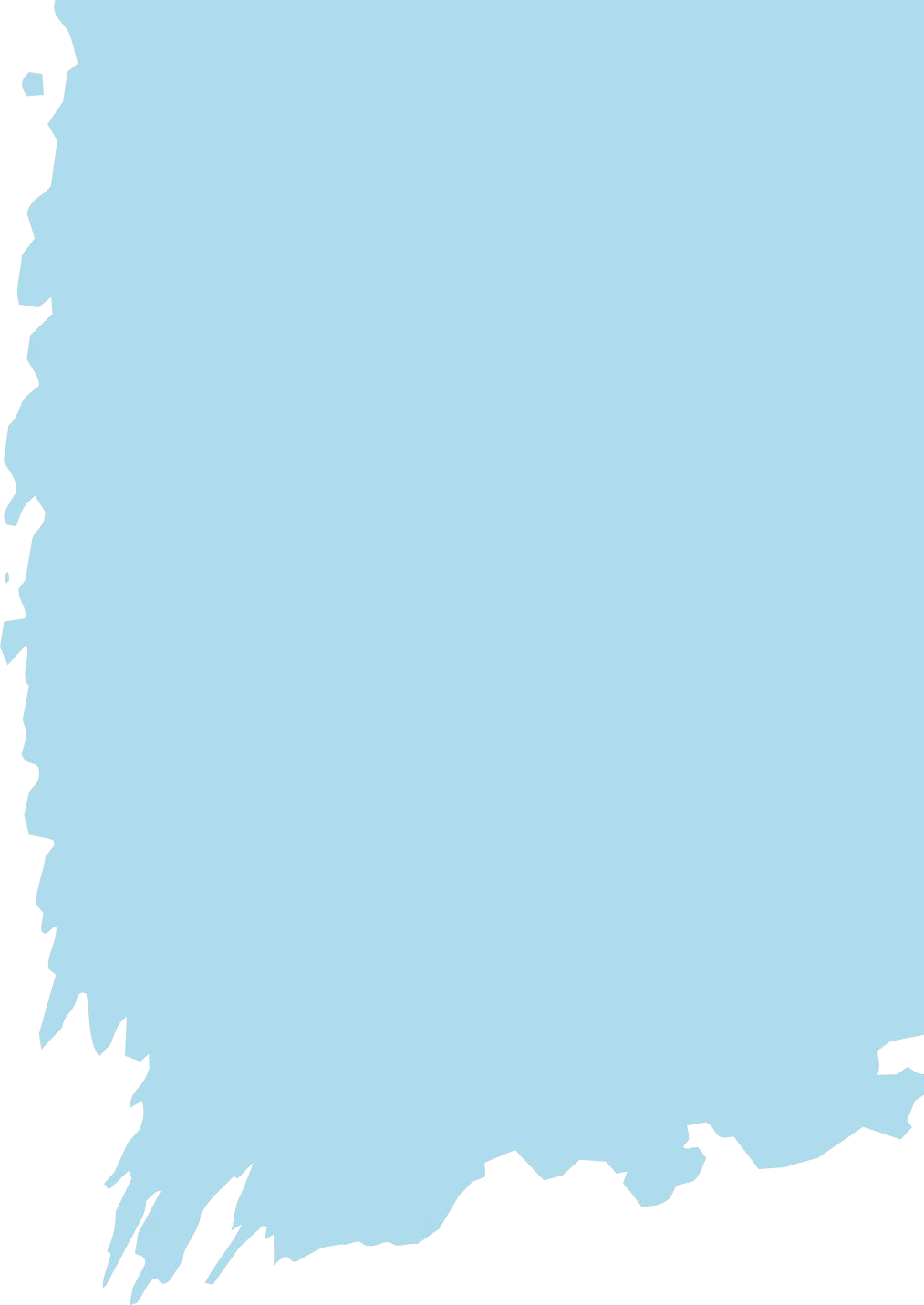 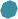 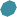 Le problème
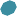 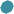 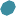 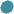 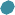 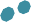 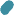 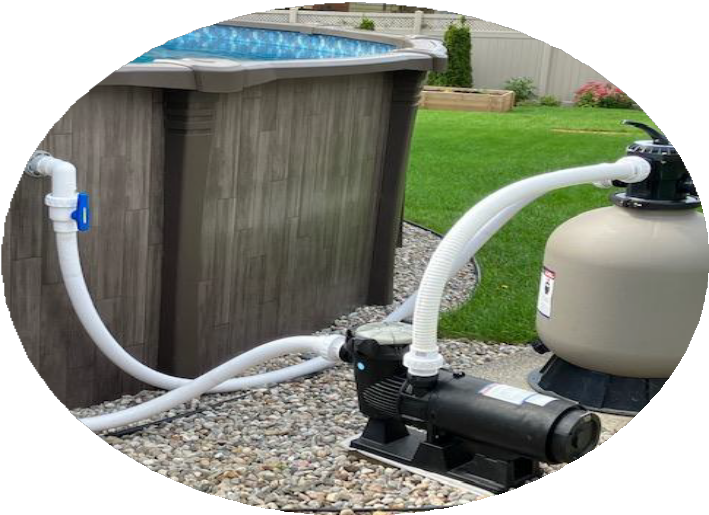 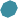 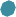 « Nous devons concevoir un système qui automatise la distribution du chlore dans sa piscine qui évite de soulever des charges lourdes et qui résiste aux différentes conditions météorologiques pour notre cliente. Le système doit être simple à utiliser, abordable et il doit être sécuritaire pour les jeunes enfants ».
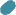 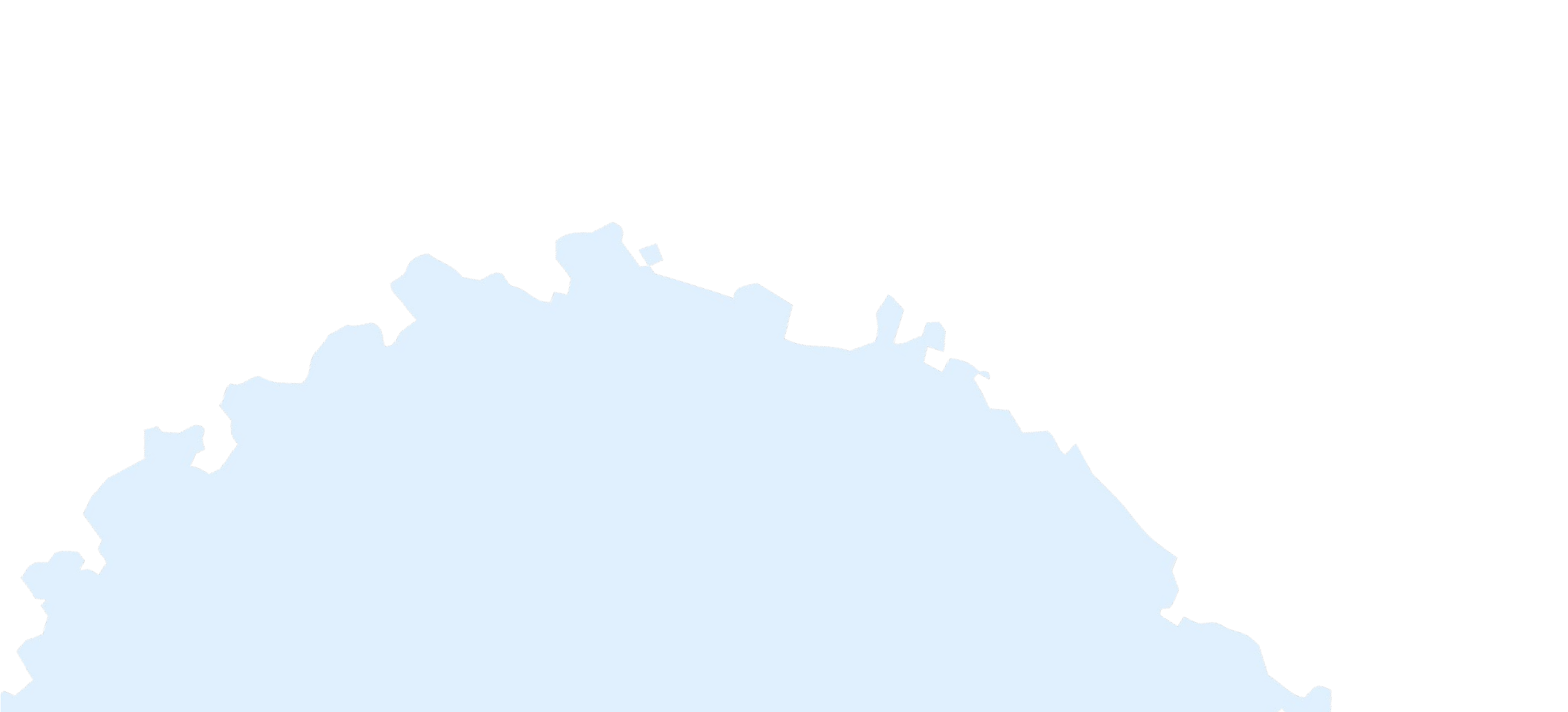 3
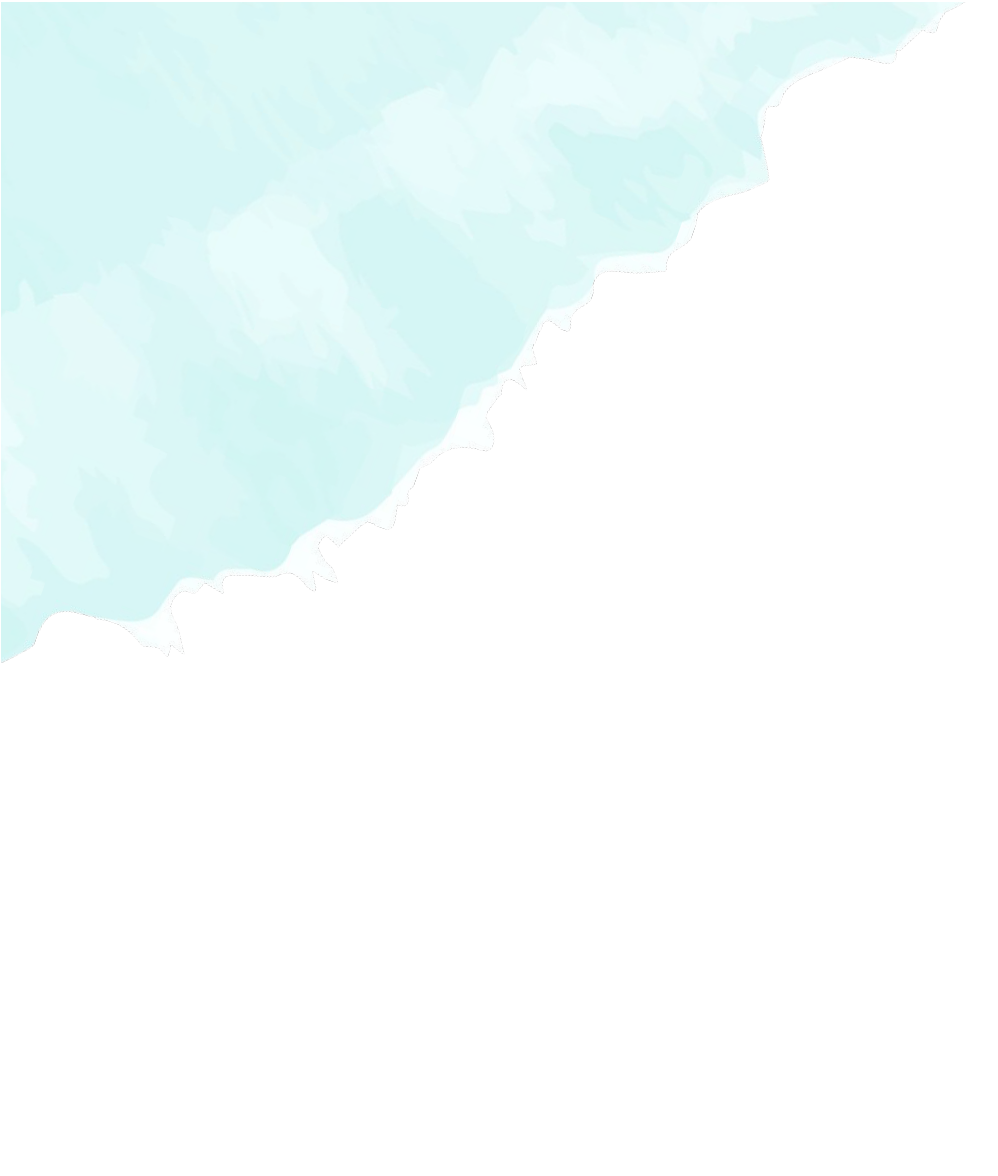 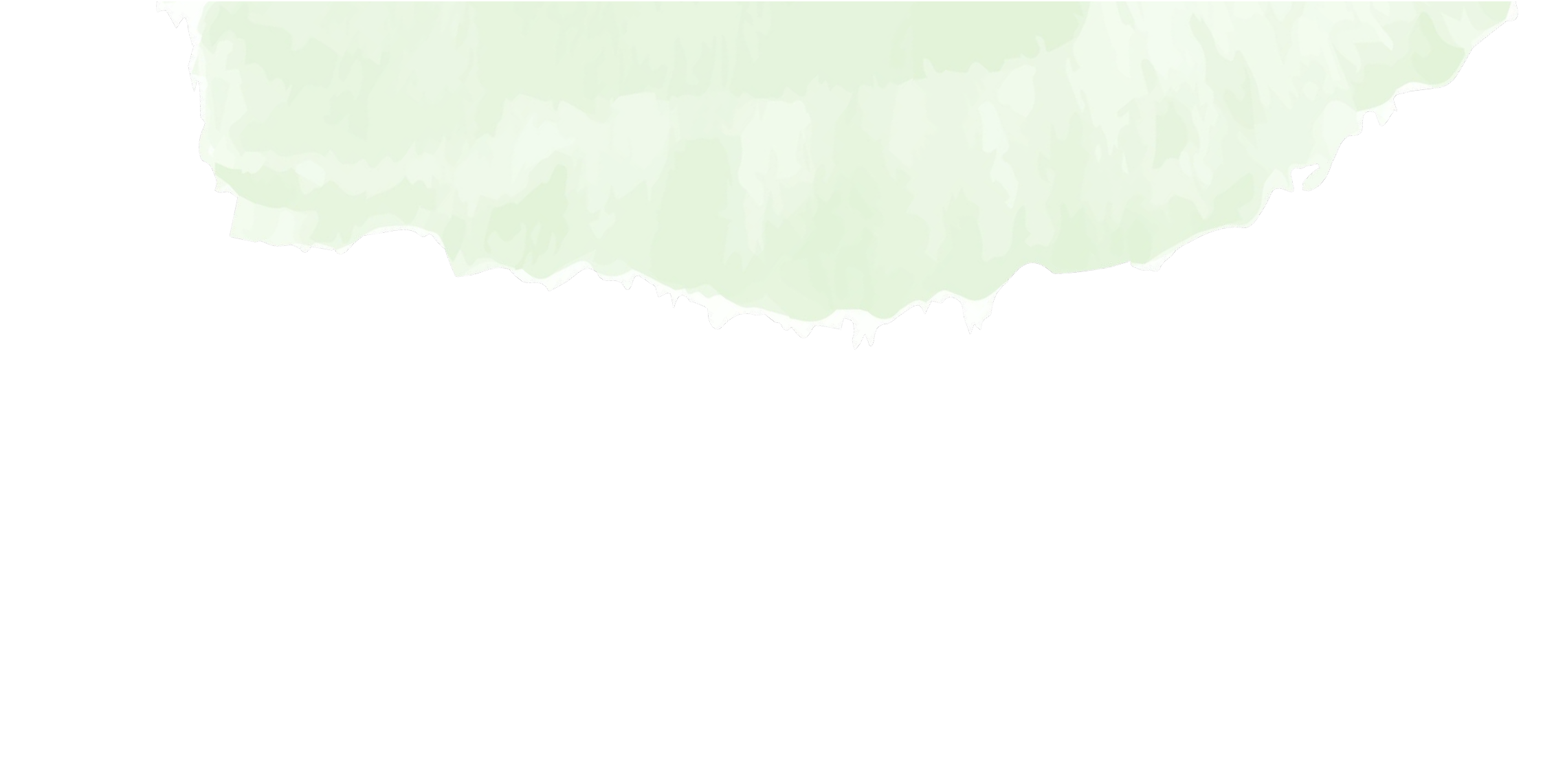 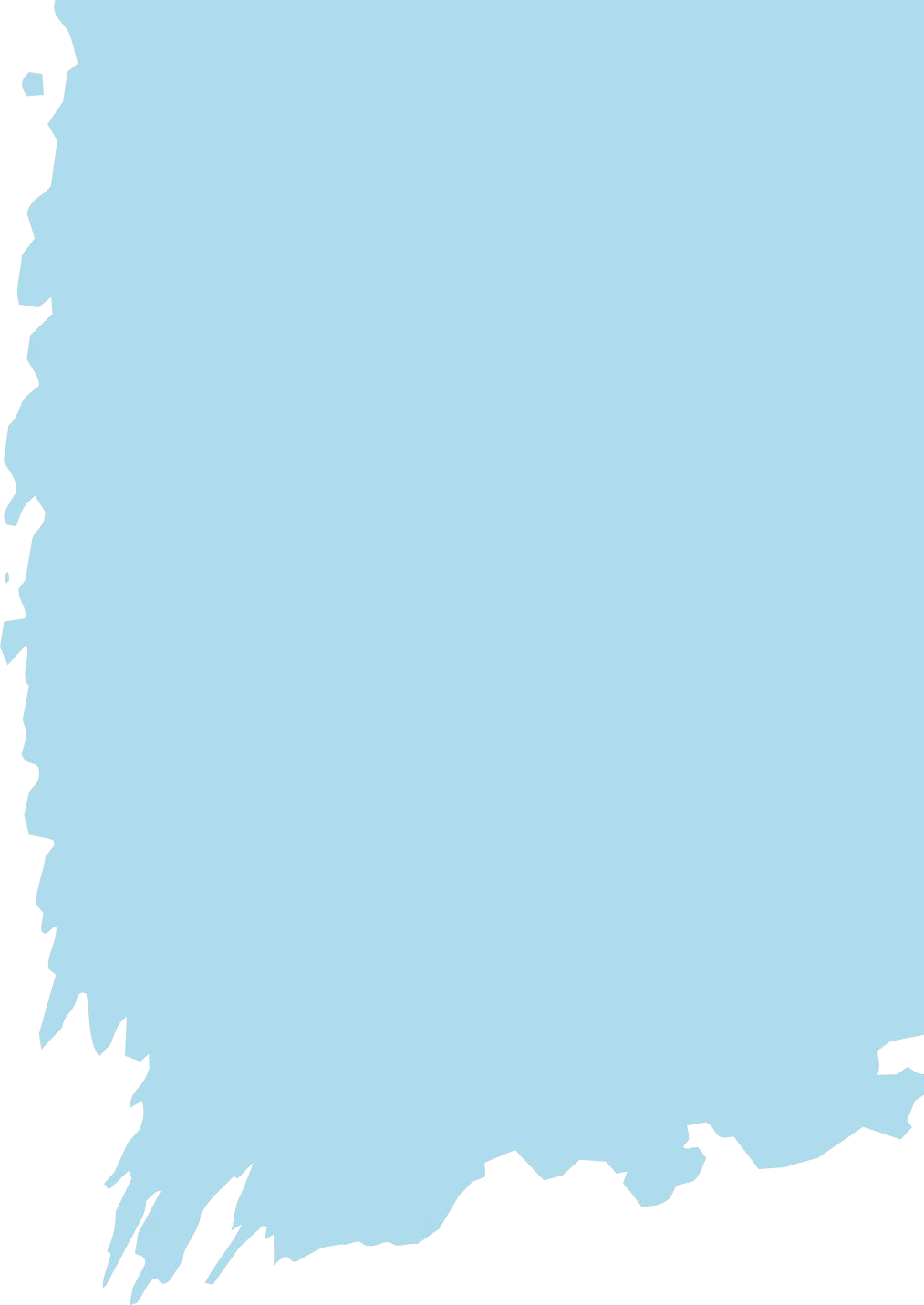 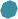 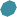 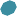 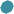 Besoins
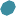 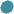 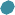 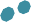 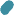 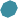 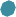 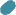 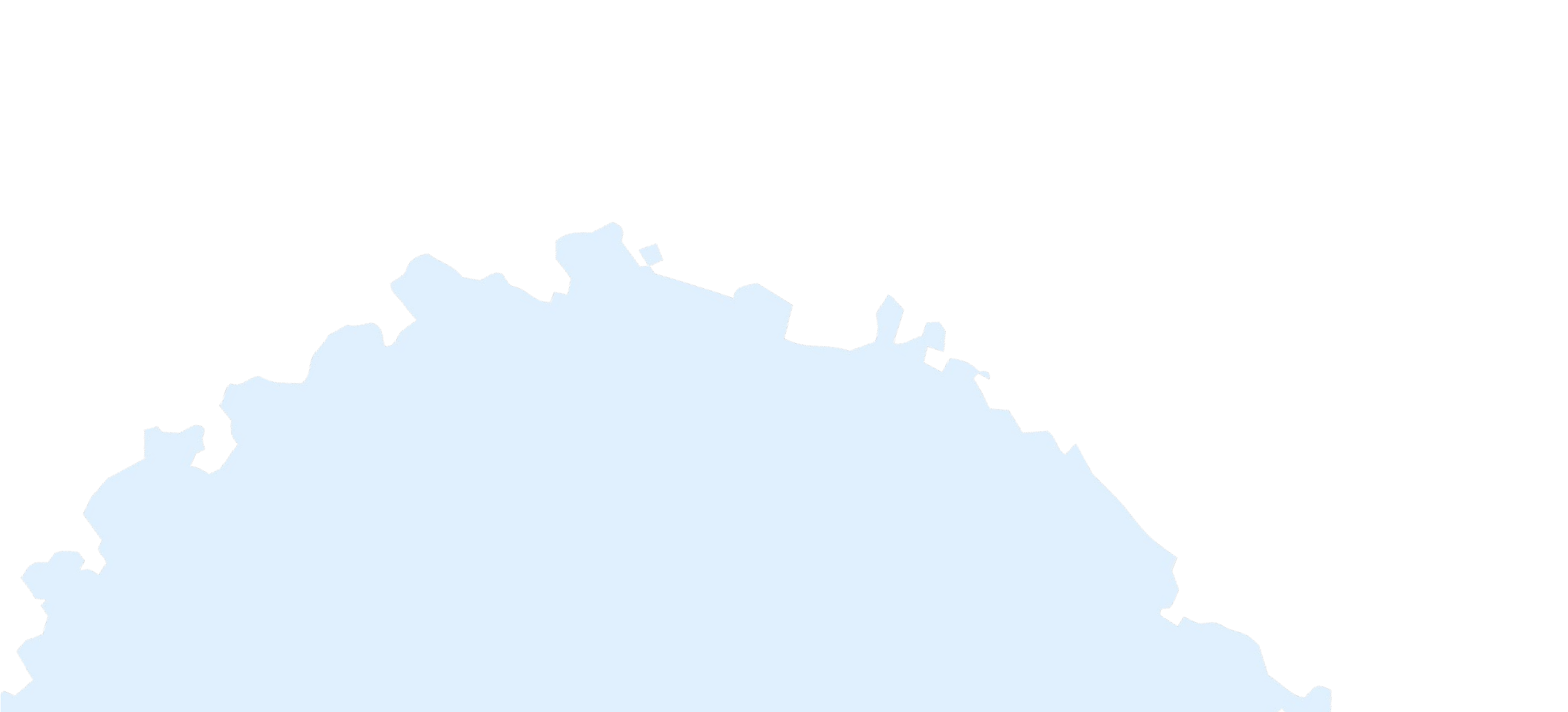 4
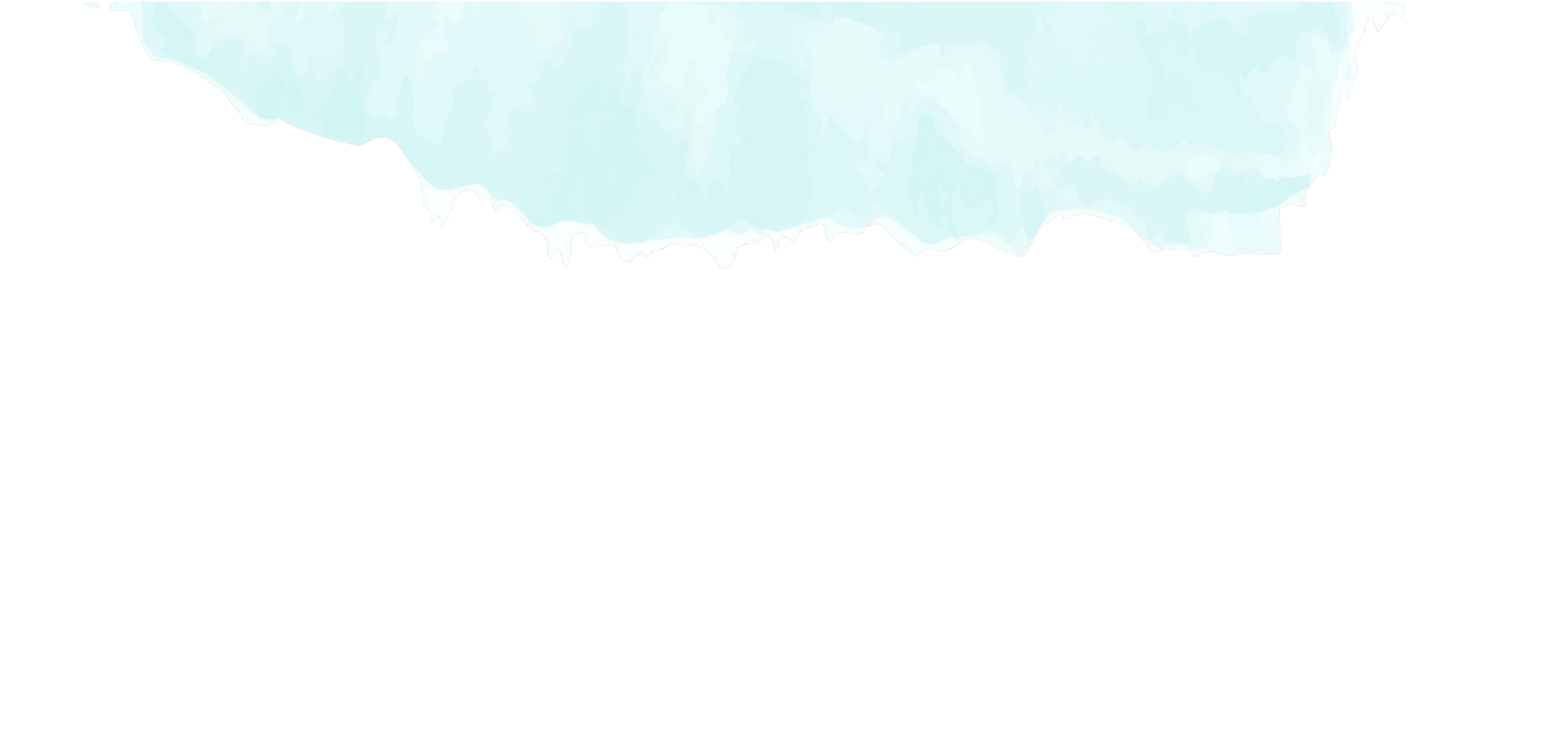 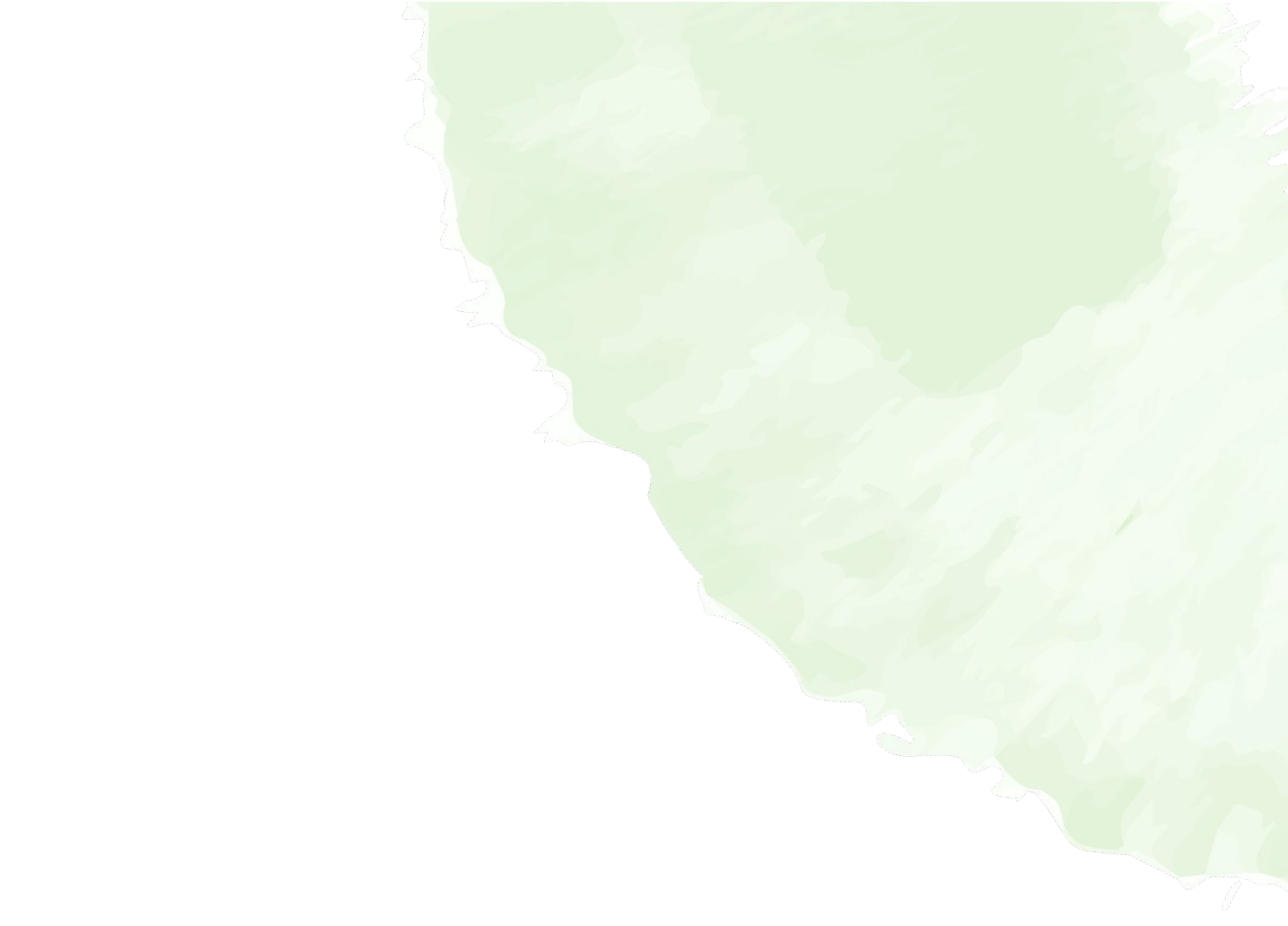 Plan de gestion de projet
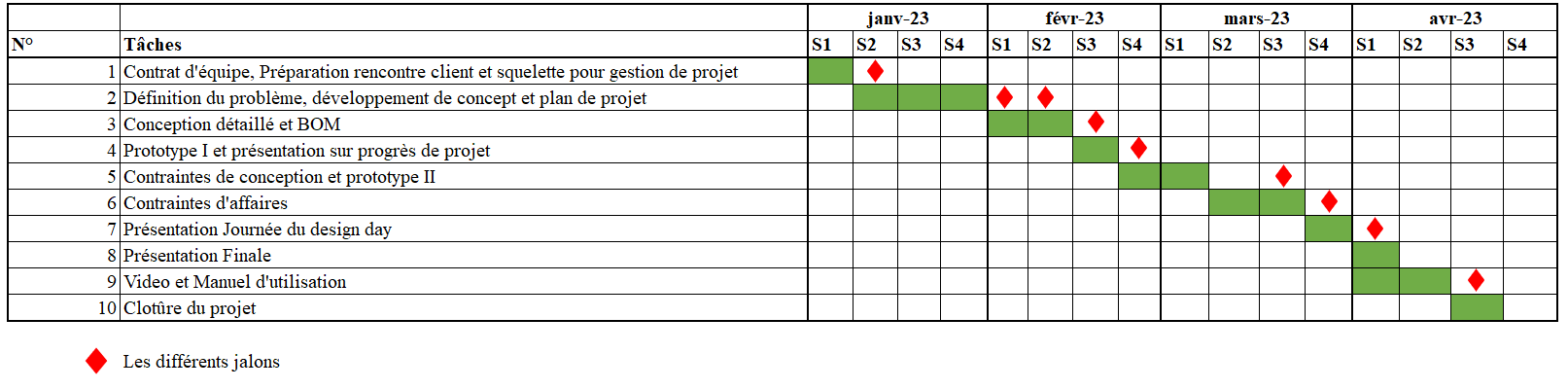 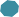 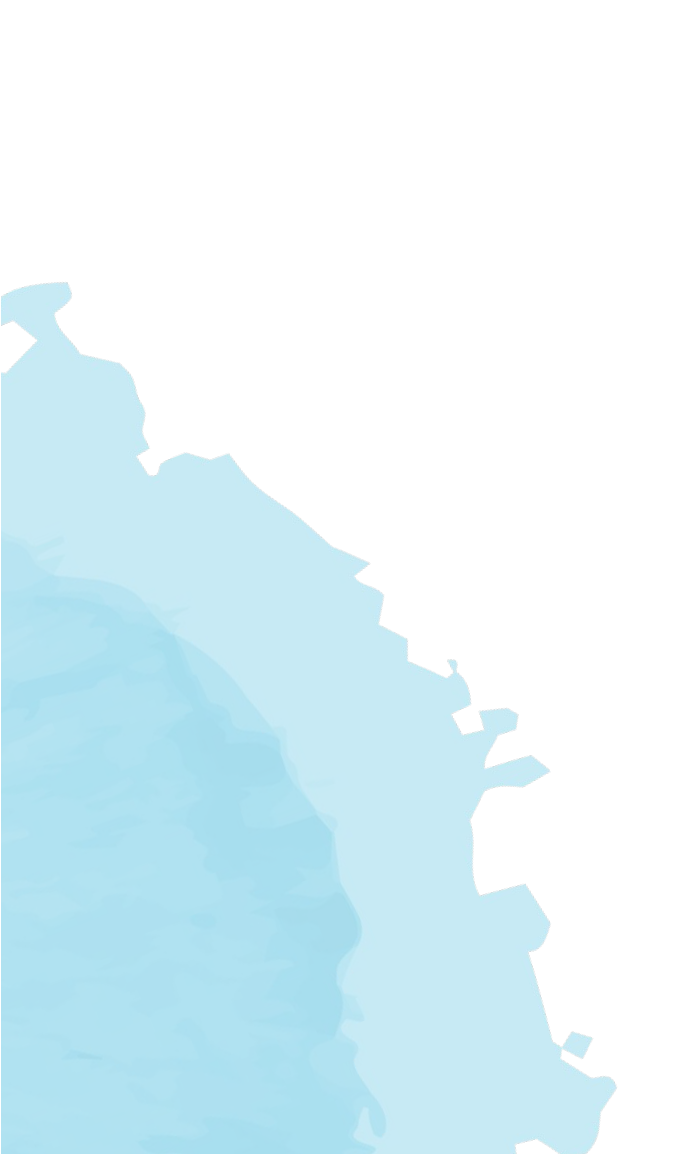 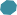 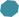 5
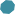 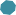 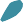 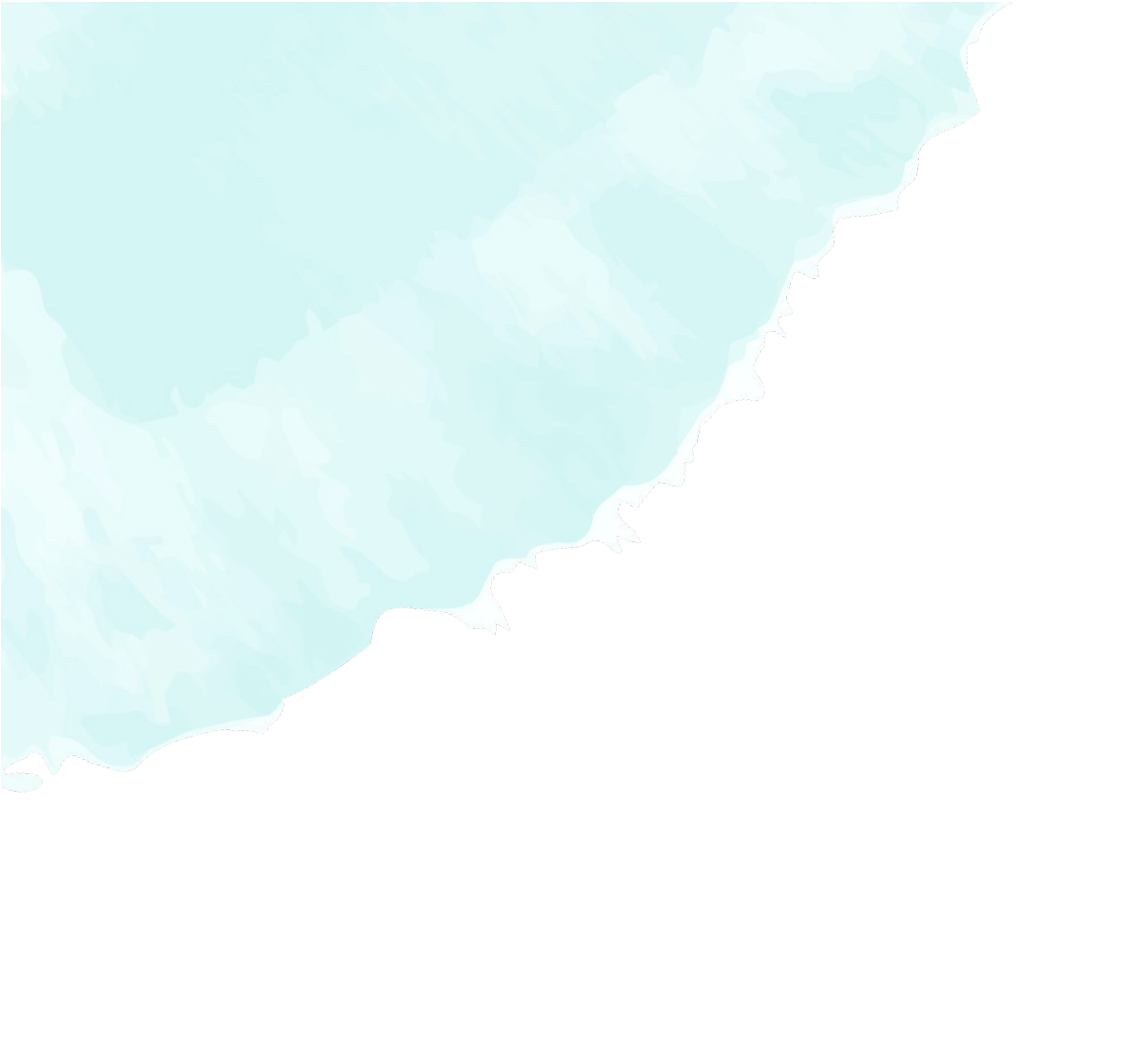 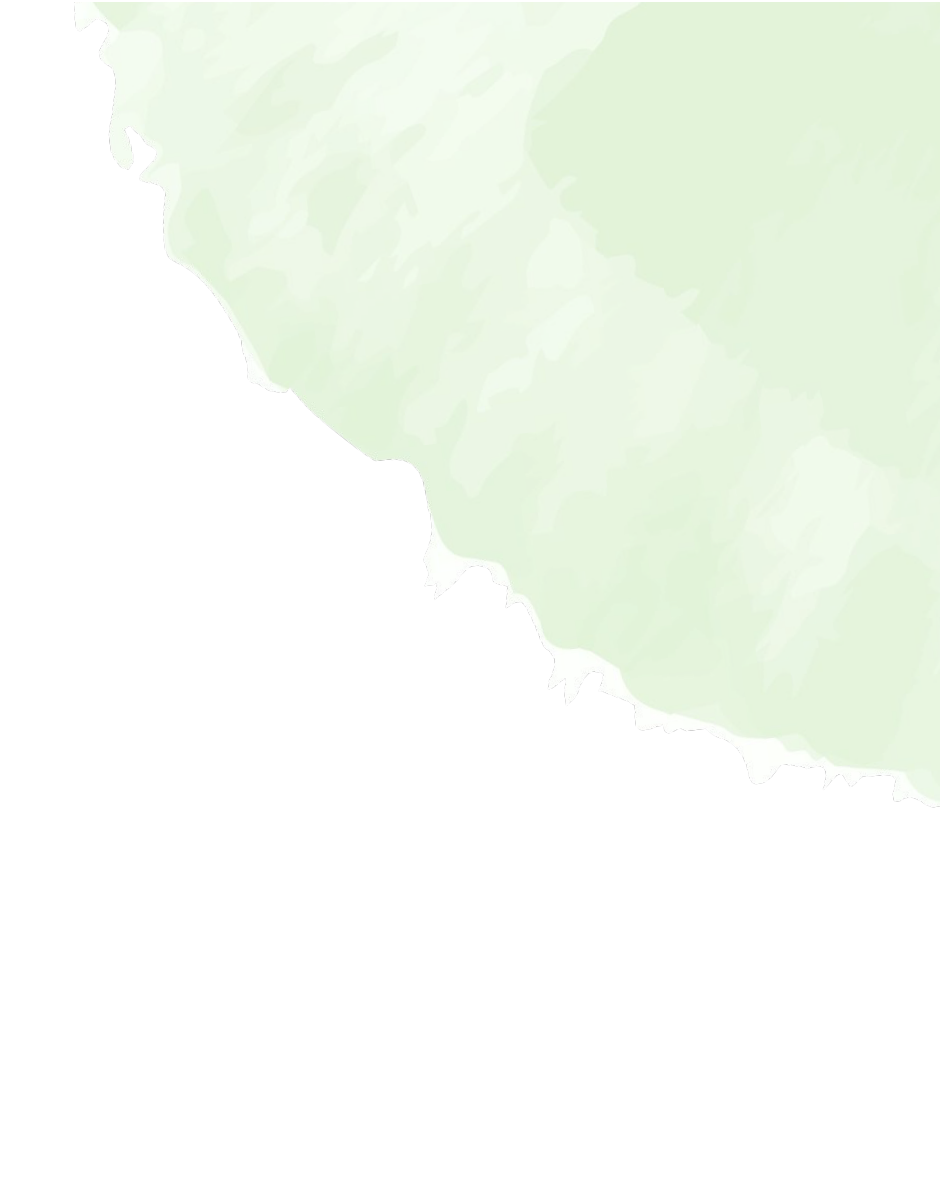 Etalonnage
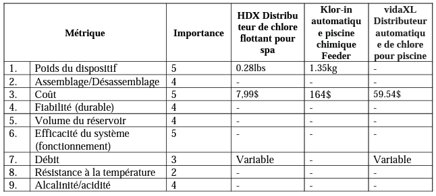 Points clés :​
Utilisation de chlore en tablettes​
Ajustement manuel de la quantité de chlore​
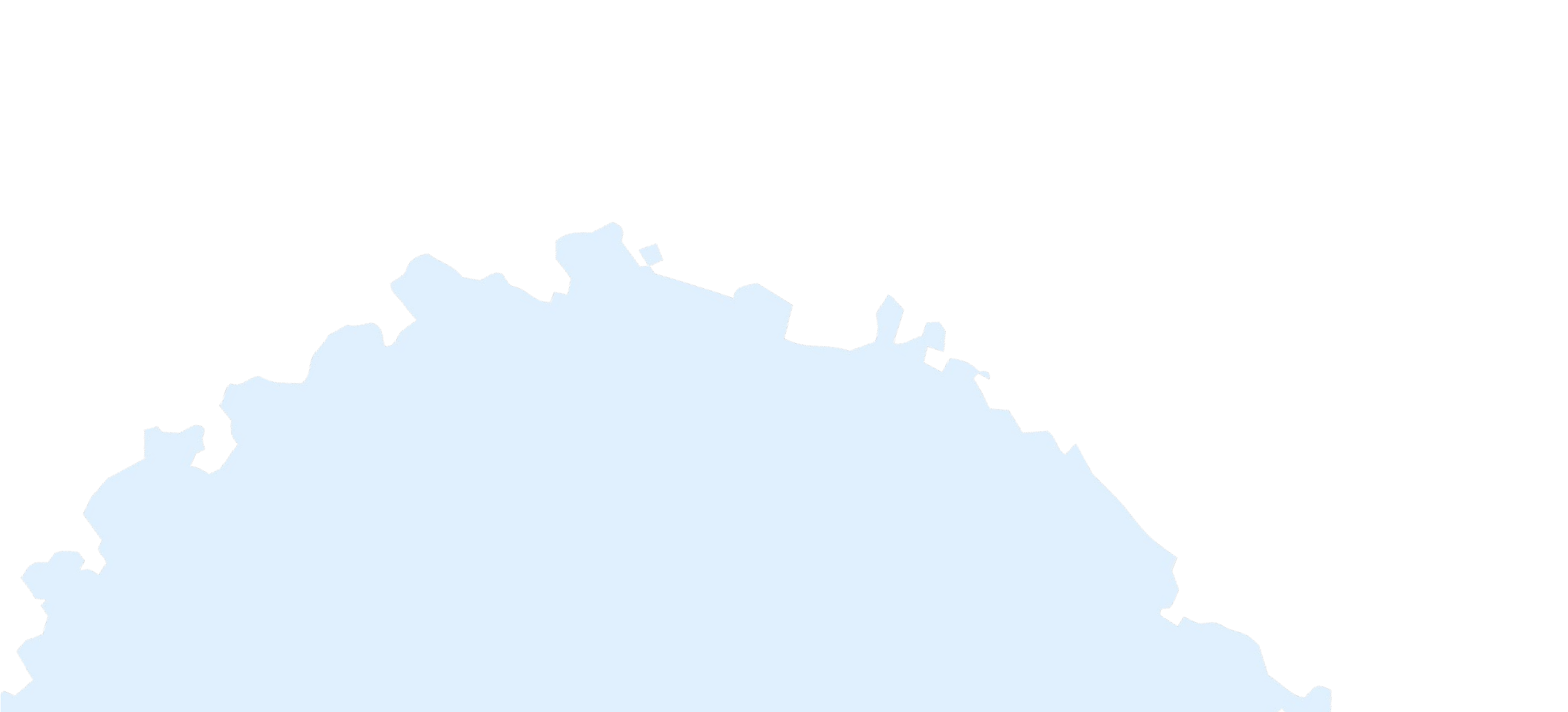 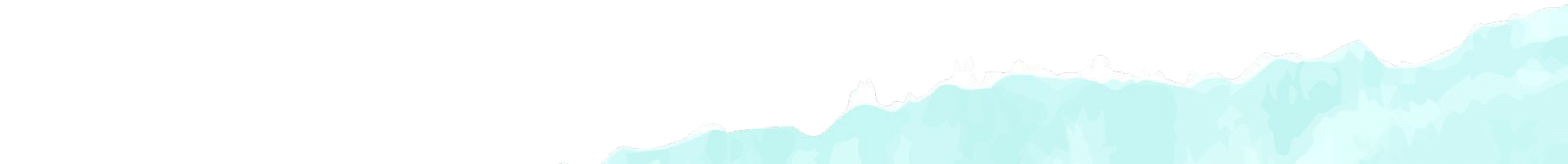 6
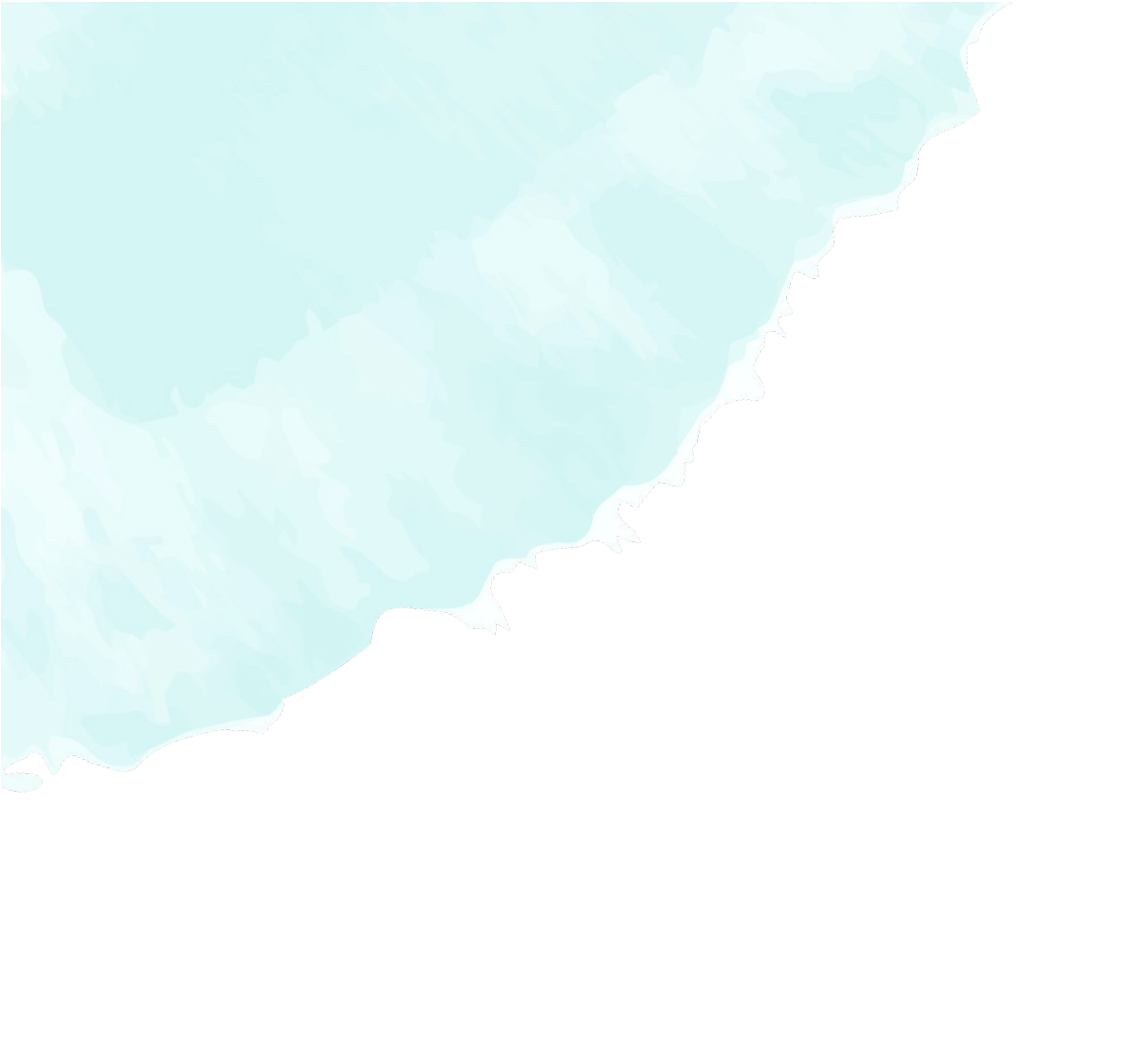 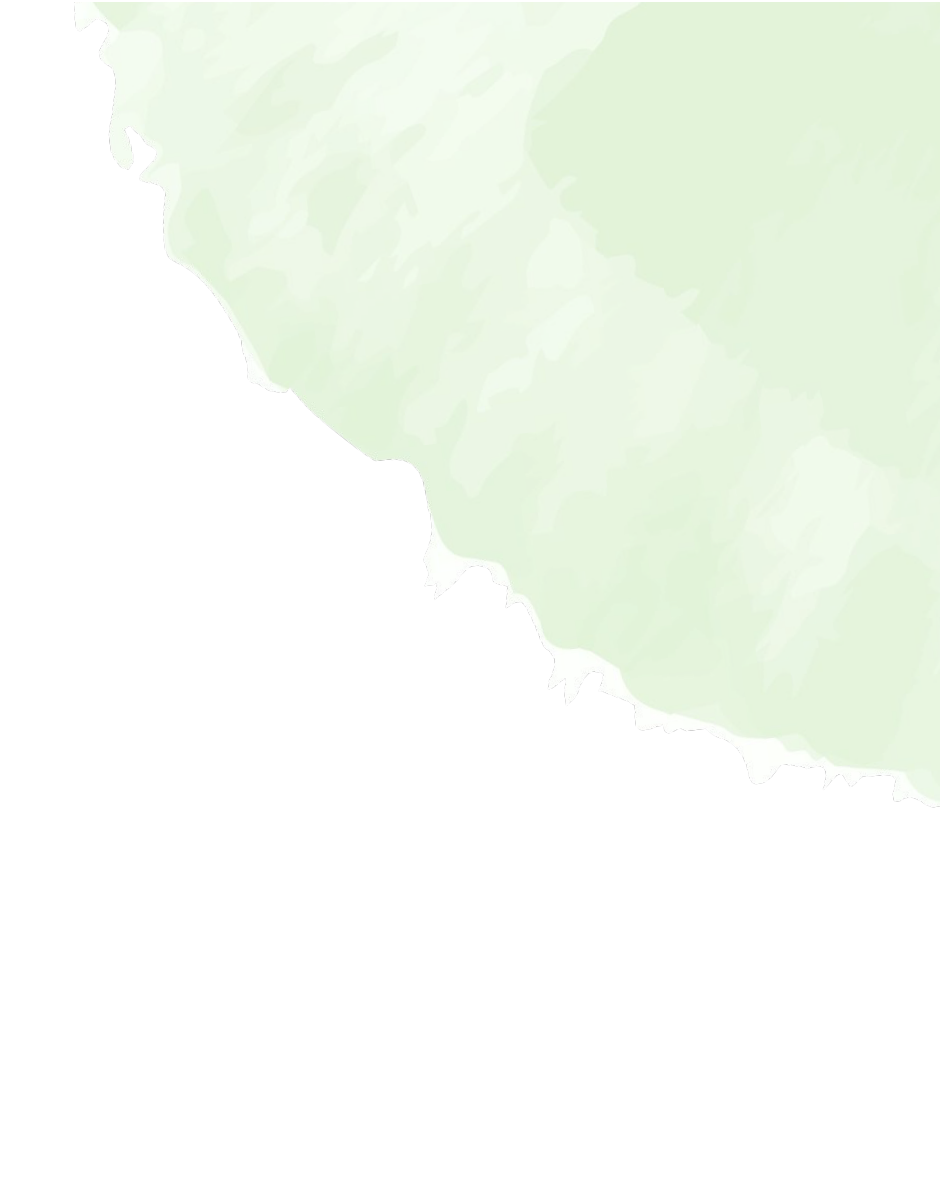 Spécifications cibles
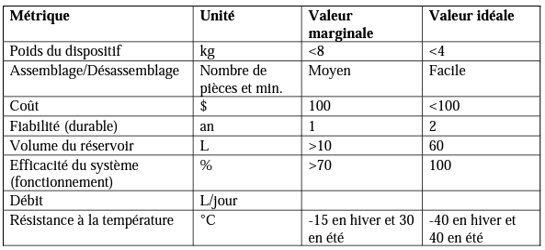 Facilité d'utilisation ​
Budget ​
Système automatisation et sécurité ​
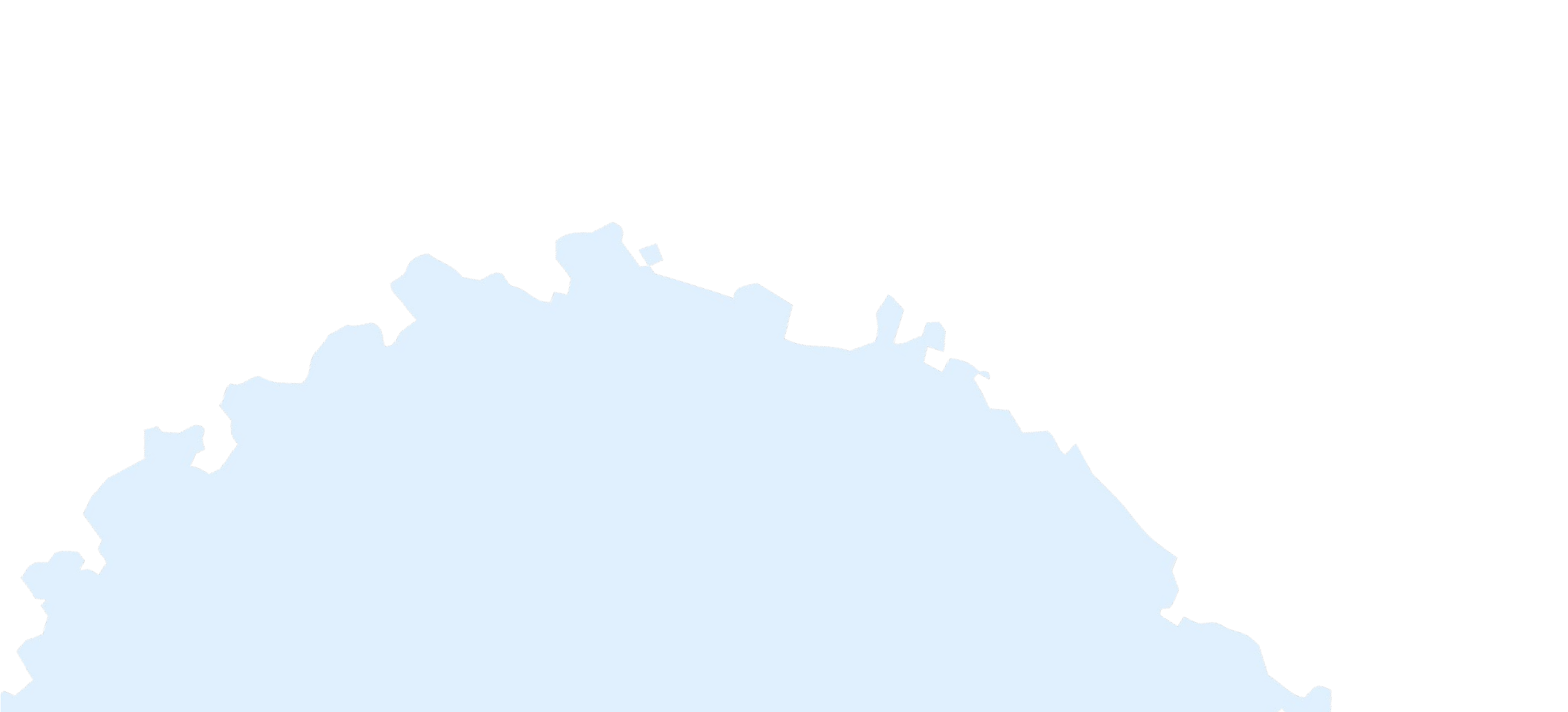 Etanchéité​
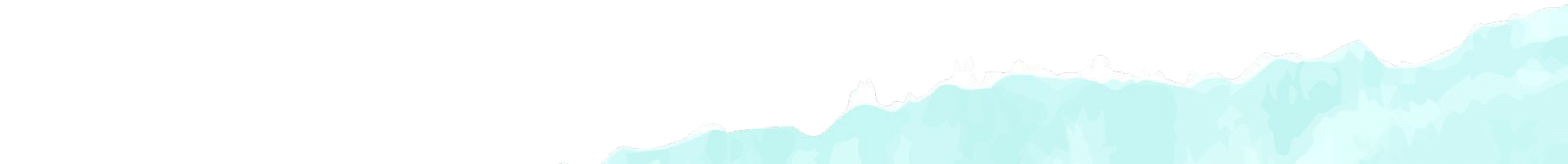 7
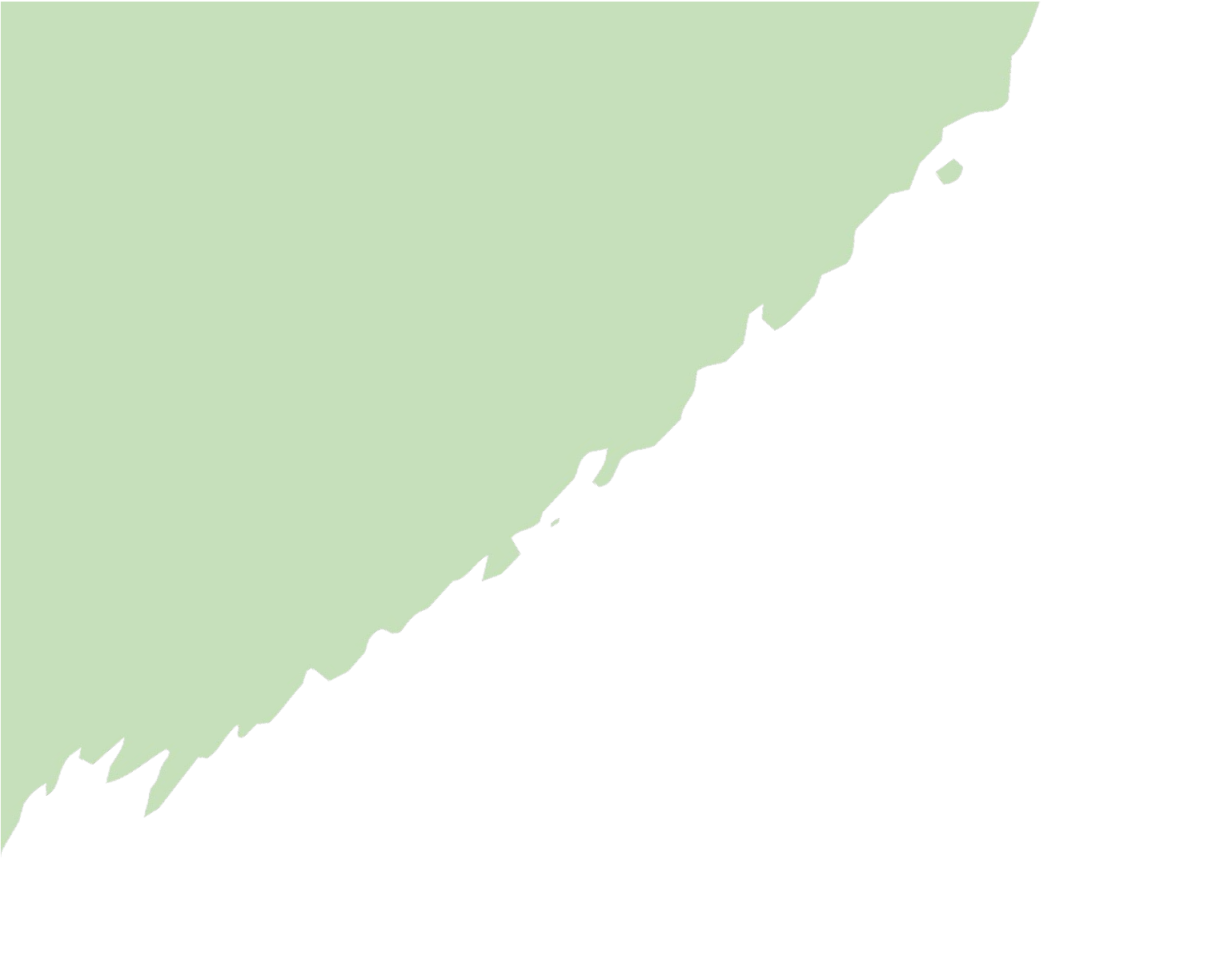 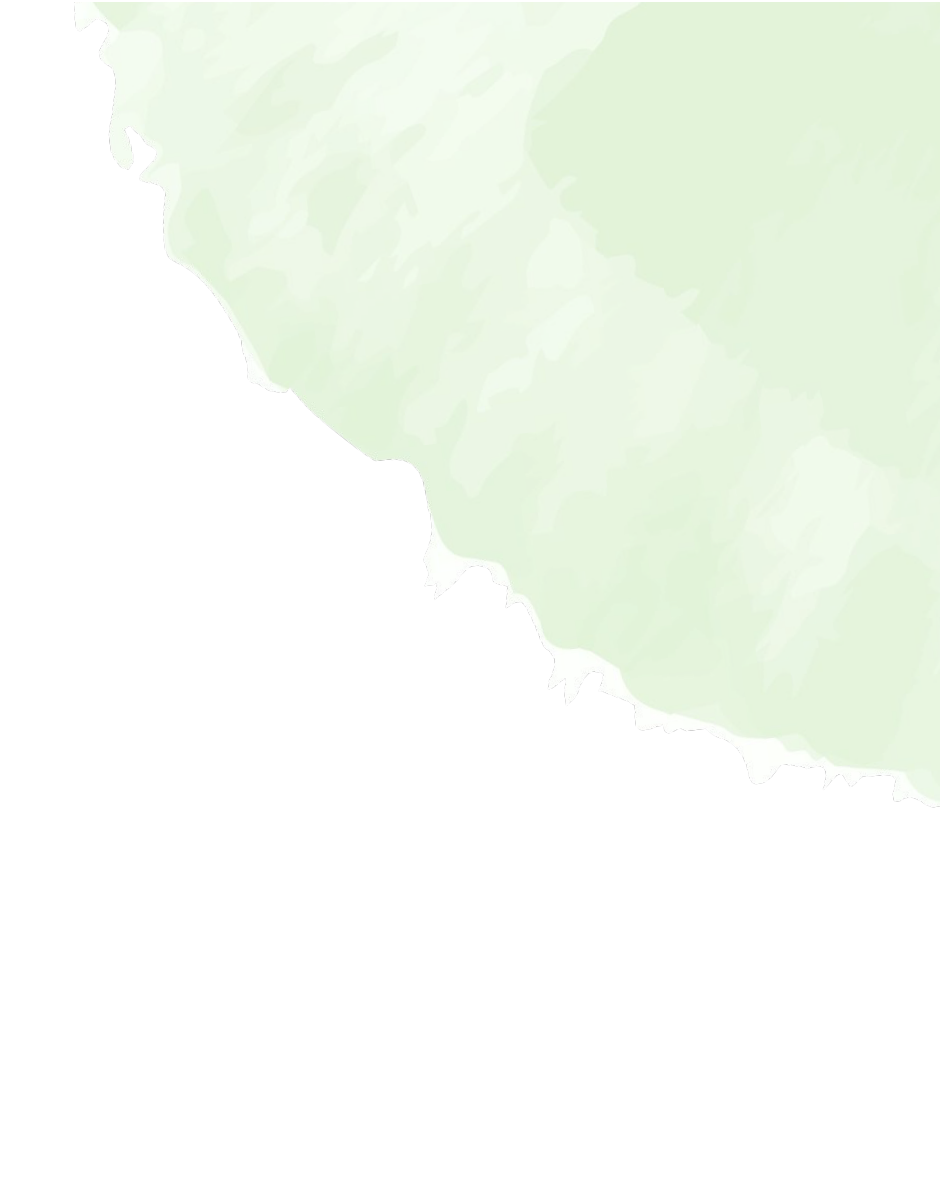 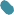 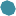 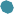 Différents concepts
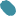 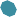 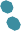 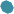 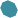 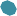 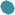 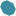 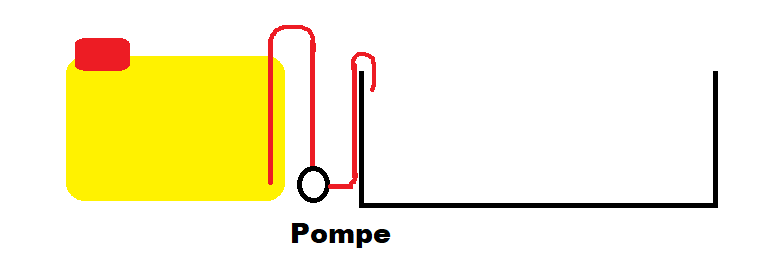 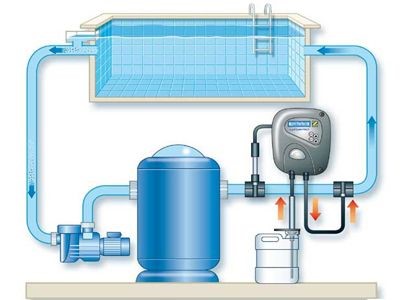 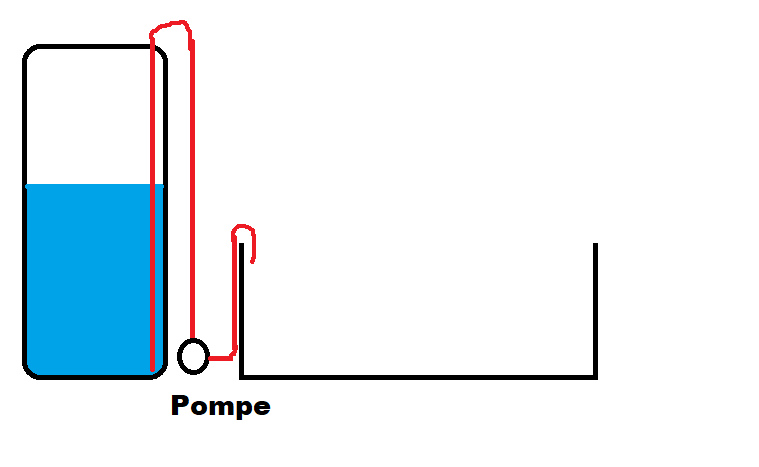 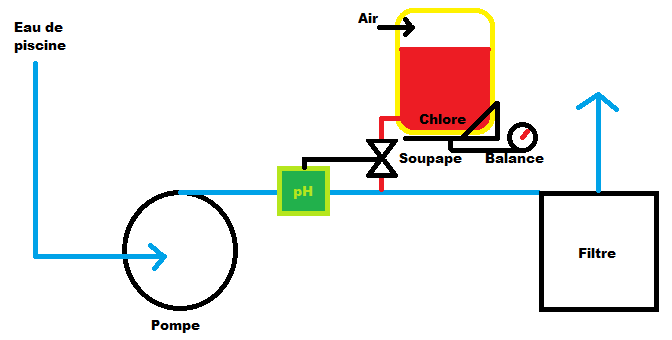 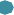 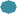 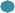 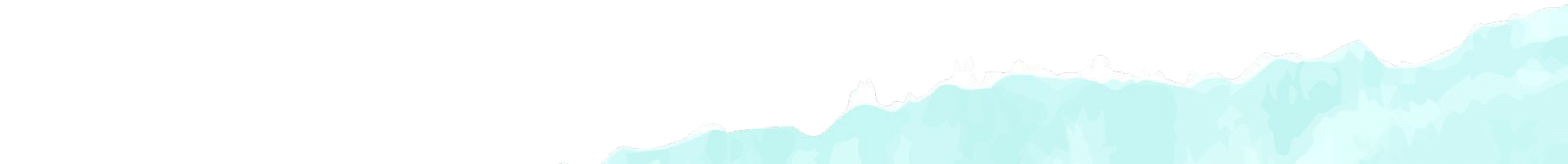 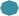 8
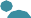 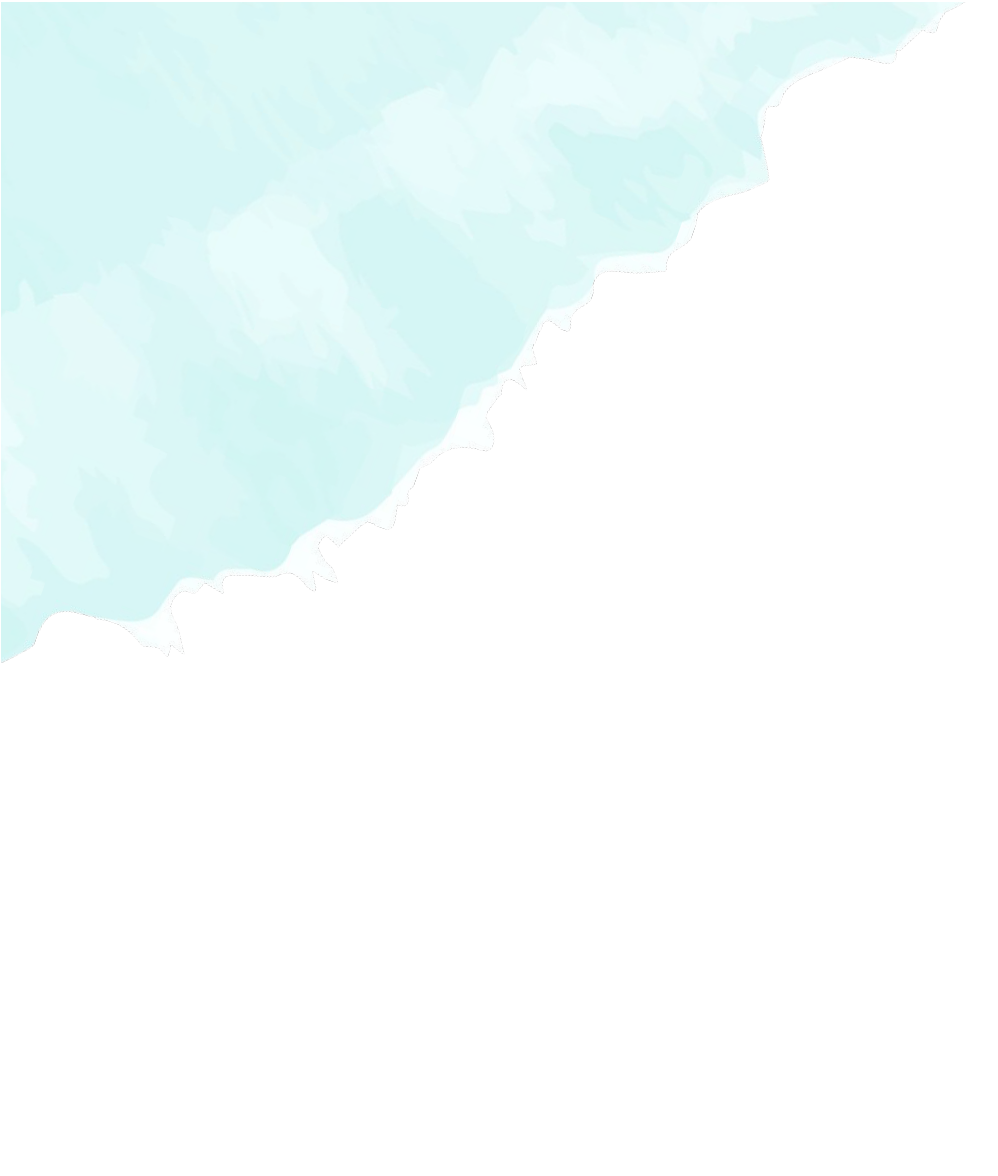 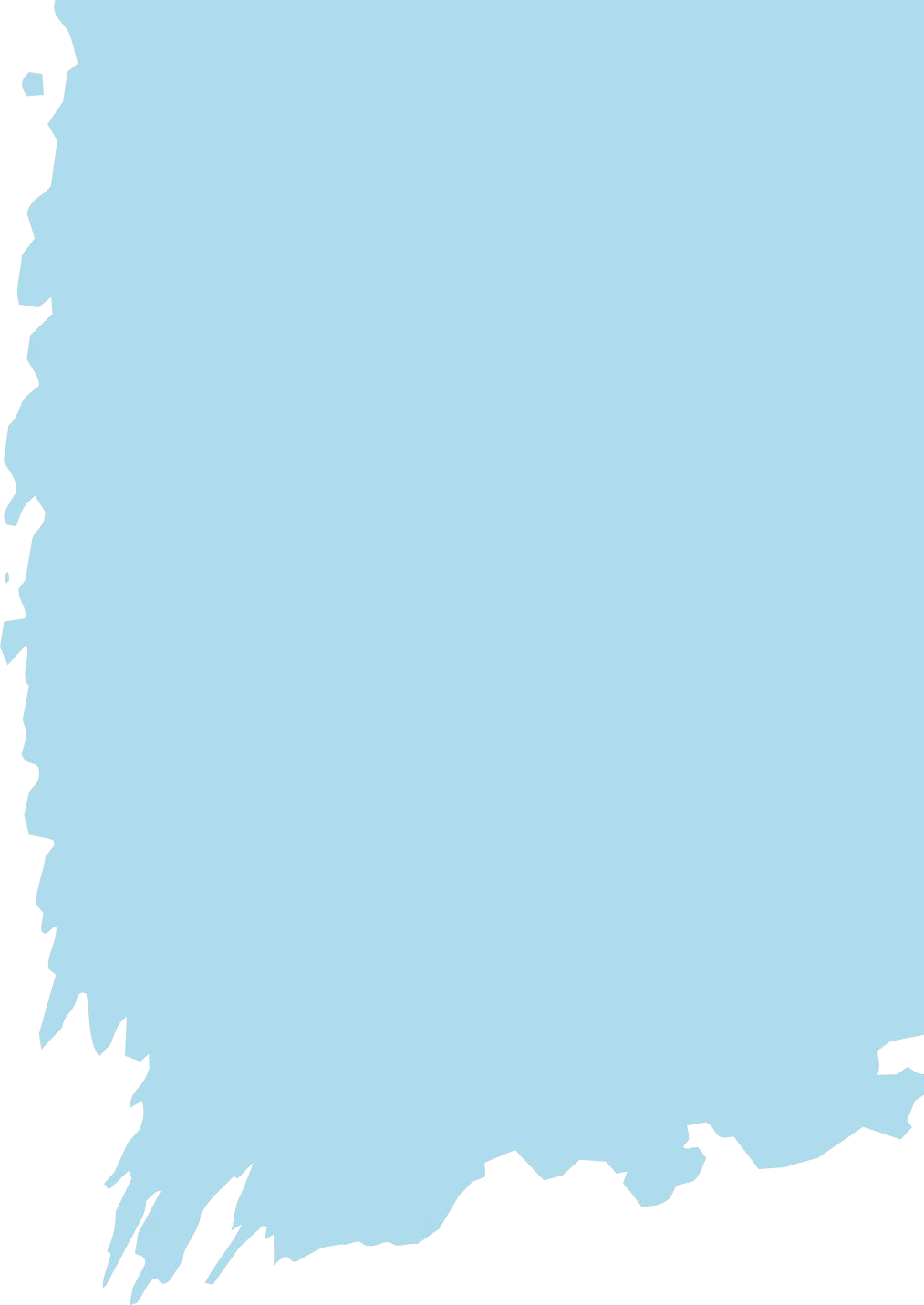 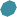 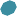 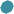 Choix du concept
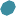 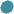 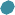 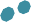 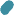 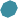 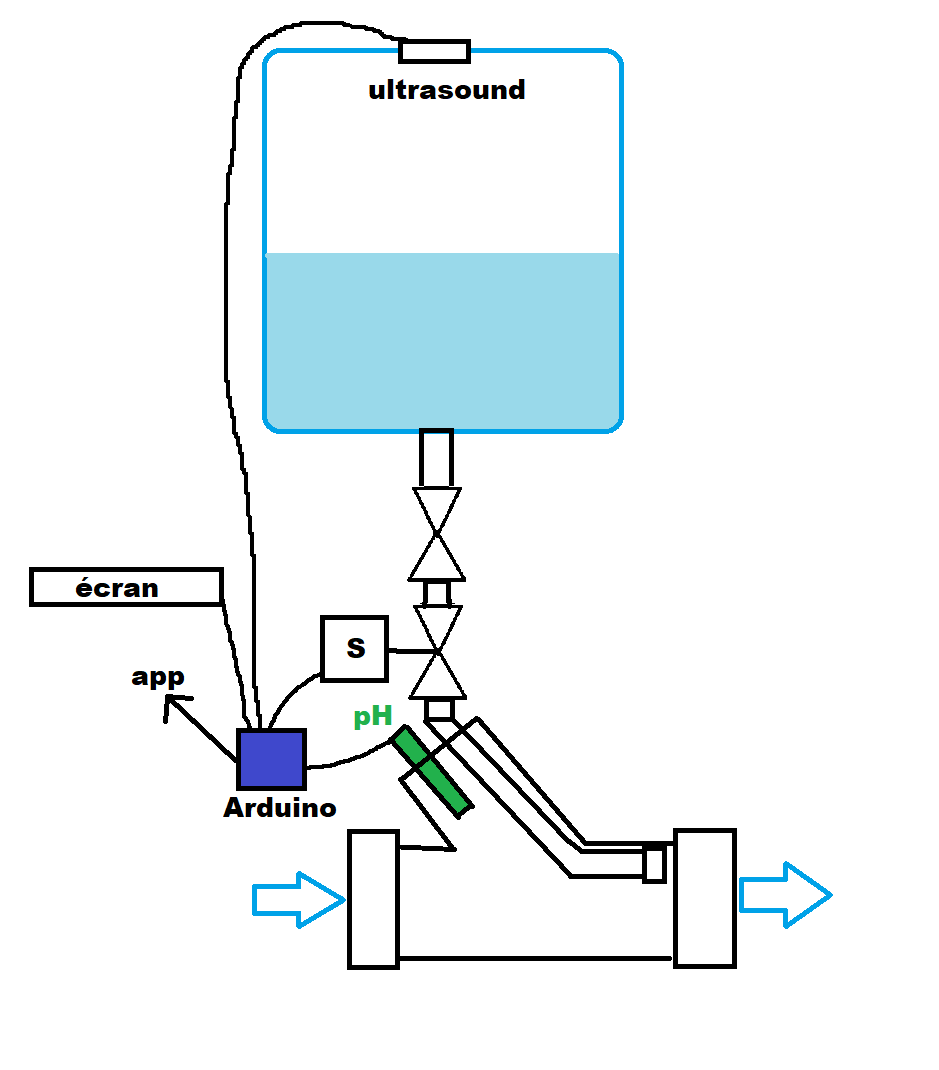 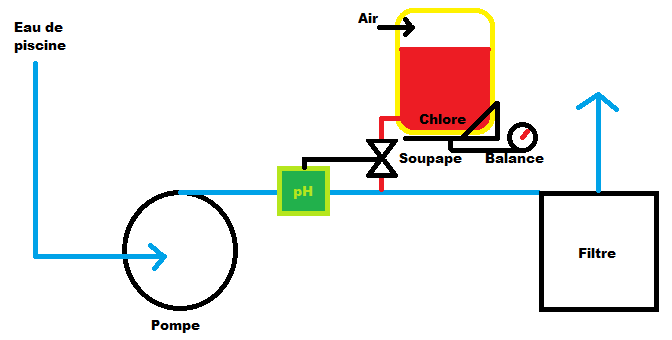 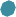 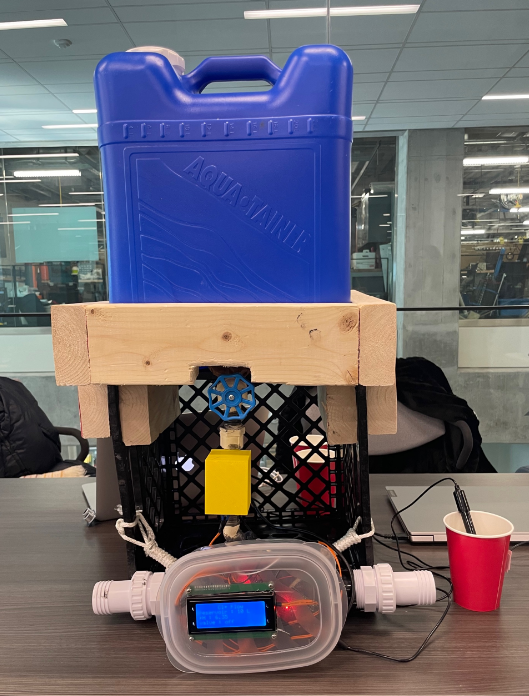 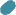 Modifications
Ultrasound opposé a la balance
Support avec caisse à lait
Entre le filtre et la piscine à la place de entre la pompe et le filtre
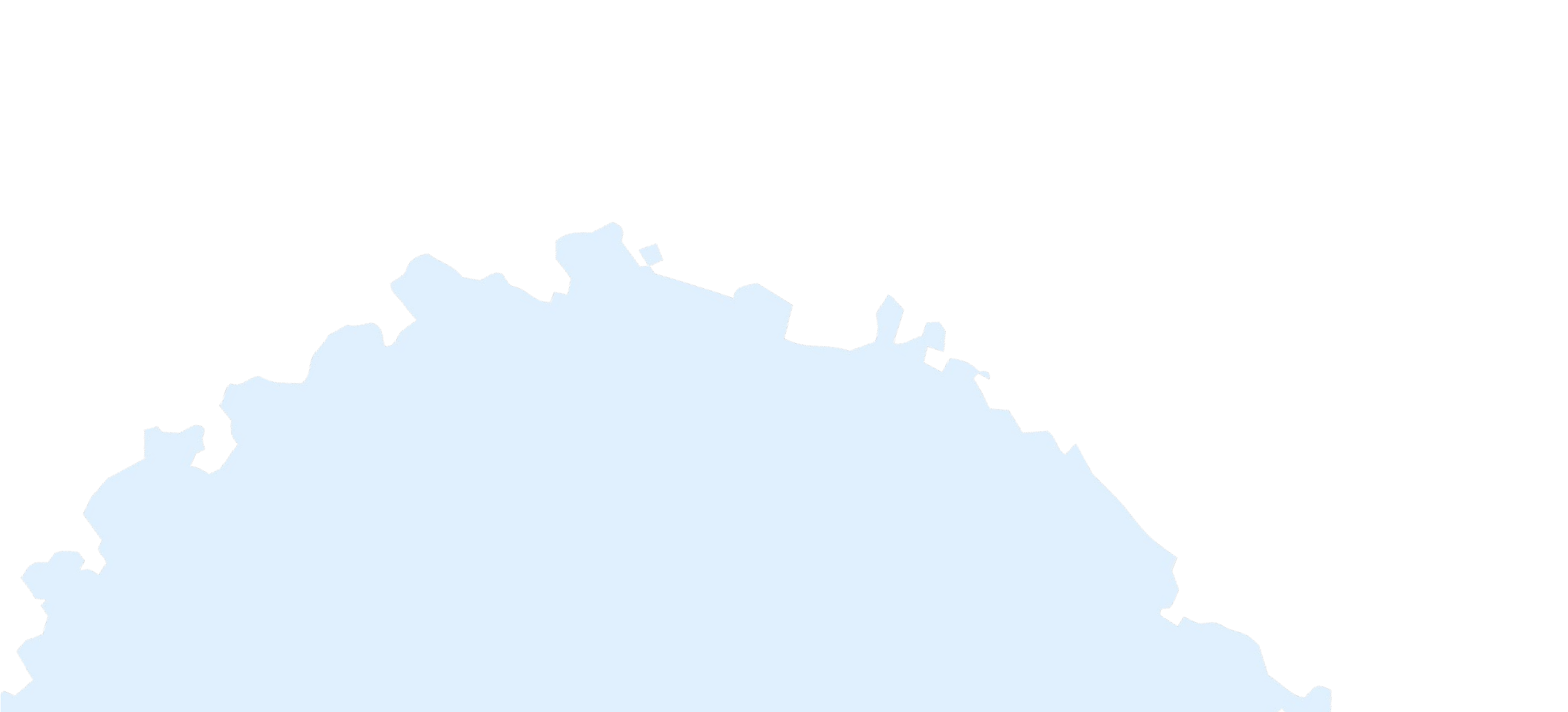 9
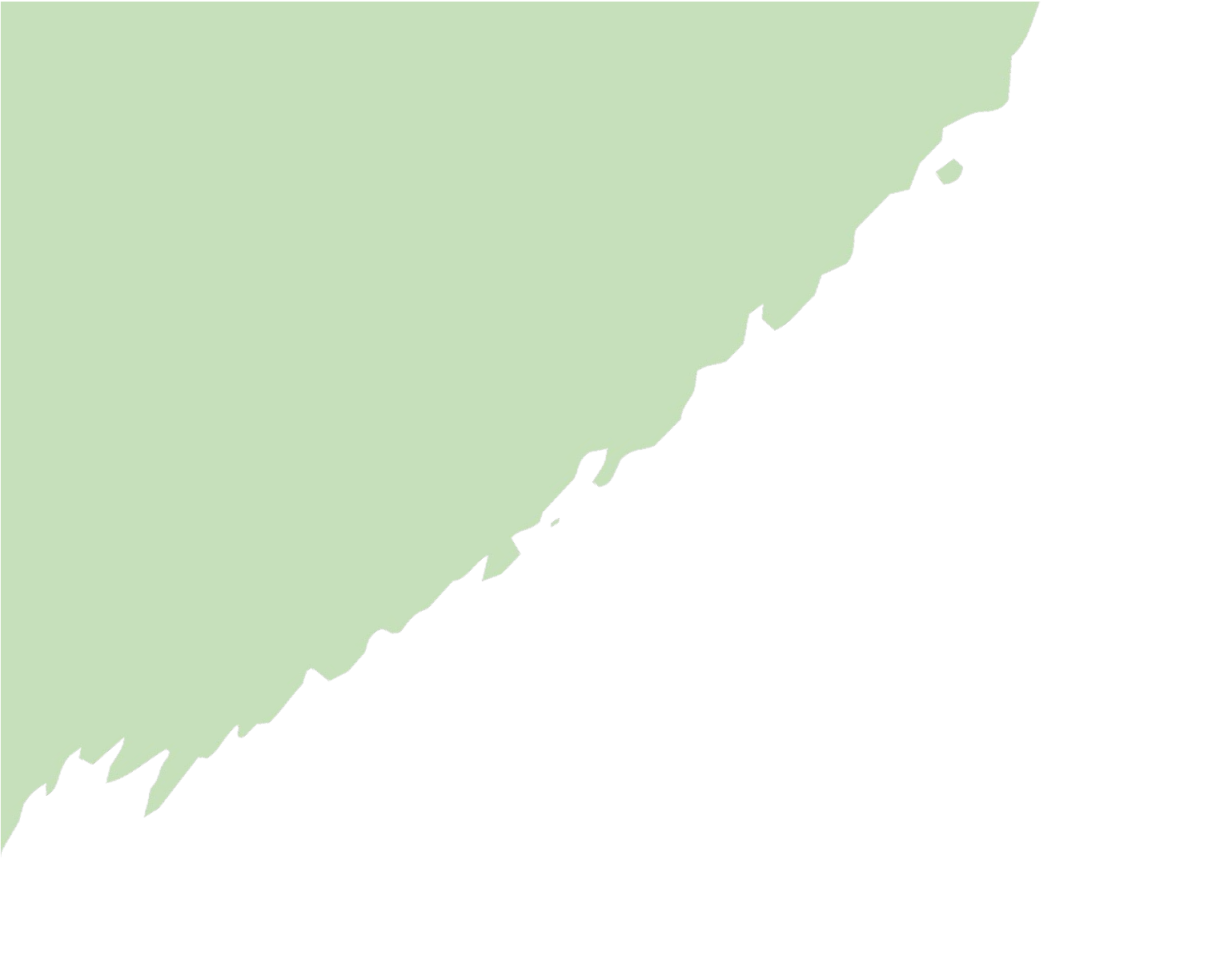 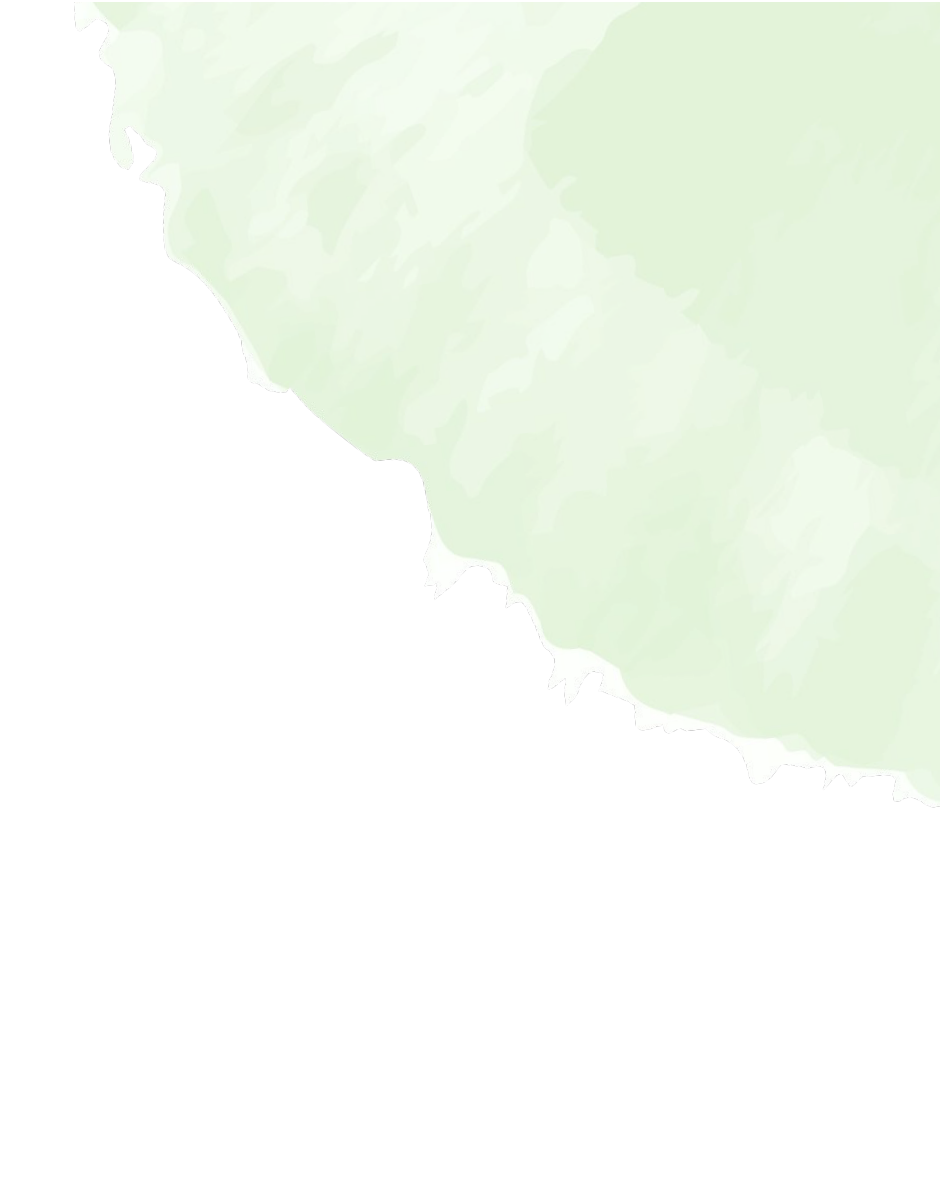 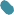 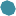 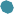 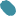 Sous système : Partie Tuyauterie
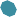 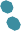 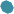 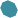 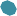 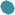 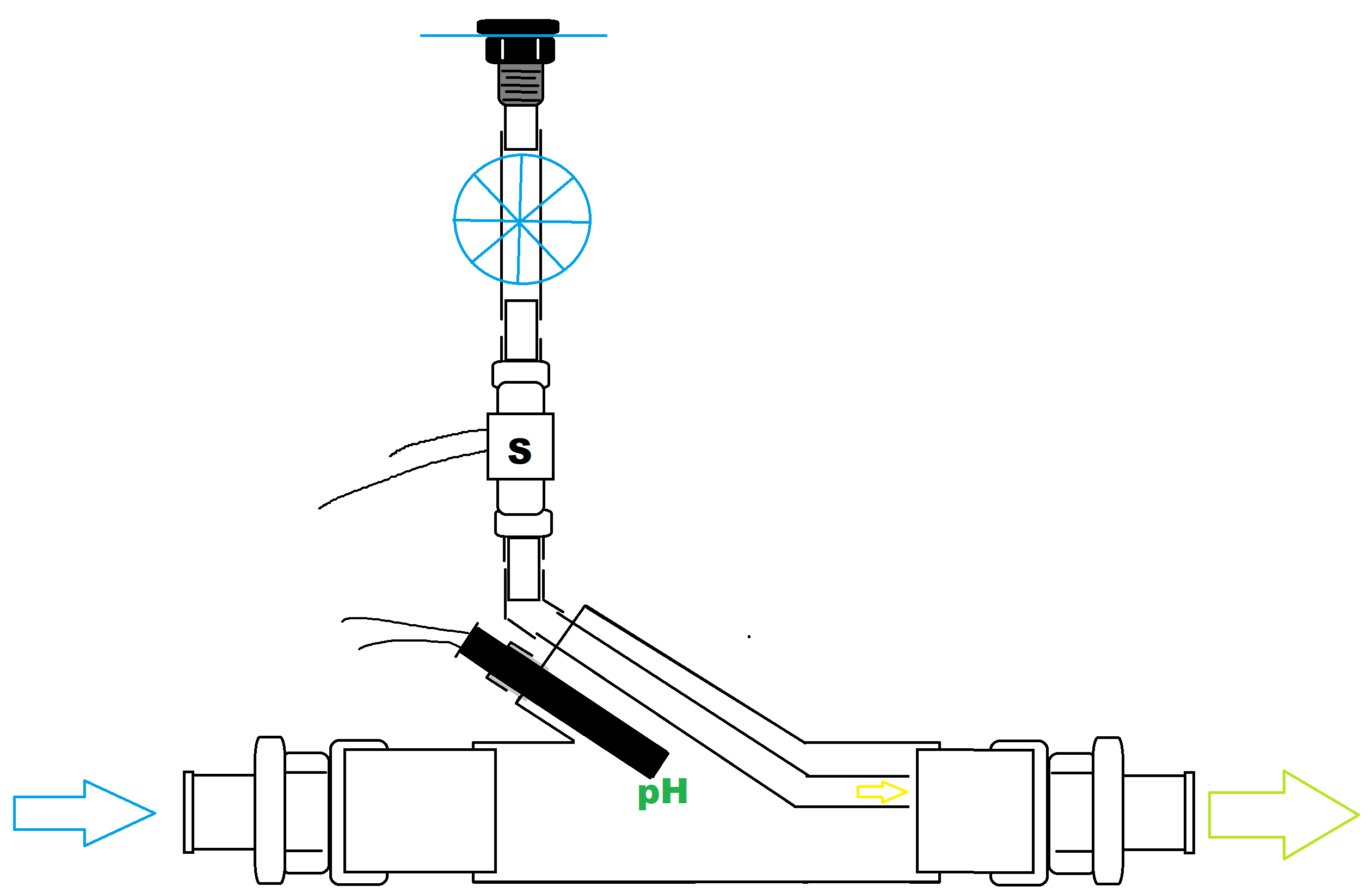 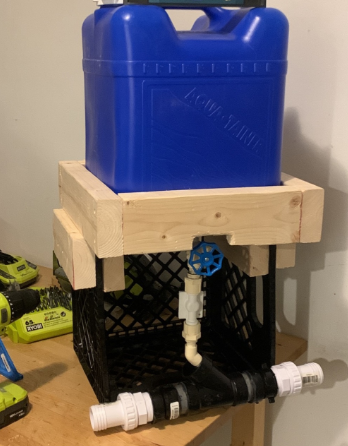 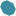 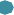 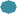 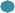 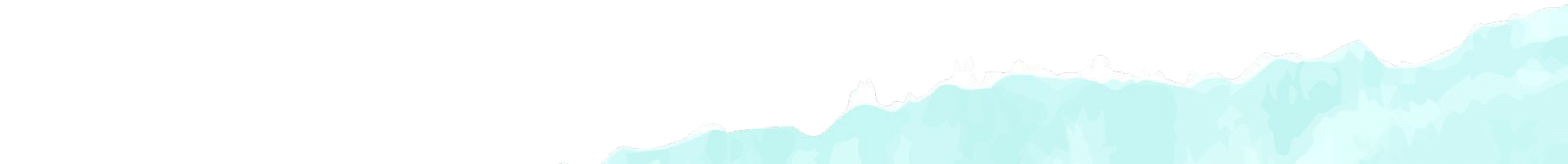 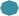 10
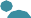 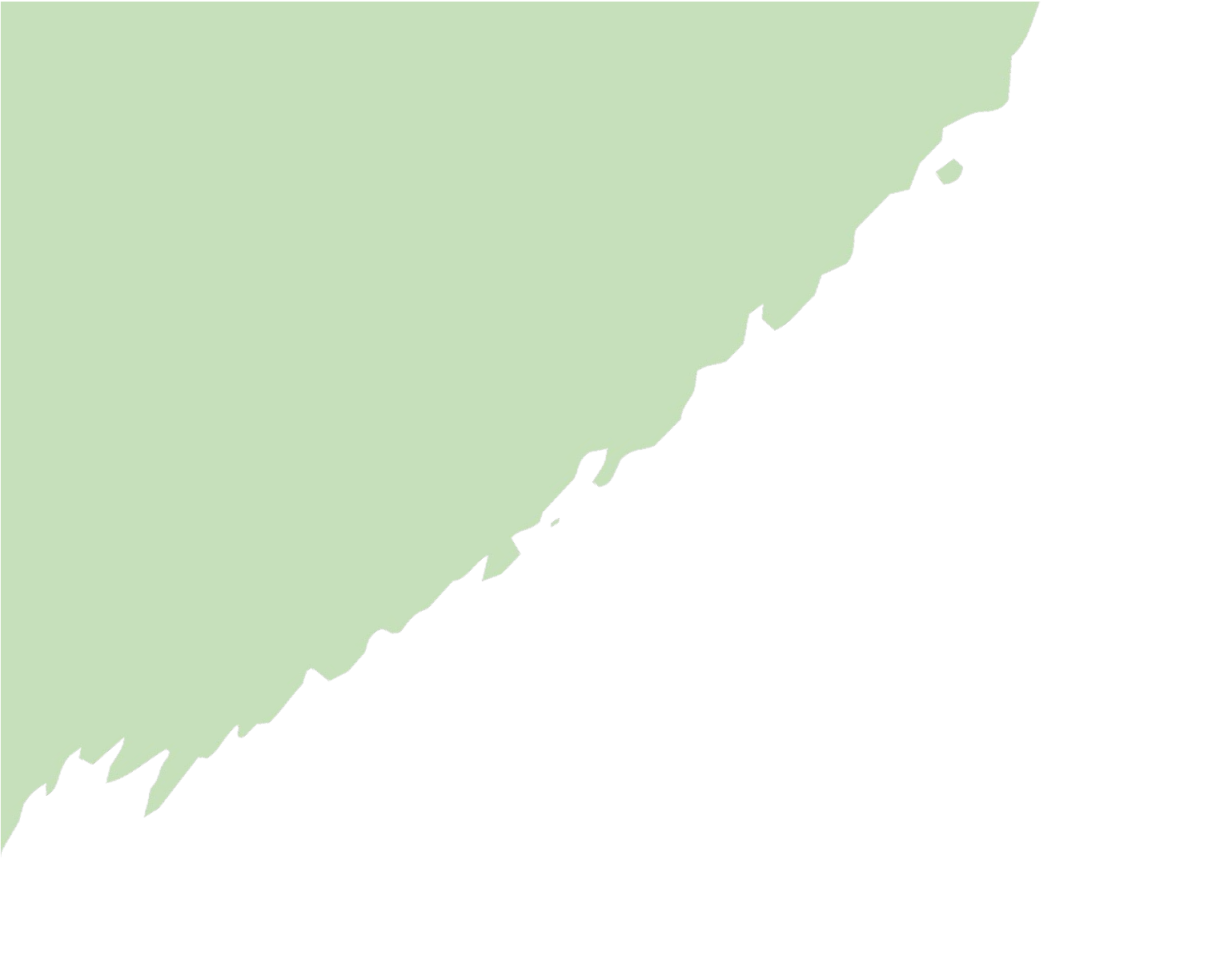 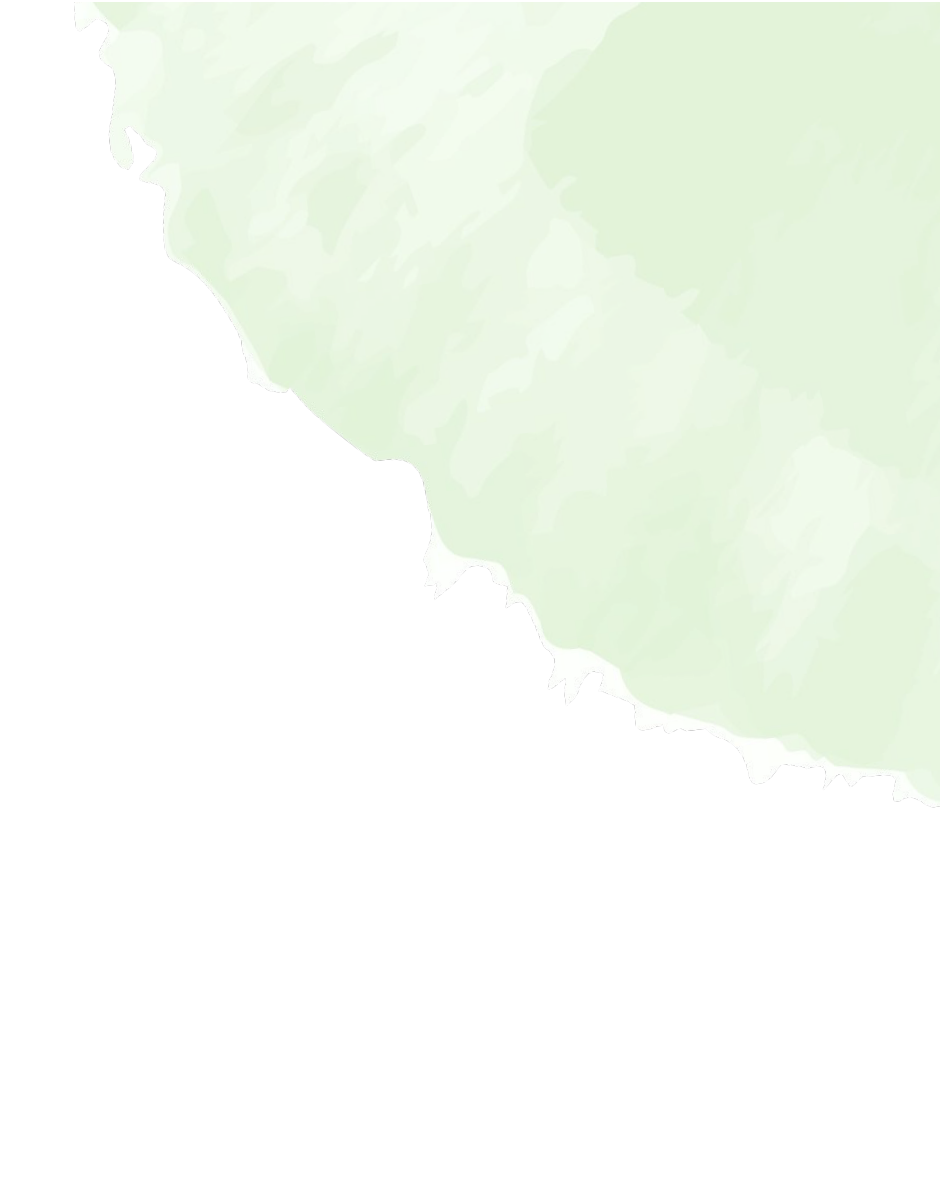 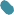 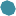 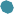 Sous système : Partie Tuyauterie (suite)
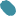 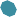 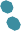 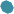 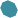 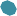 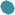 Concept initial
Concept Modifié
Ajouts
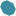 Bulkheads
Soupape
Angles
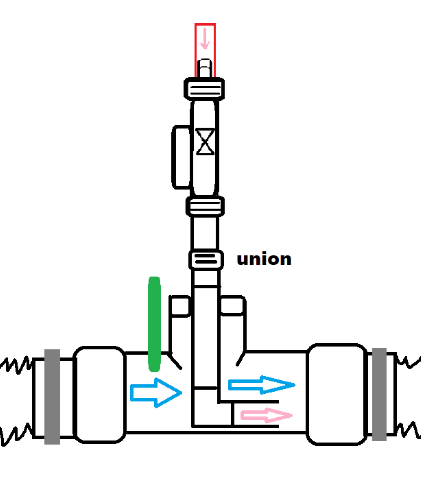 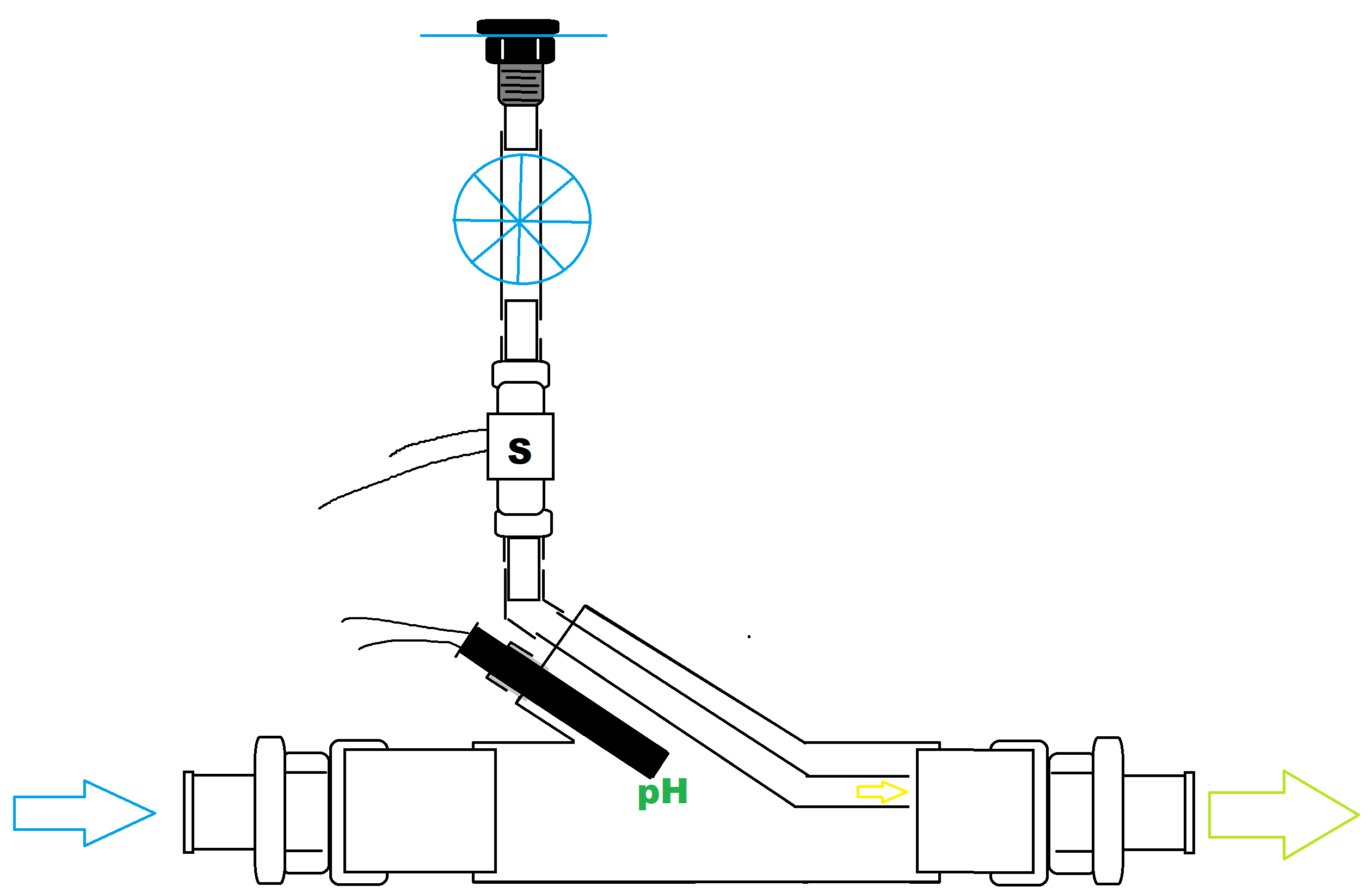 Problèmes rencontrés
PH a eu besoin d'être calibré
Trou dans le tuyau
Étanchité
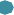 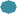 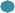 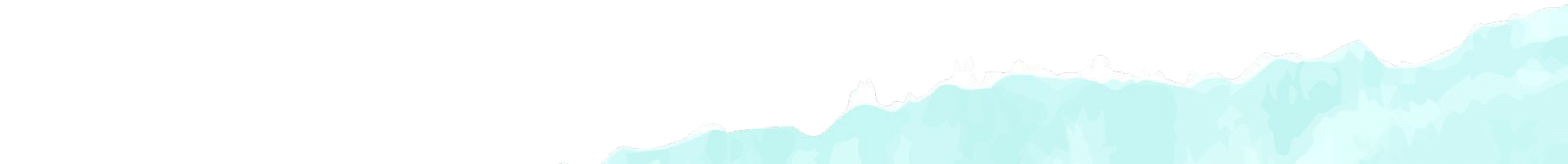 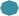 11
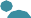 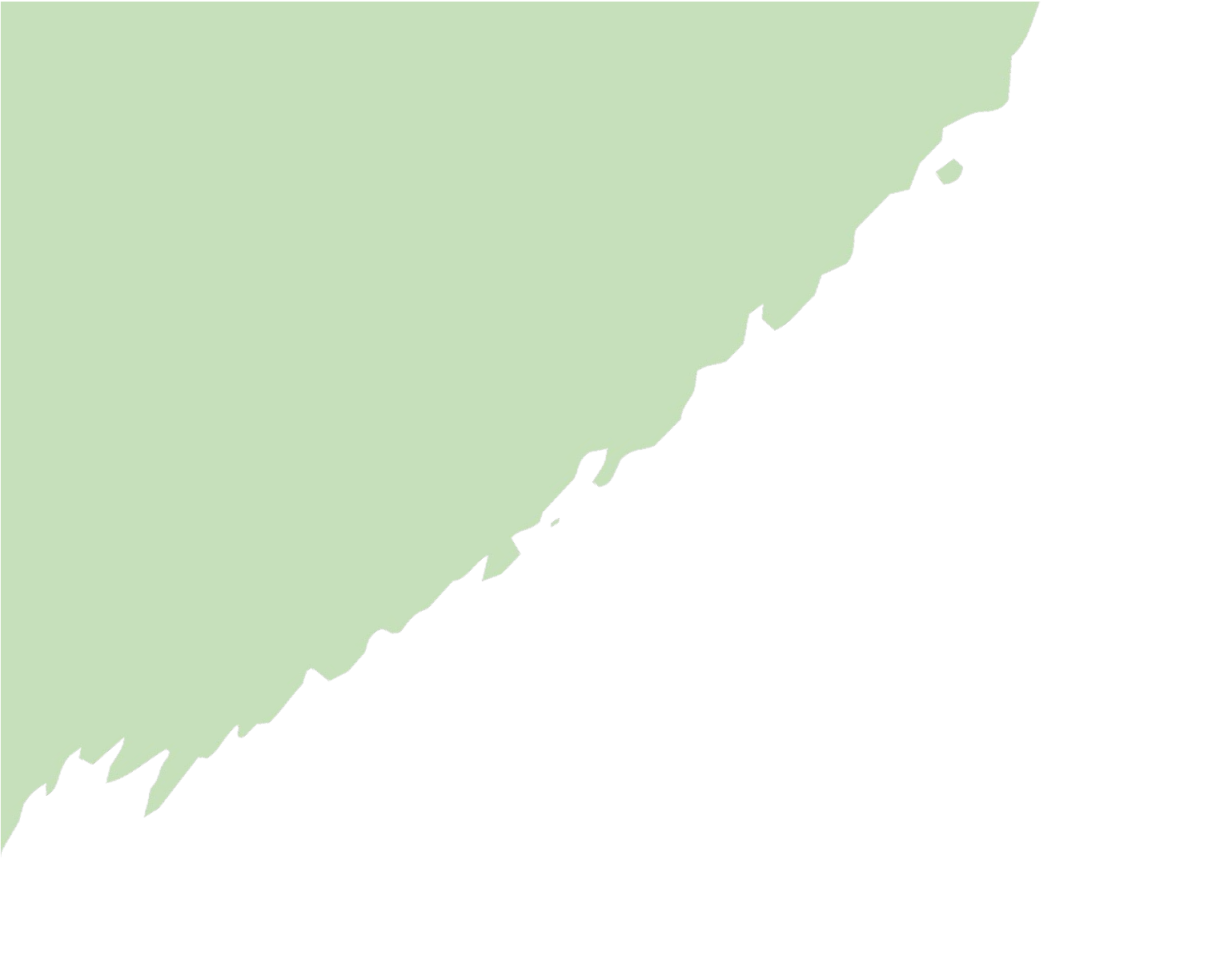 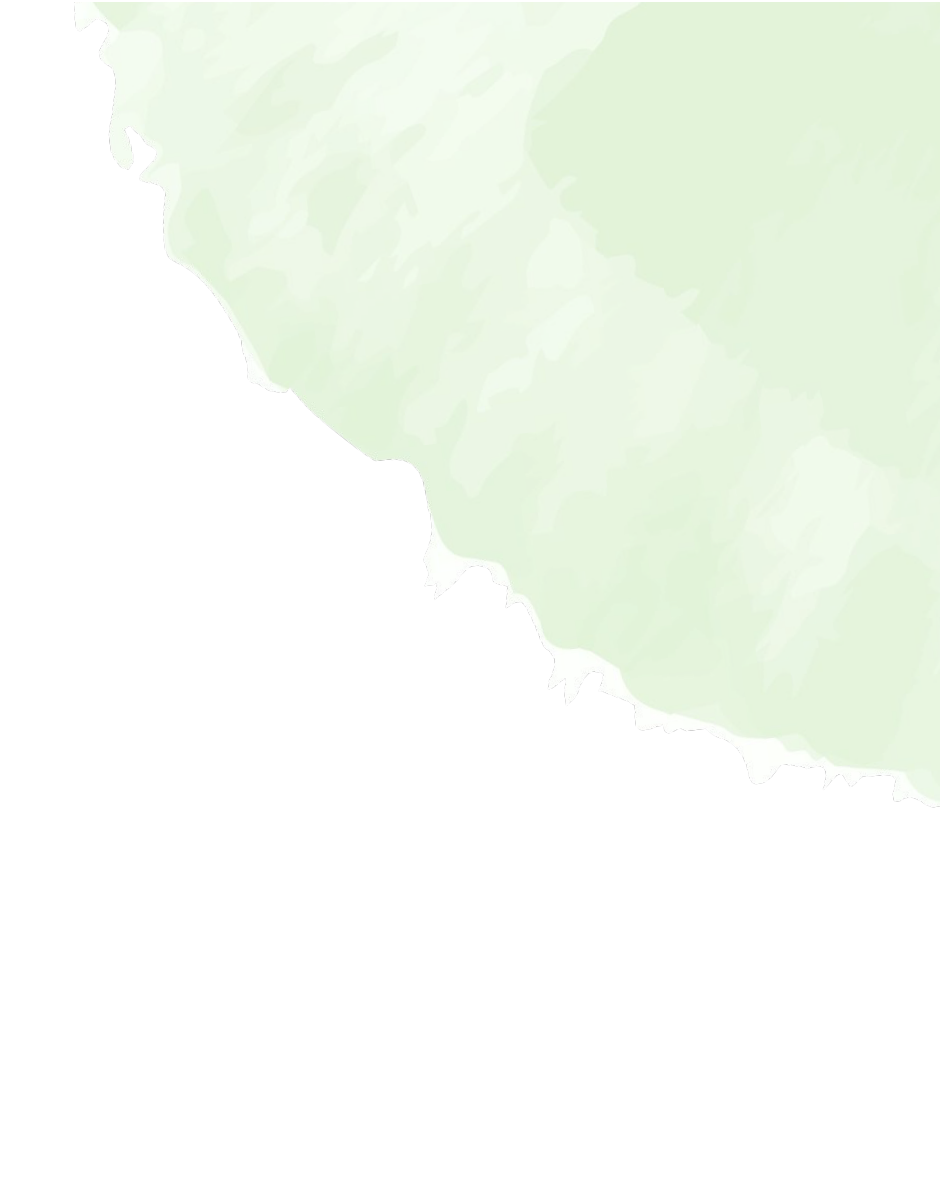 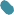 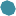 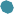 Sous système : circuitélectronique
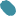 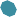 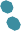 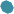 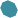 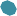 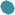 Problèmes rencontrés
Concept initial
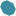 Trop de fils pour l’écran
La valve nécessite un signal d’entrée de 12V
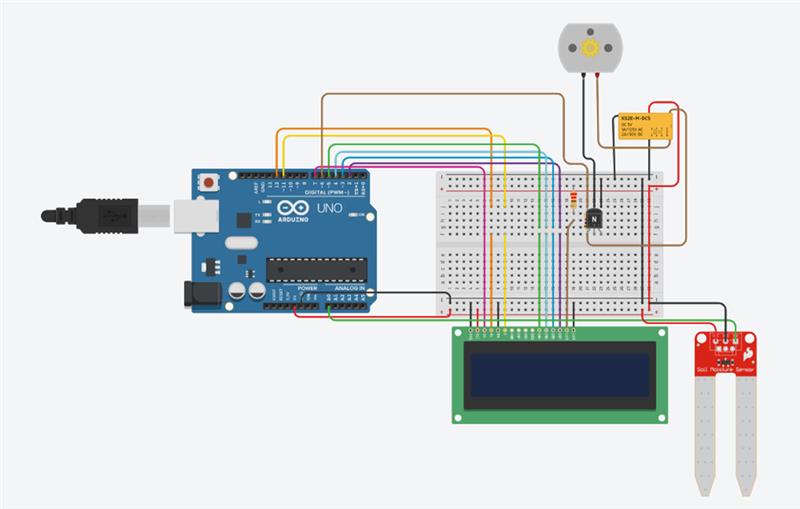 valve
Solutions
Utiliser un module I2C
Alimenter l’Arduino avec du 12V
pH
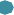 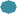 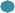 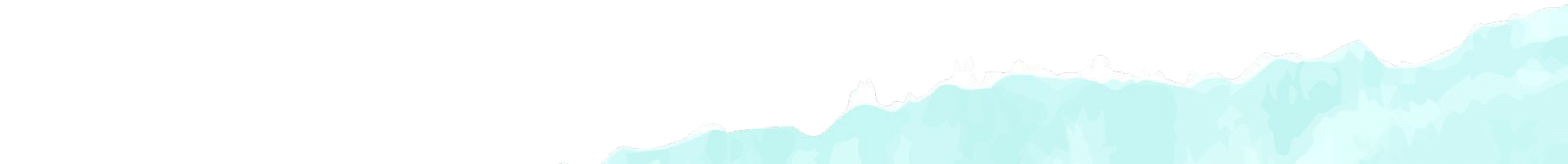 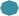 12
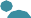 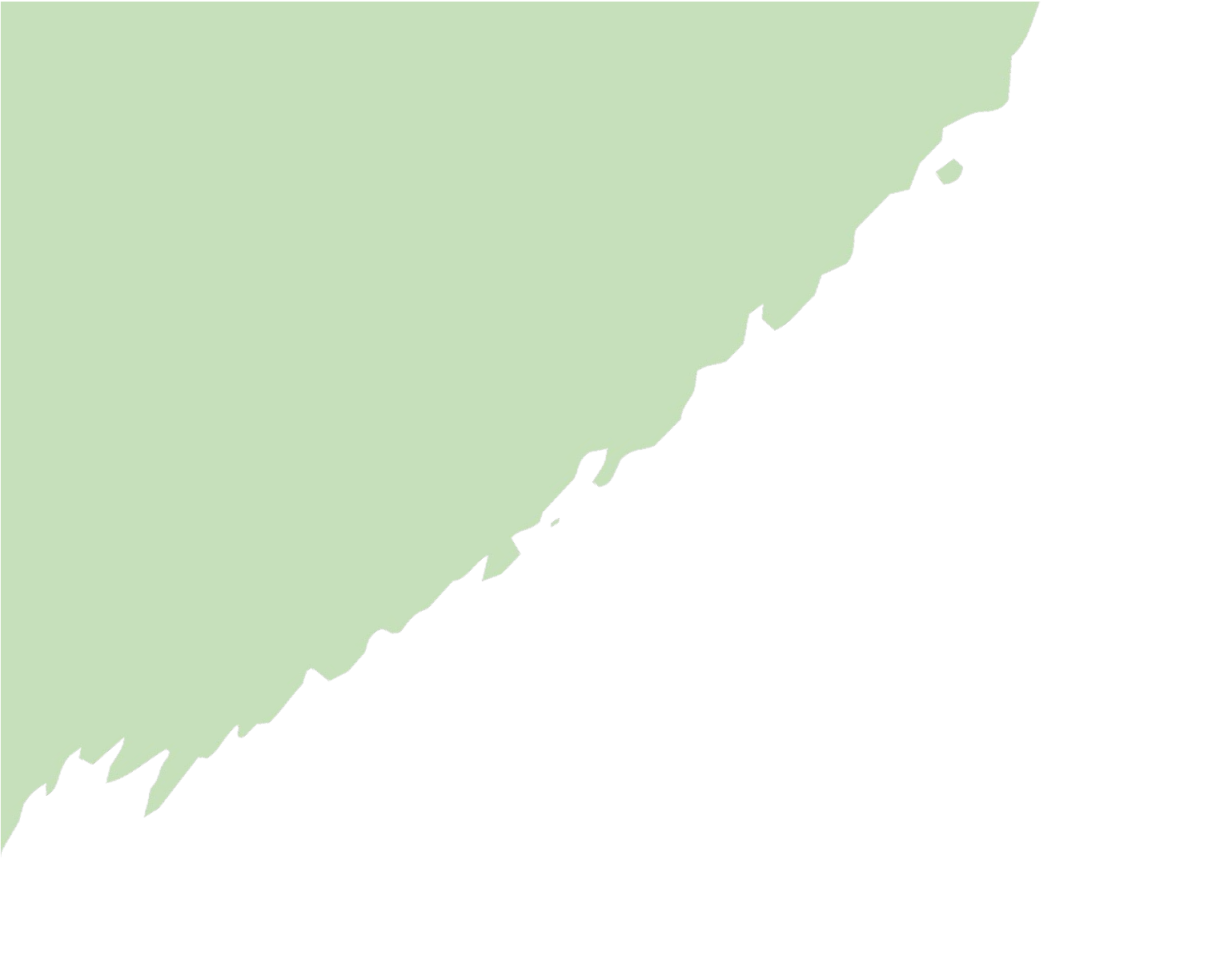 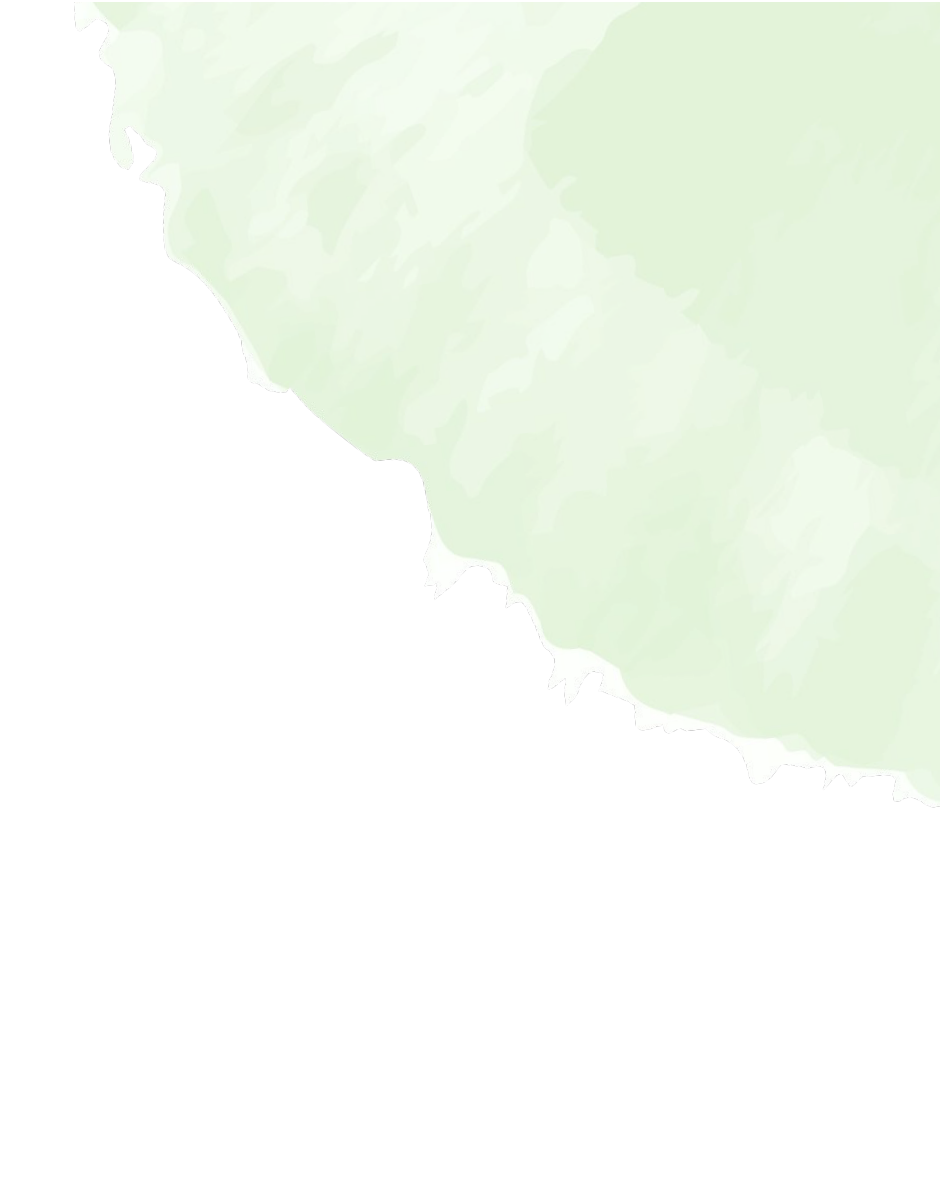 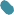 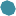 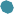 Sous système : circuitélectronique (suite)
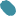 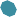 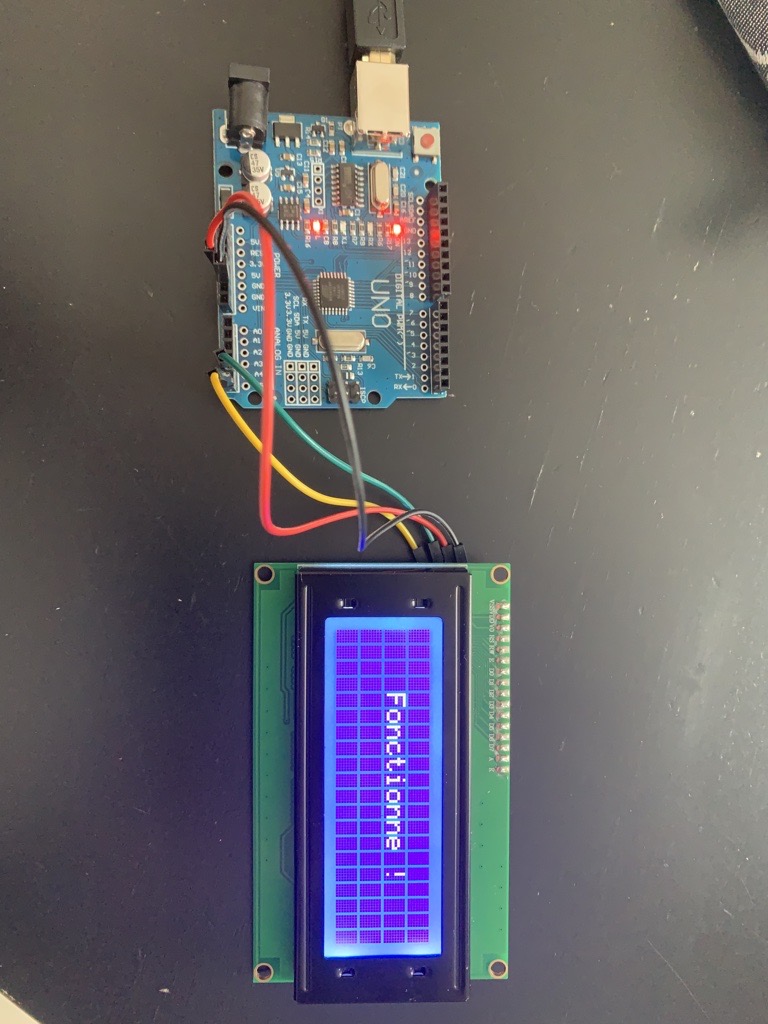 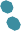 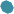 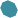 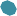 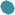 Essais des solutions
Résultats
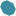 Circuit simplifié
Tout fonctionne comme prévue
Module I2C
Prochaines étapes
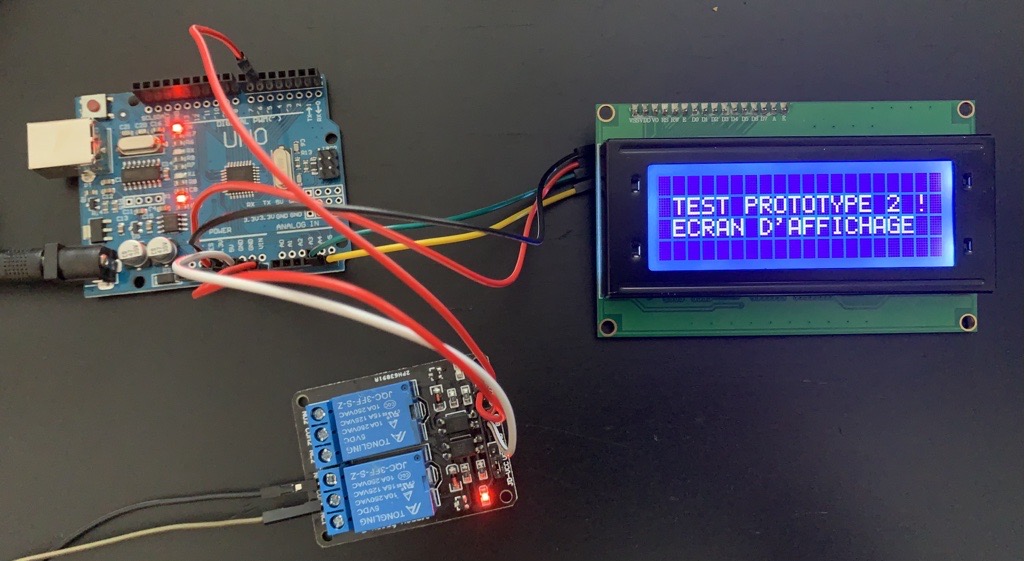 Implémenter les autres composantes : 
capteur ultrason
électrovanne 
capteur pH
12V Input
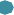 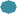 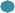 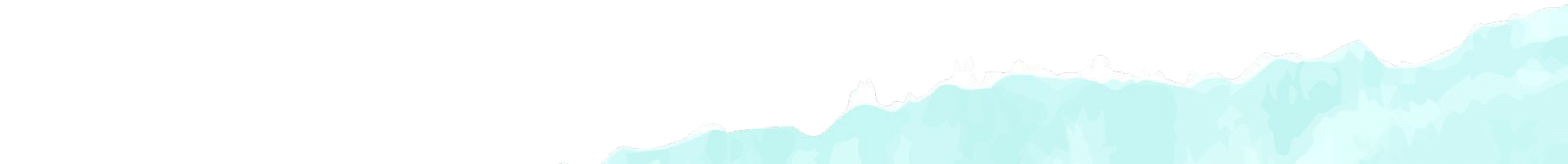 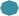 13
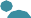 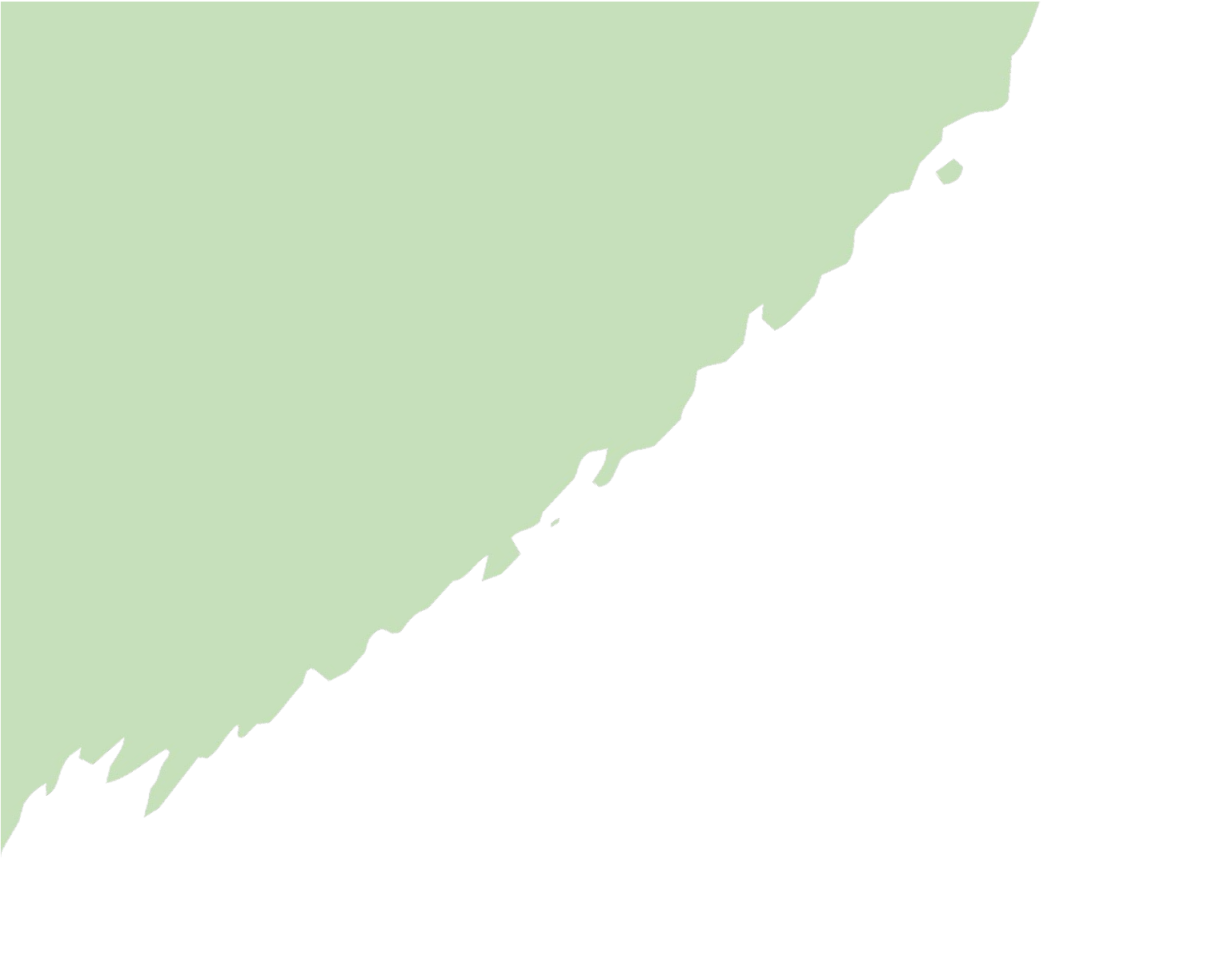 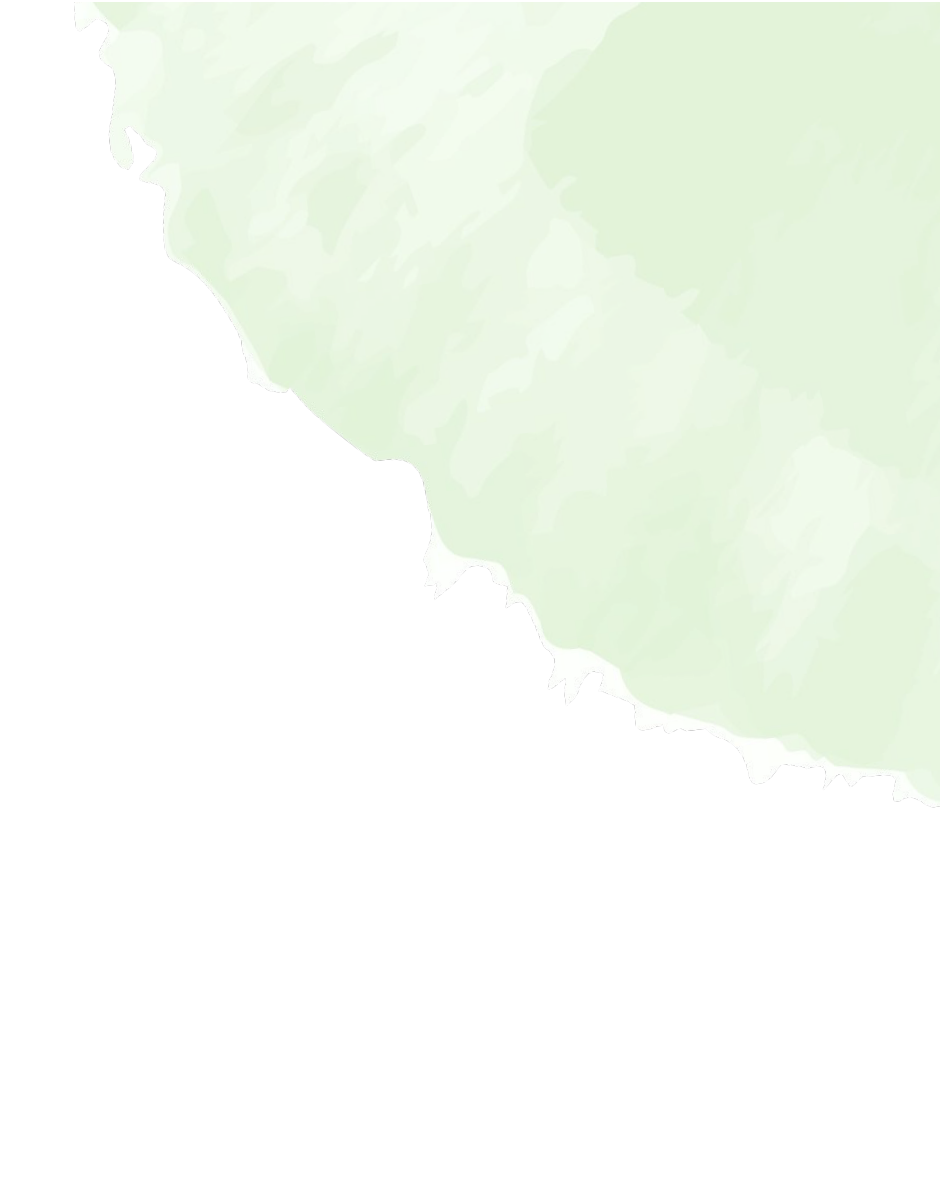 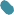 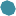 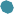 Sous système : circuitélectronique (suite)
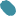 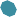 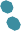 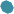 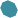 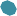 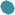 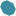 Problèmes rencontrés
Circuit complet modifié
Capteur pH pas encore reçu, nécessite d’être calibré
Le flow de l’électrovanne est faible
Un module Wifi ESP32 est nécessaire pour l’utilisation de l’application avec le capteur ultrason
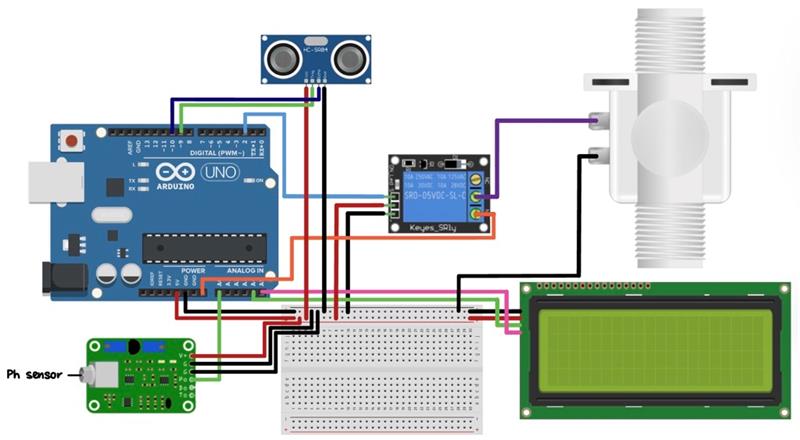 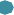 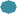 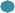 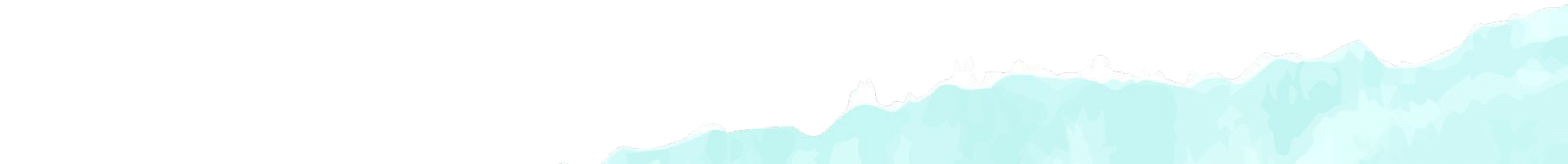 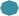 14
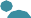 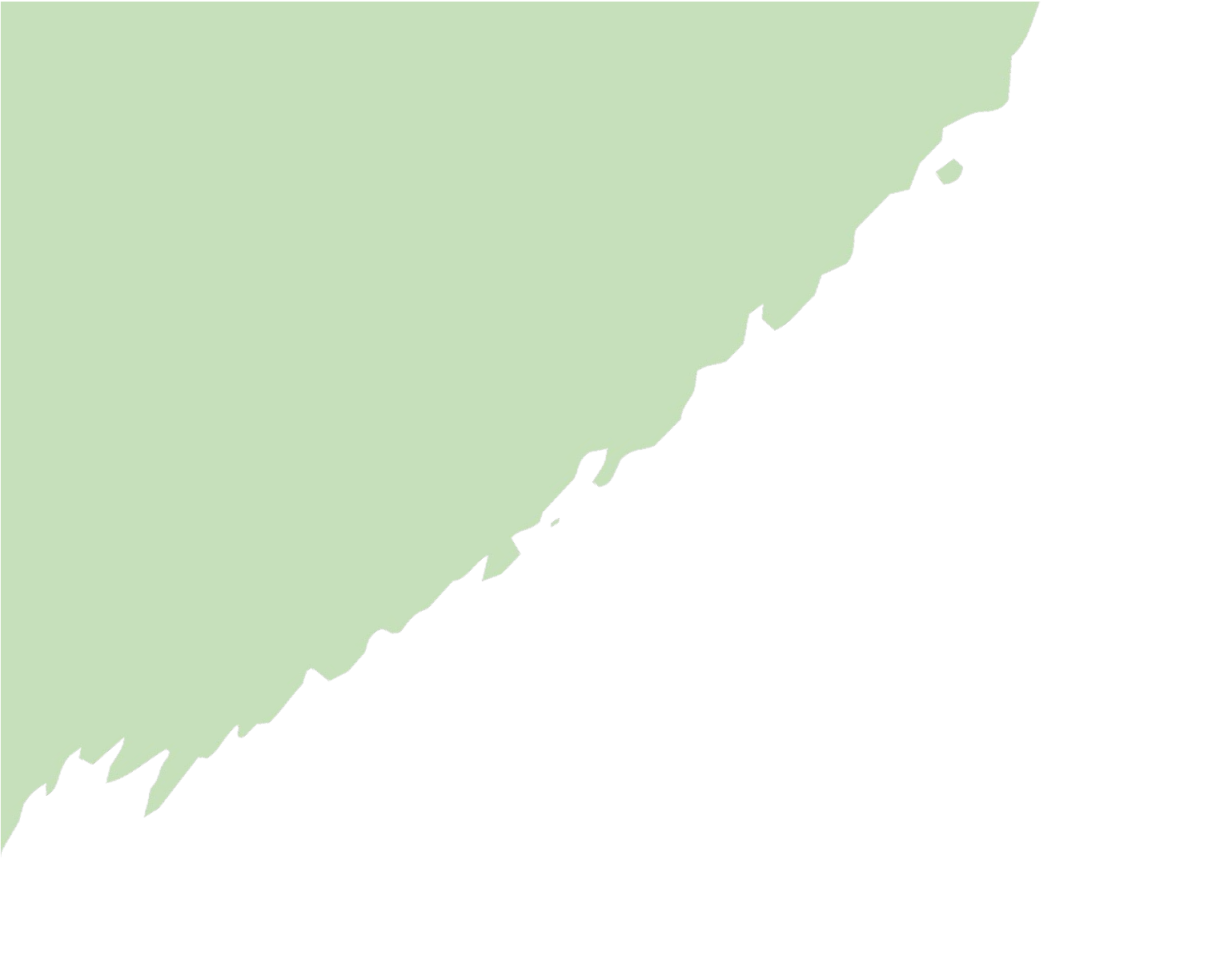 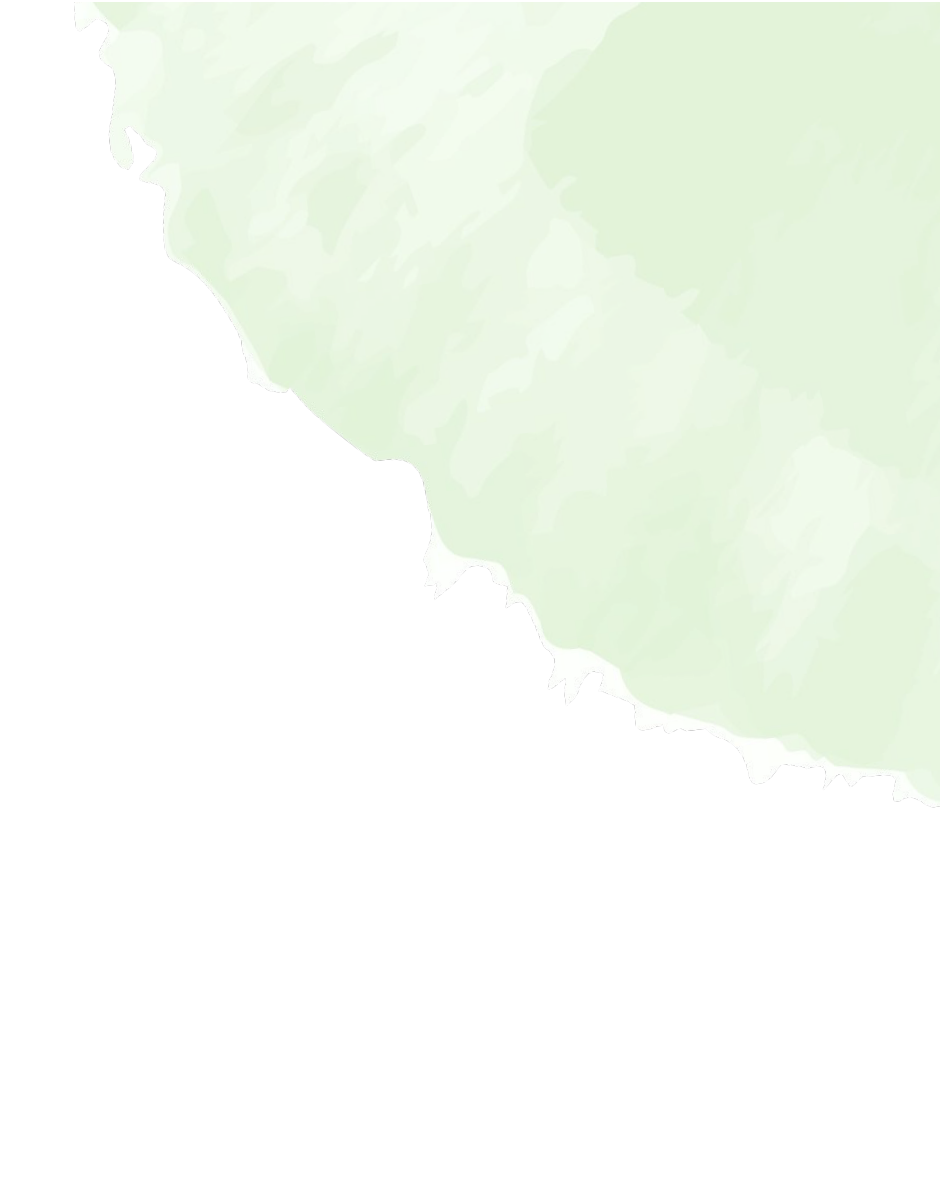 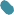 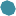 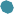 Sous système : circuitélectronique (suite)
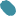 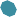 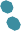 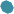 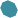 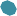 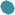 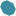 Circuit complet assemblé
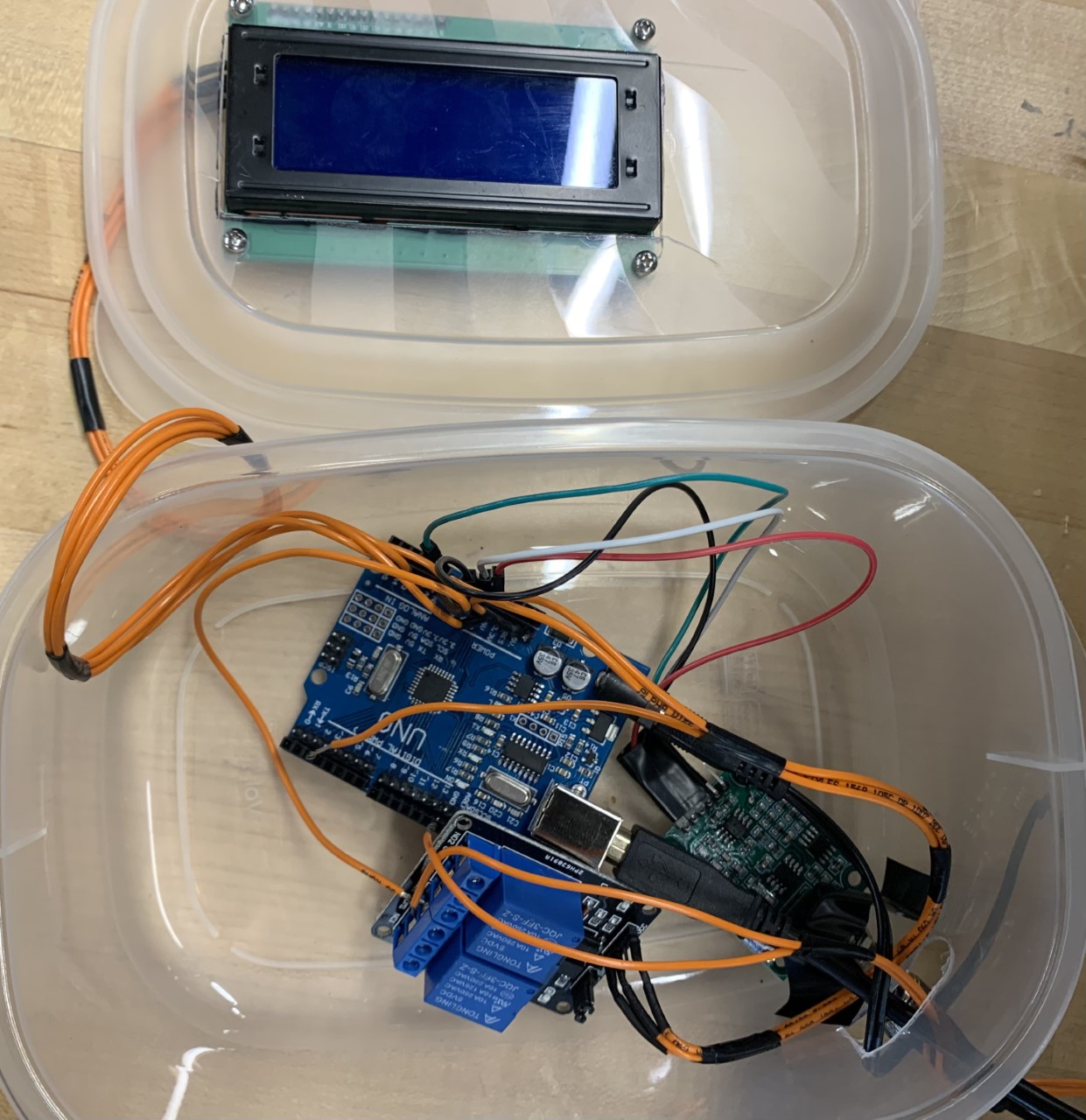 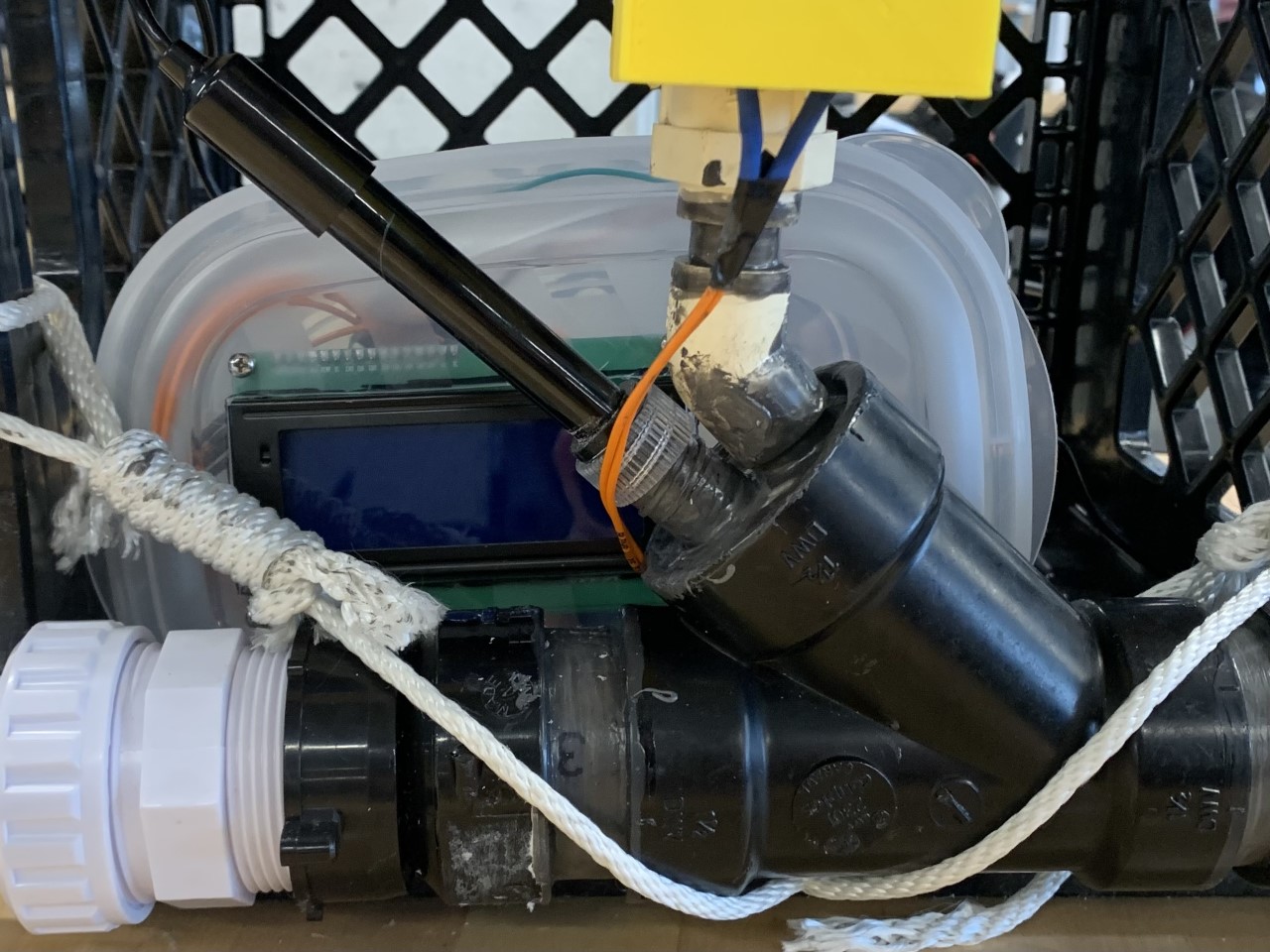 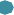 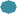 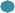 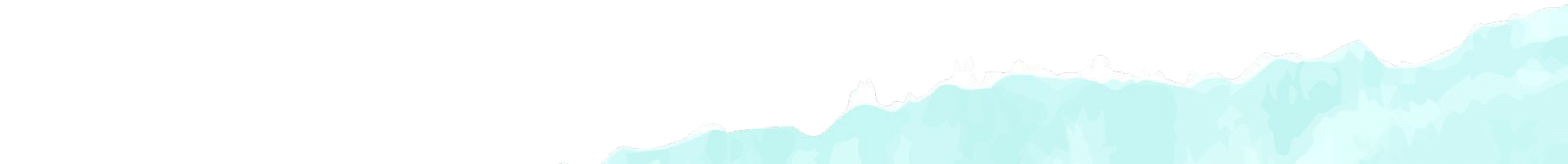 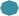 15
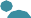 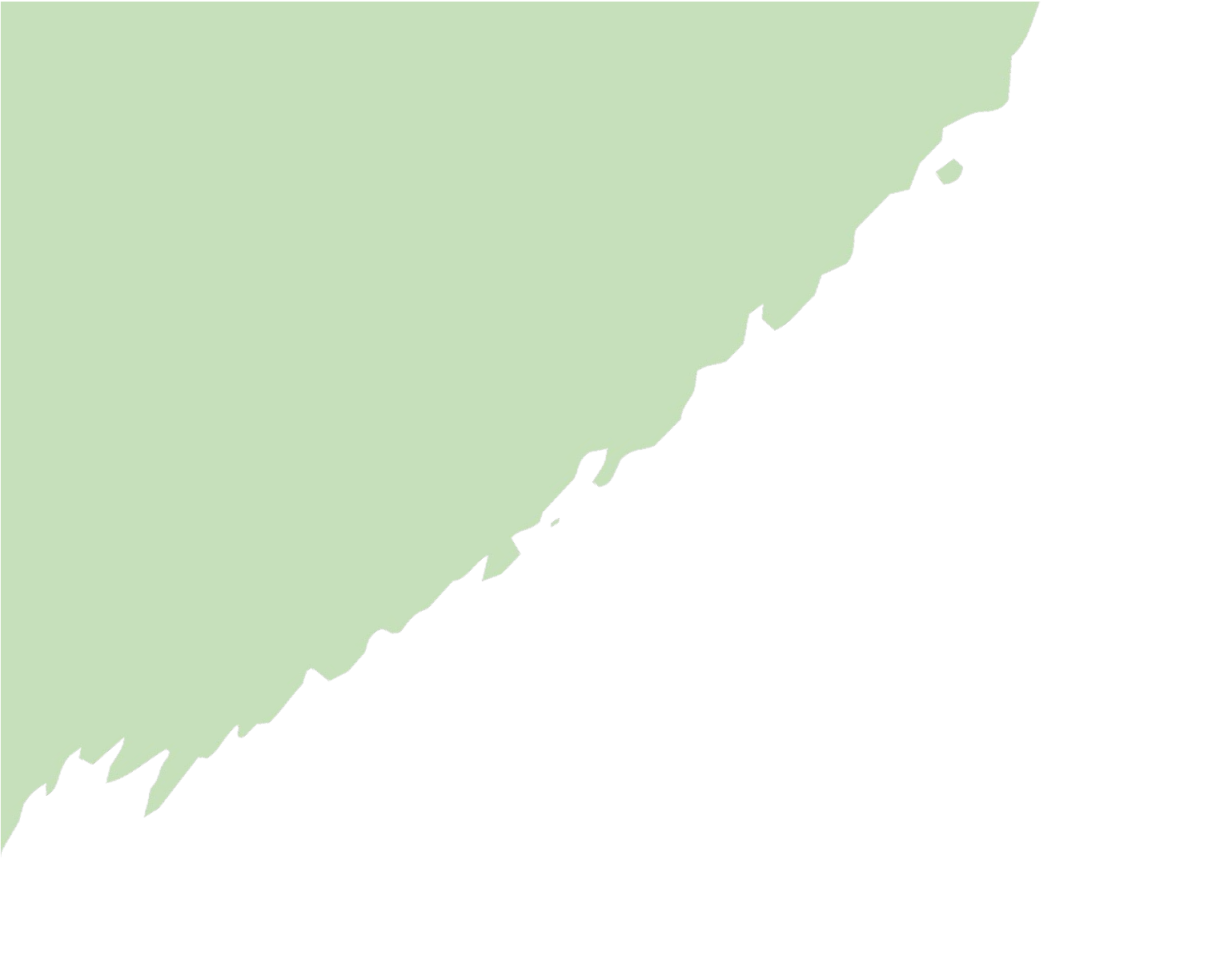 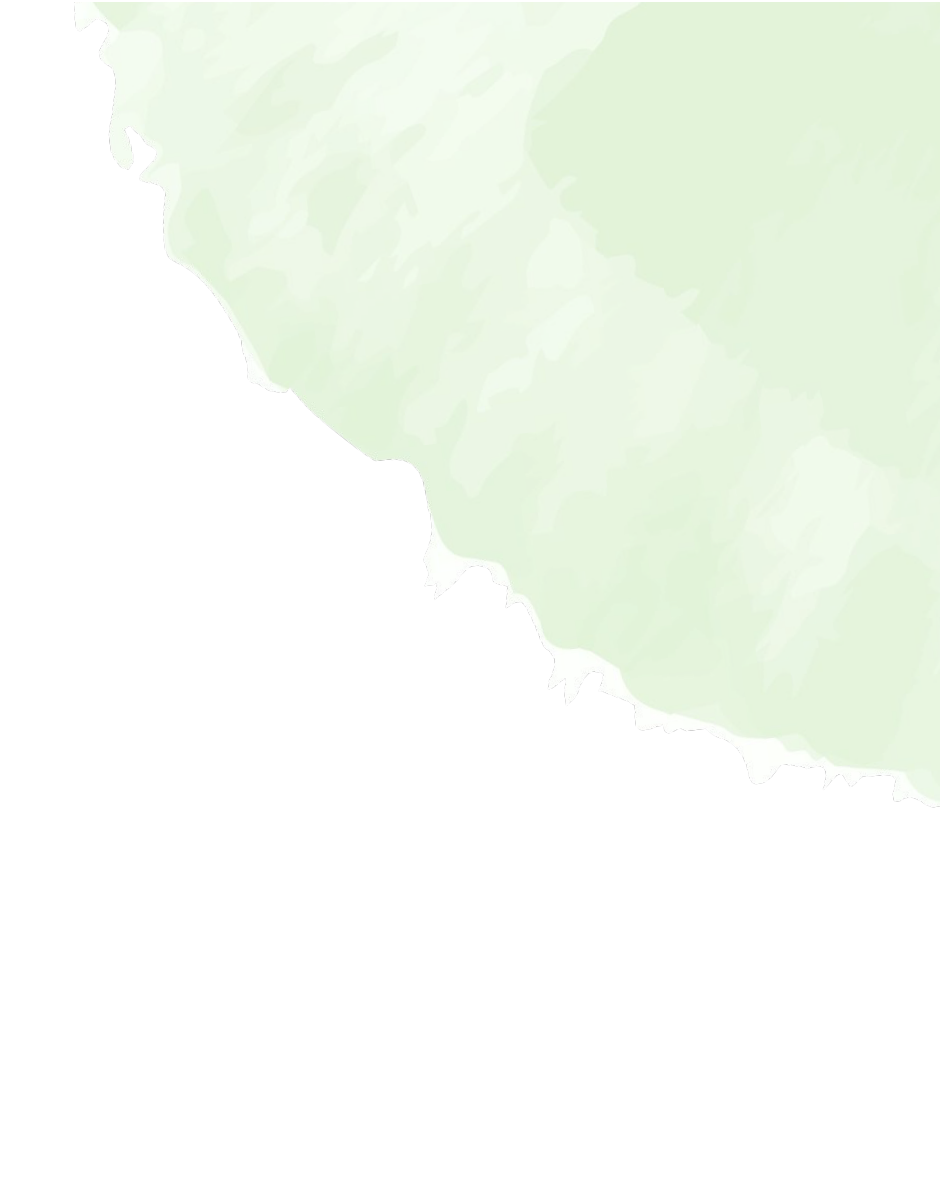 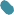 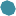 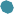 Sous système : circuitélectronique (suite)
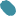 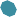 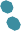 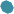 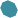 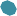 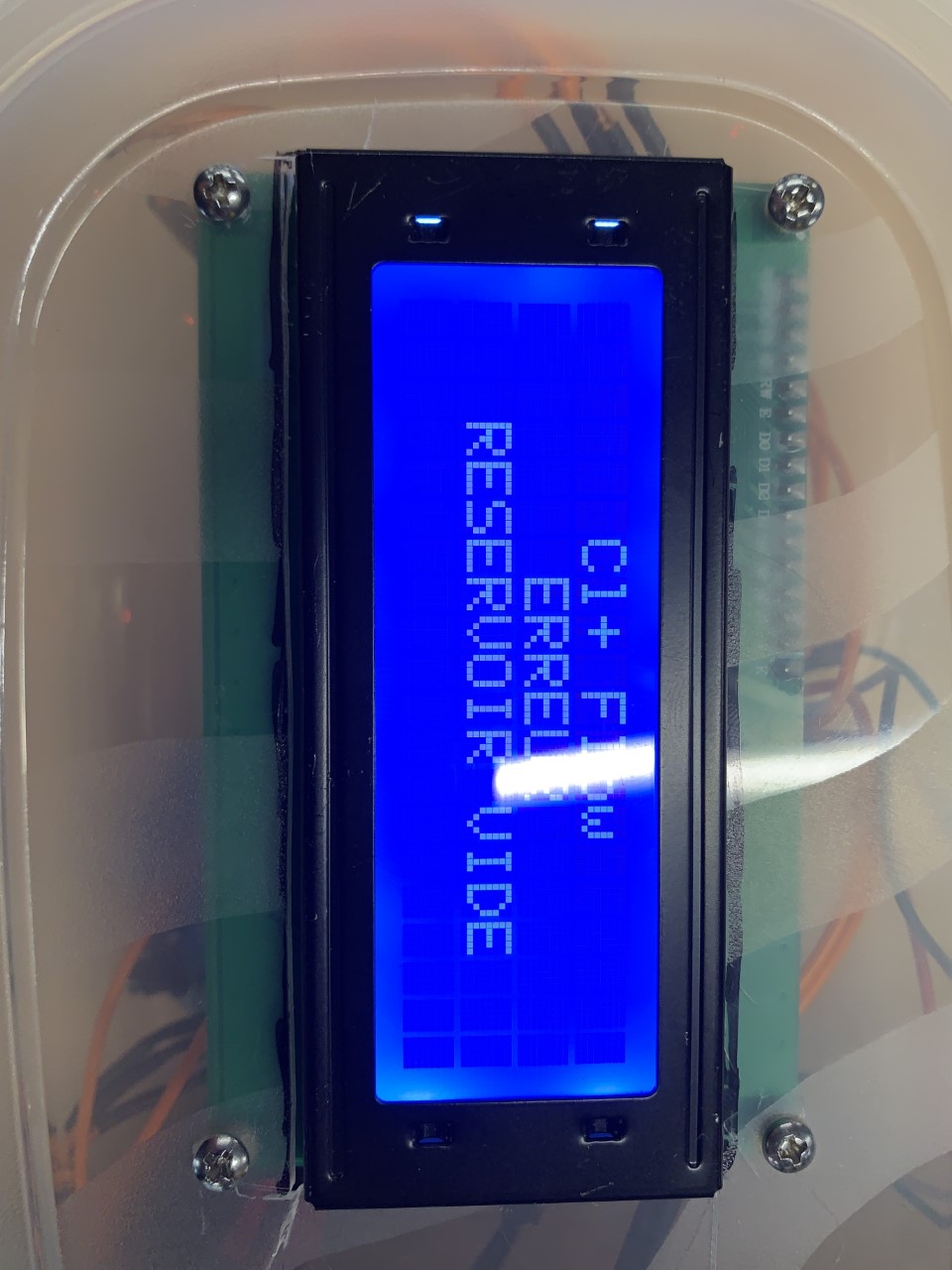 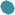 Programmation de l’affichage
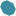 Réservoir vide
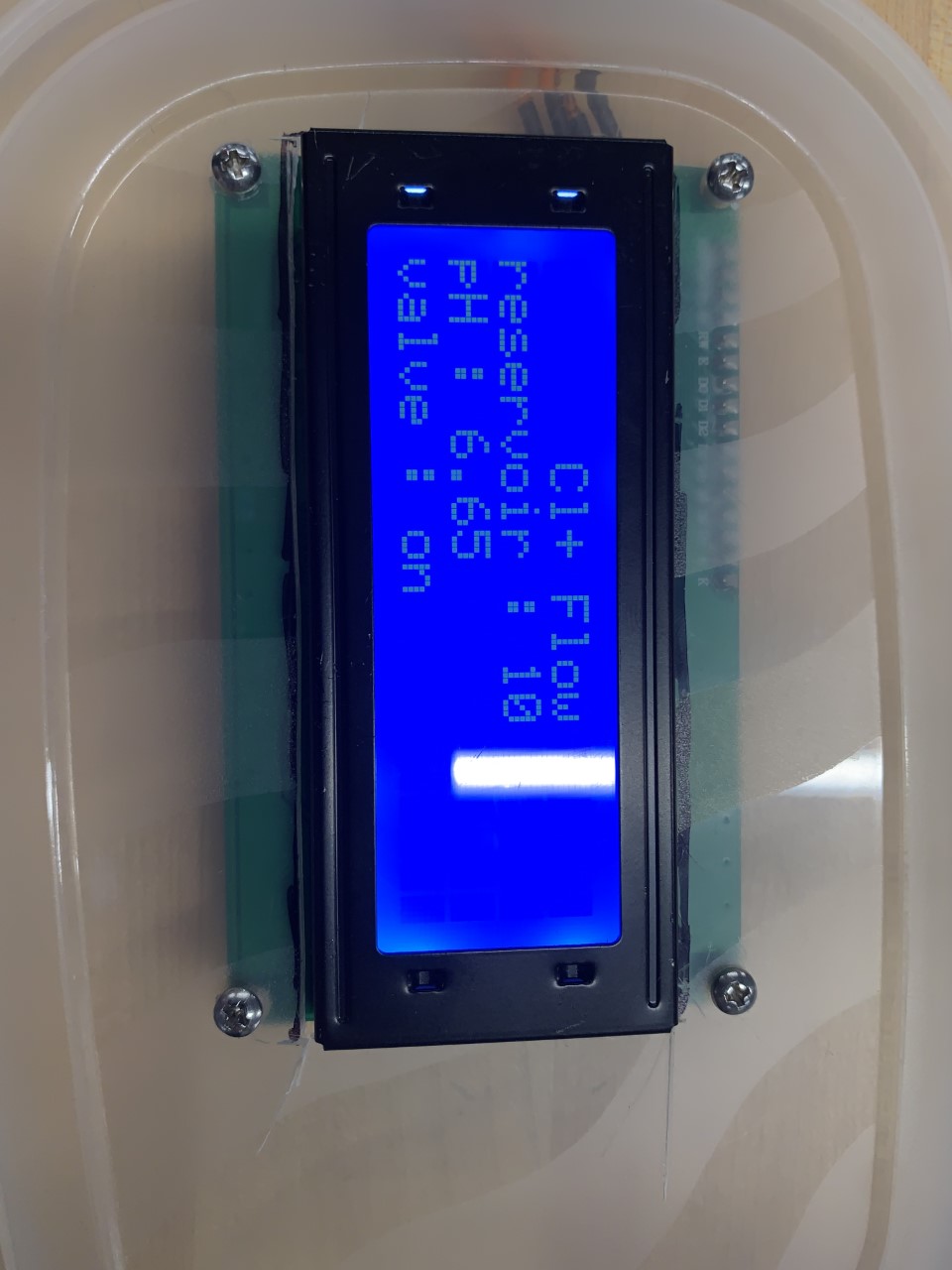 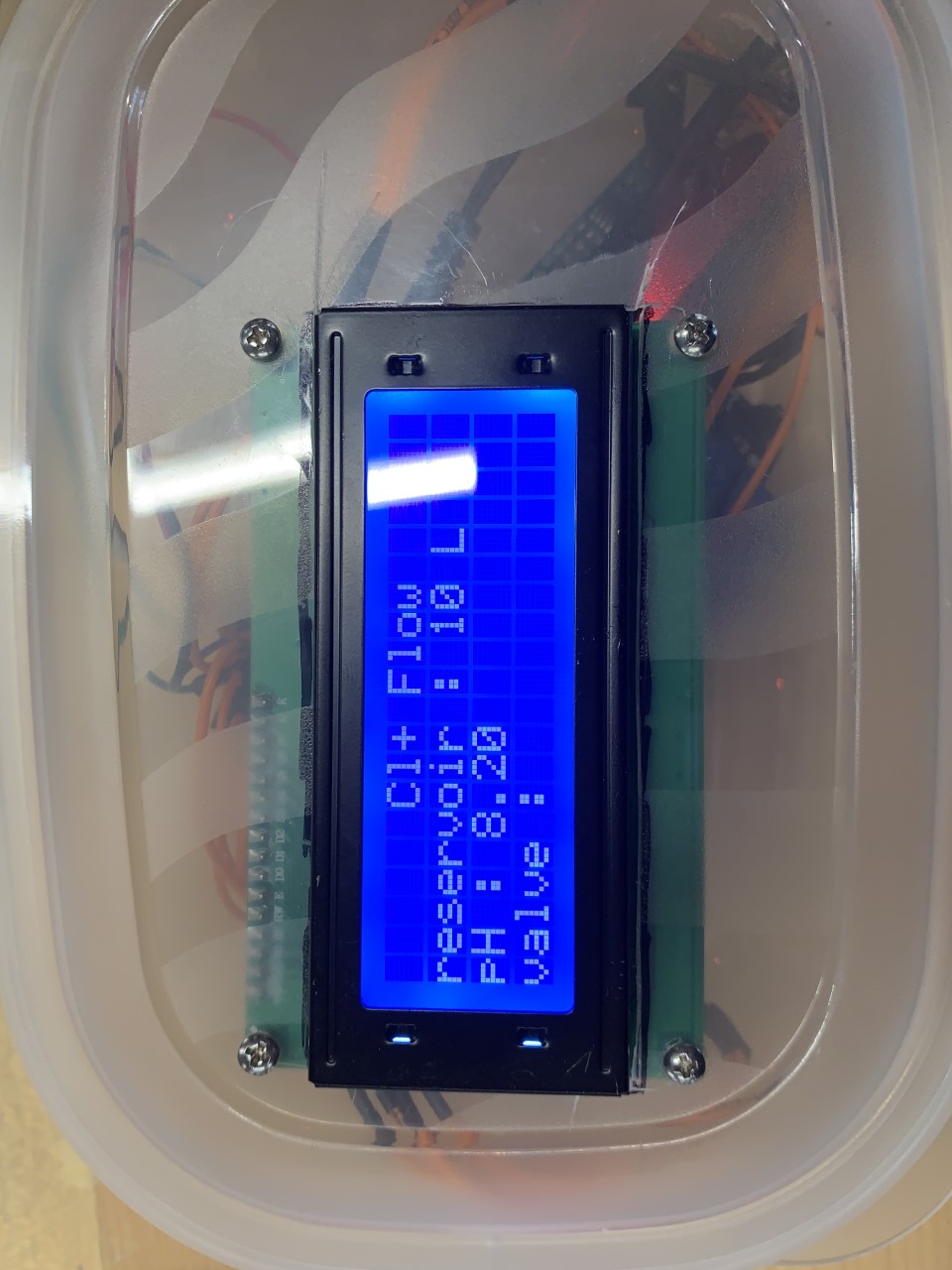 pH trop élevé
pH faible
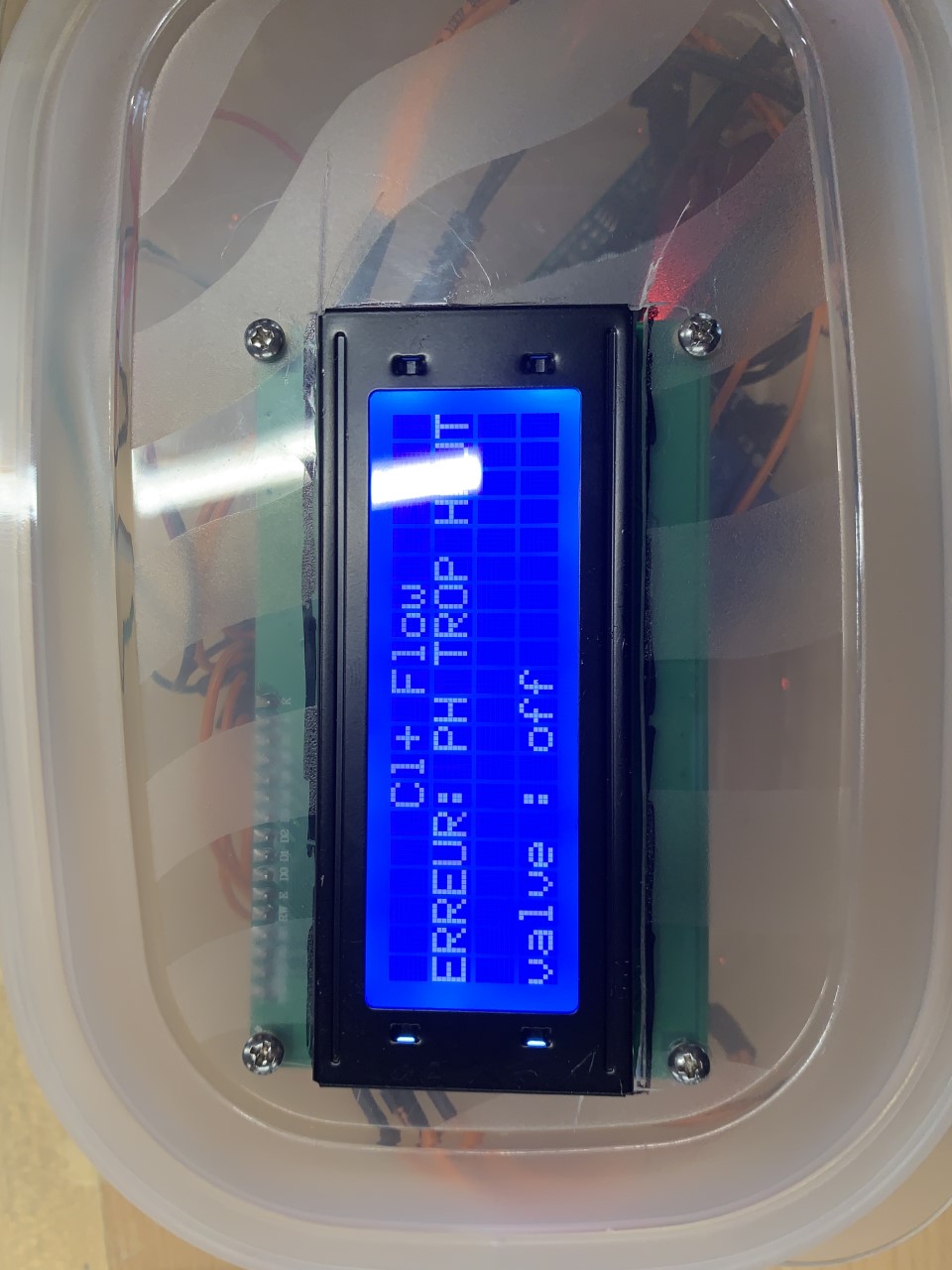 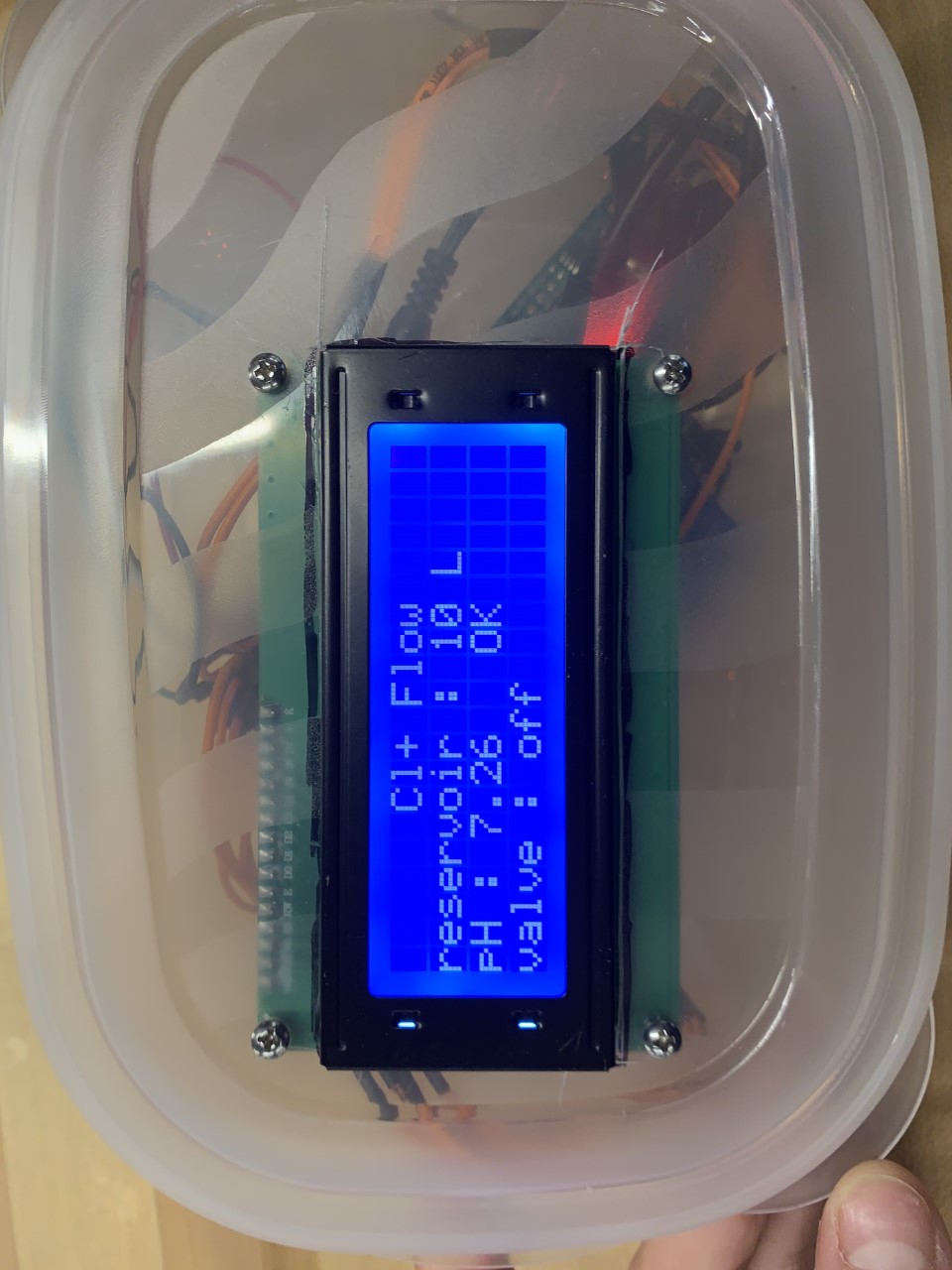 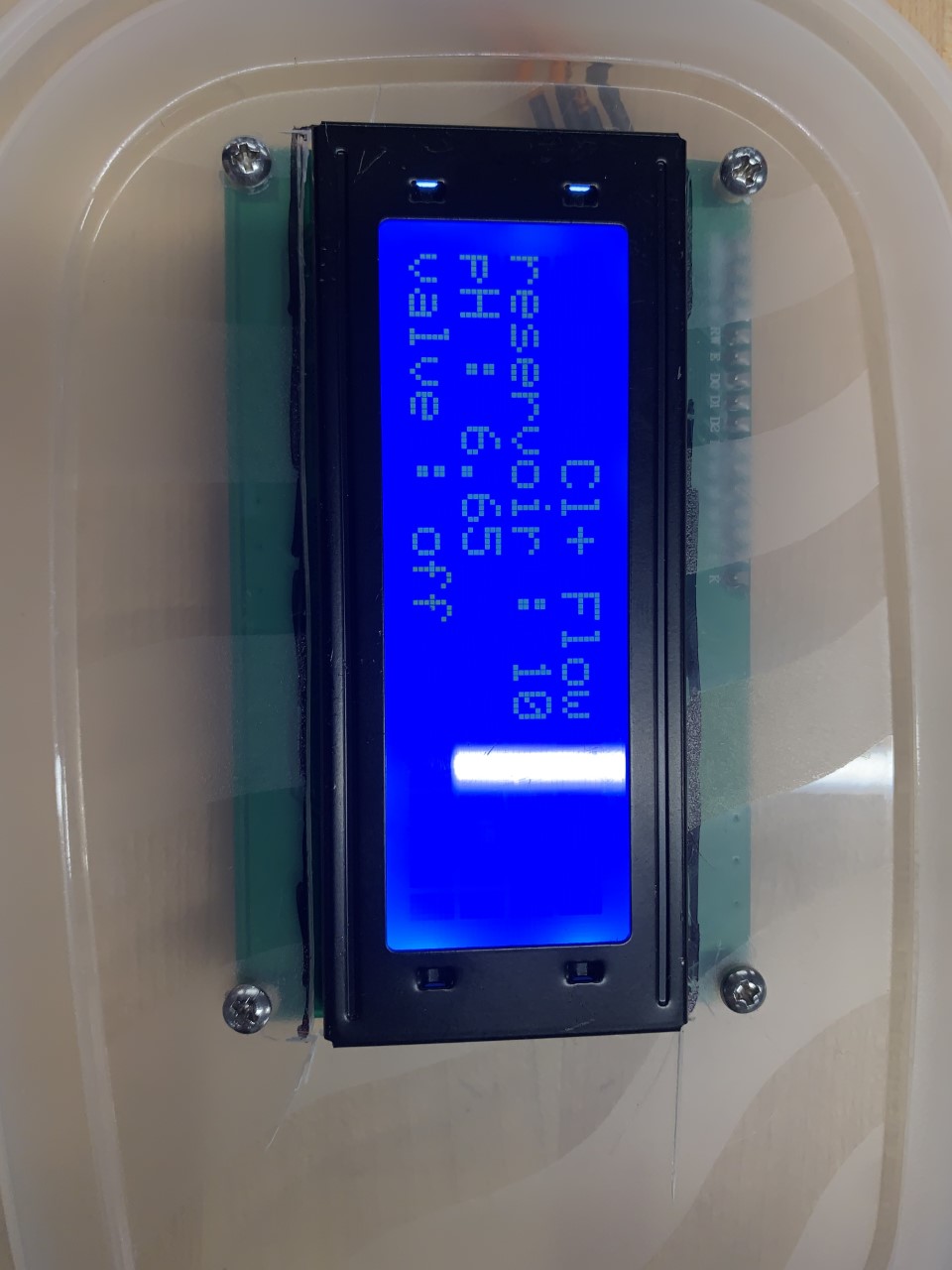 pH idéal
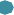 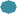 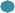 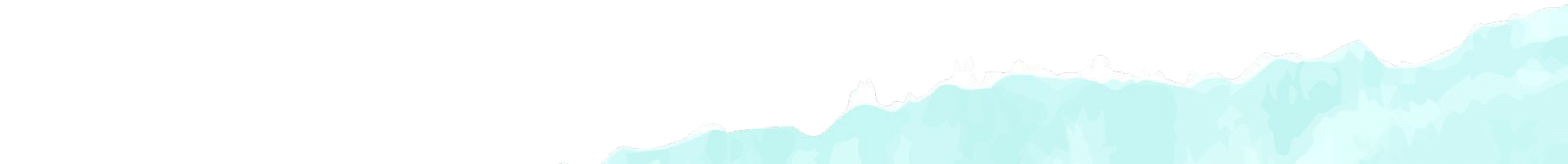 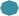 16
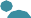 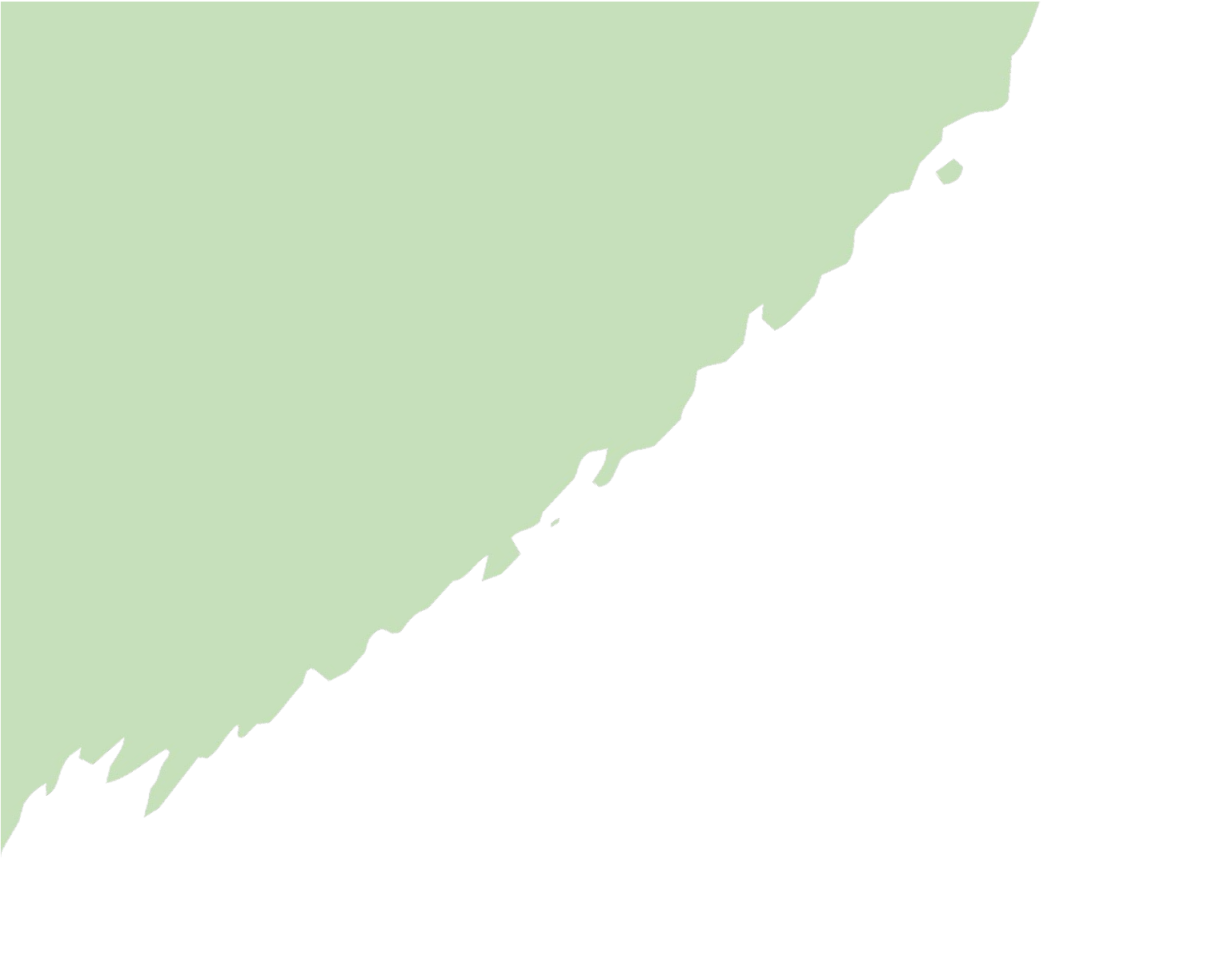 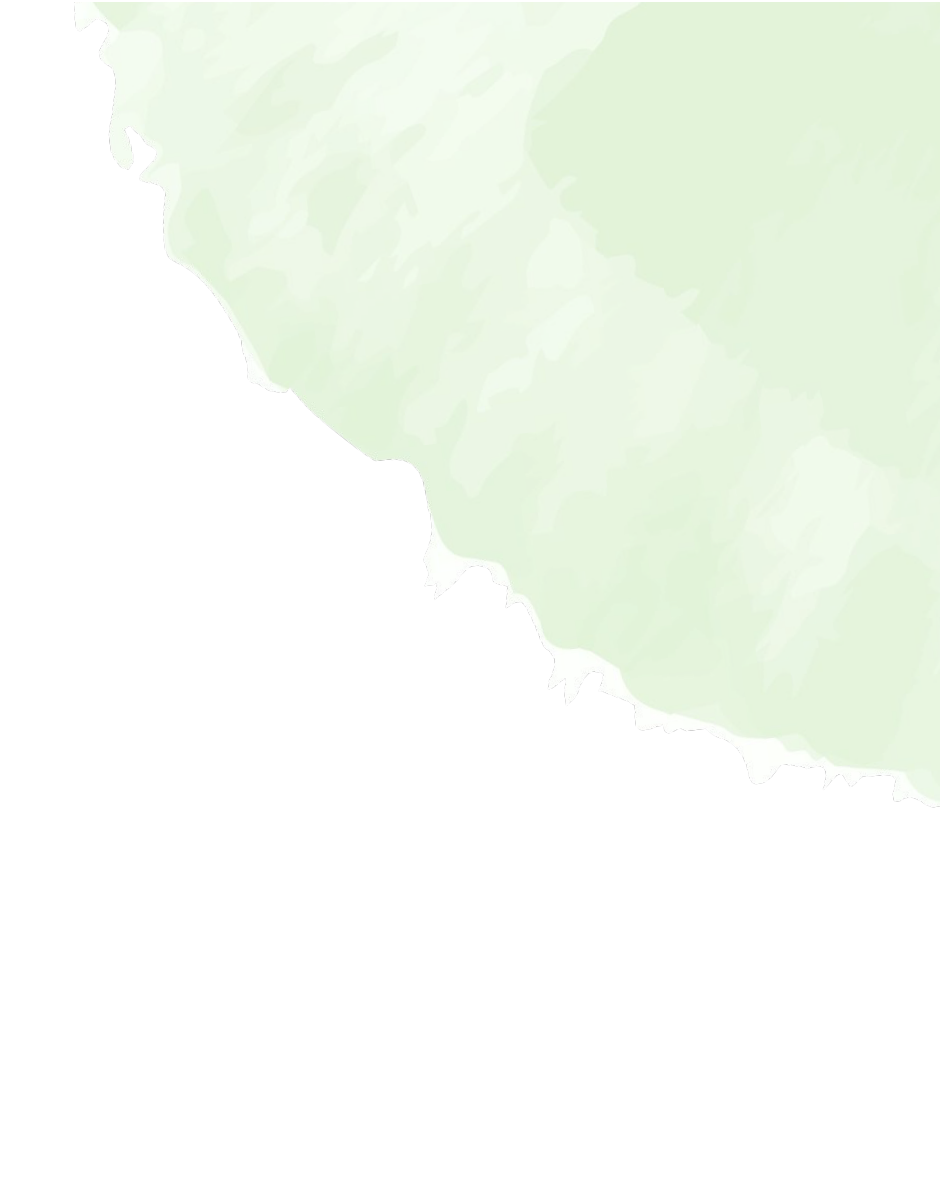 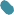 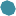 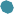 Sous système : Application
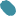 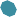 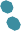 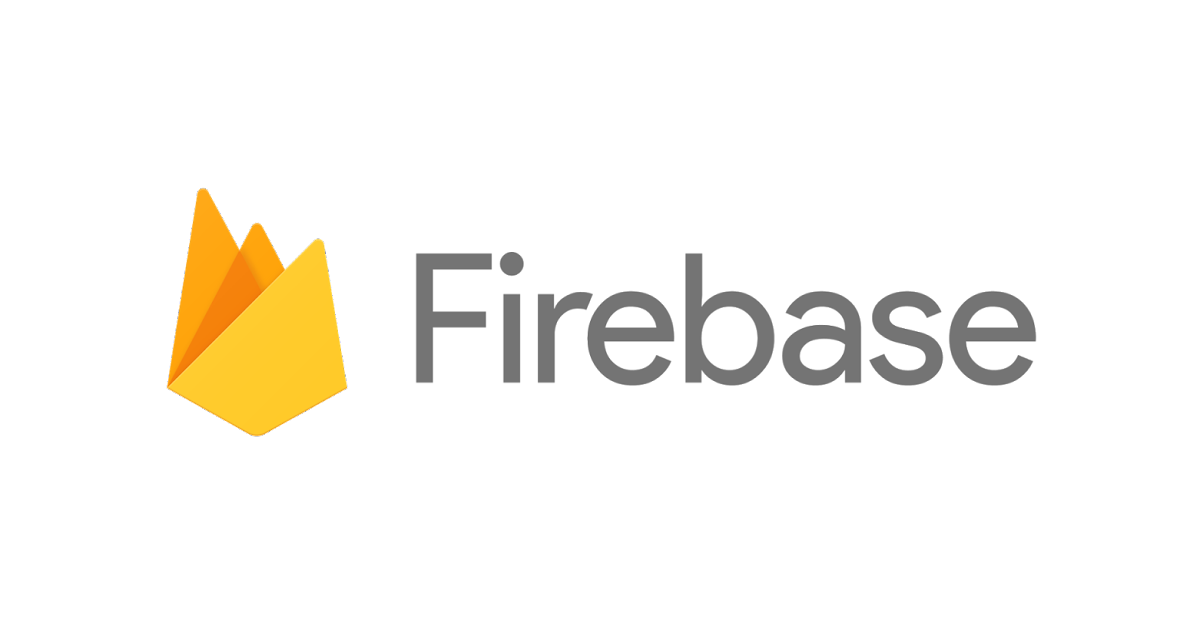 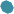 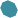 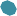 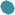 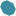 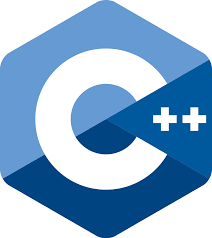 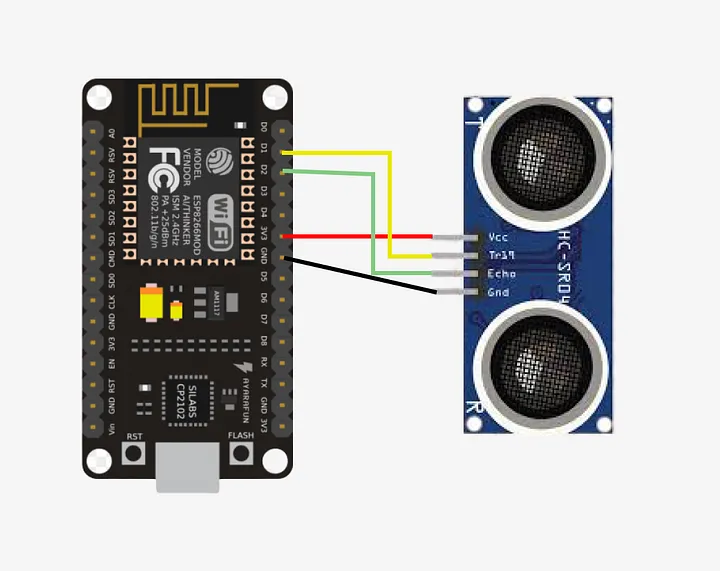 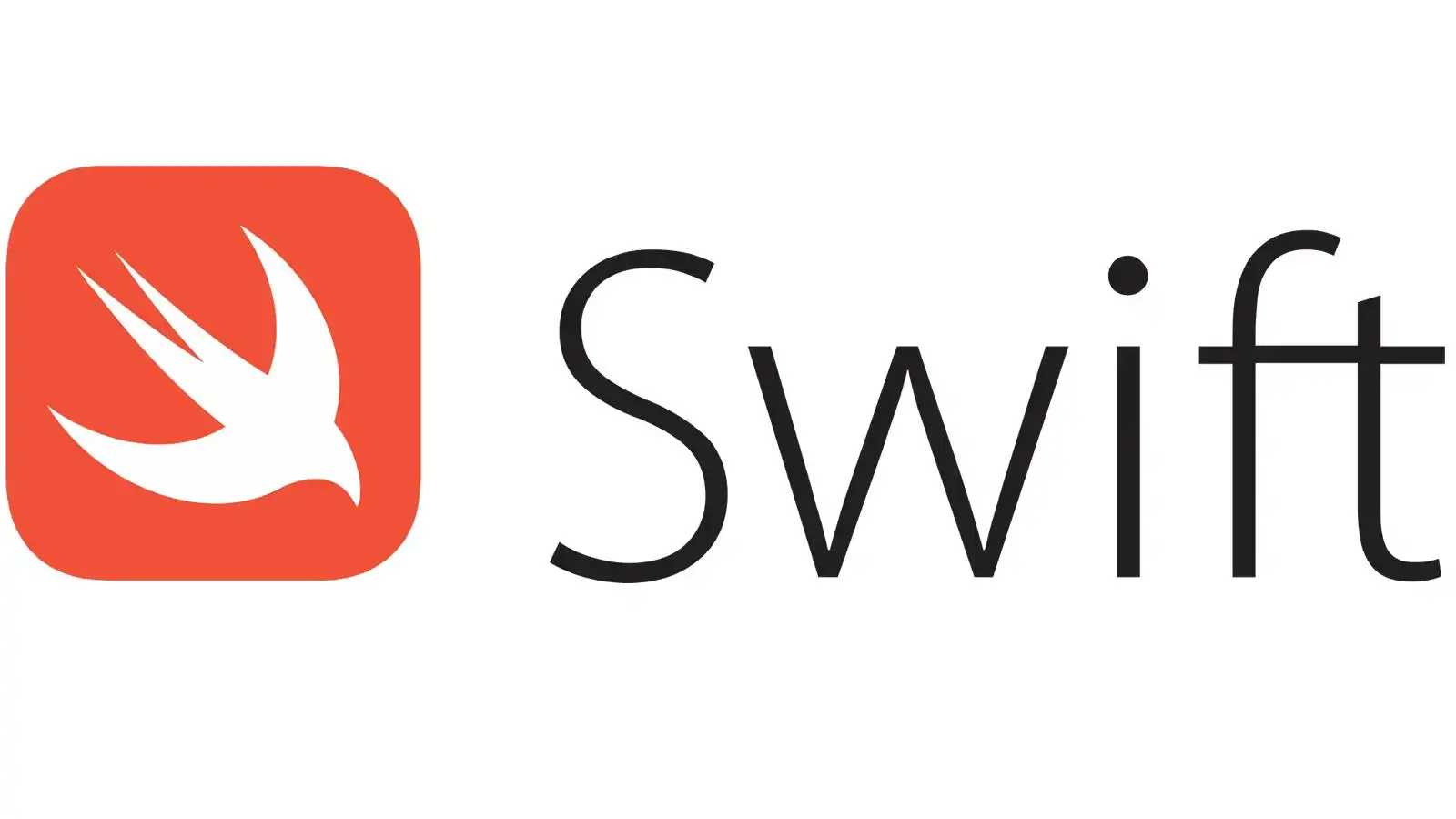 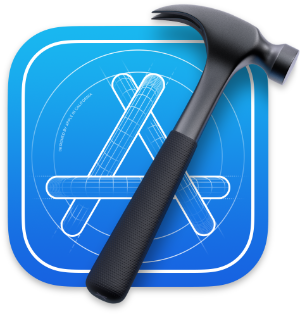 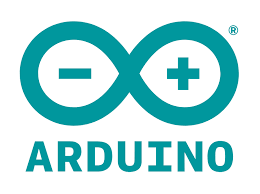 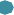 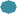 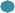 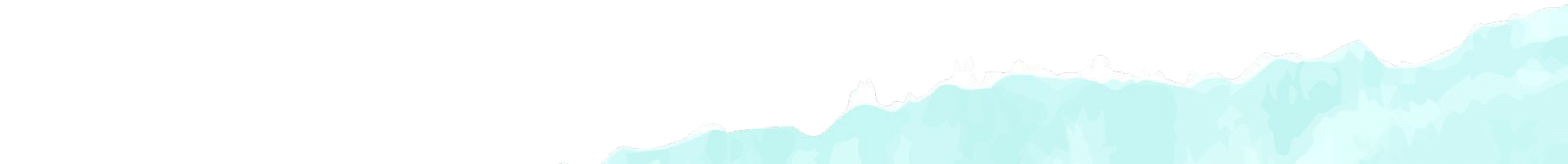 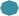 17
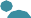 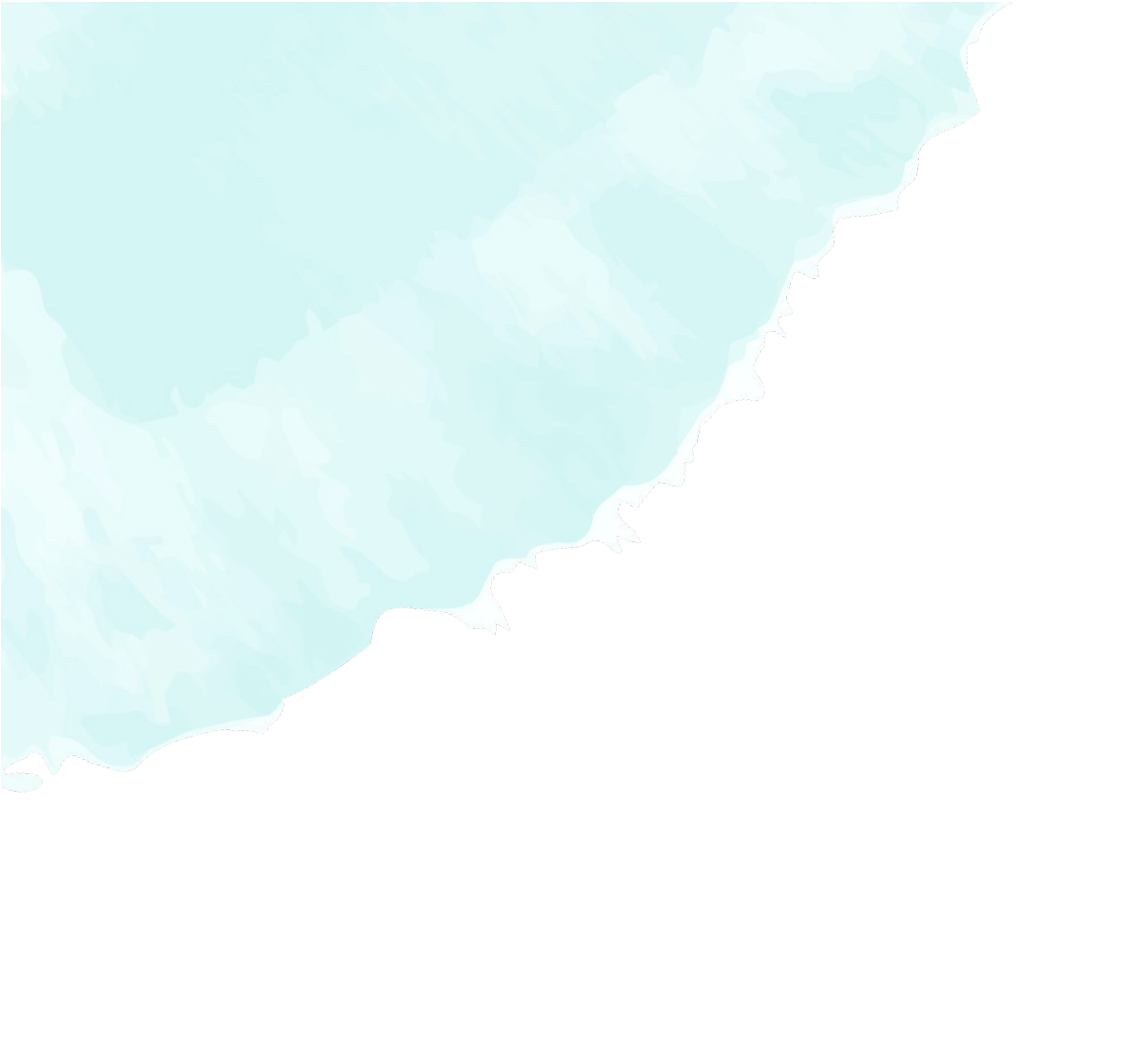 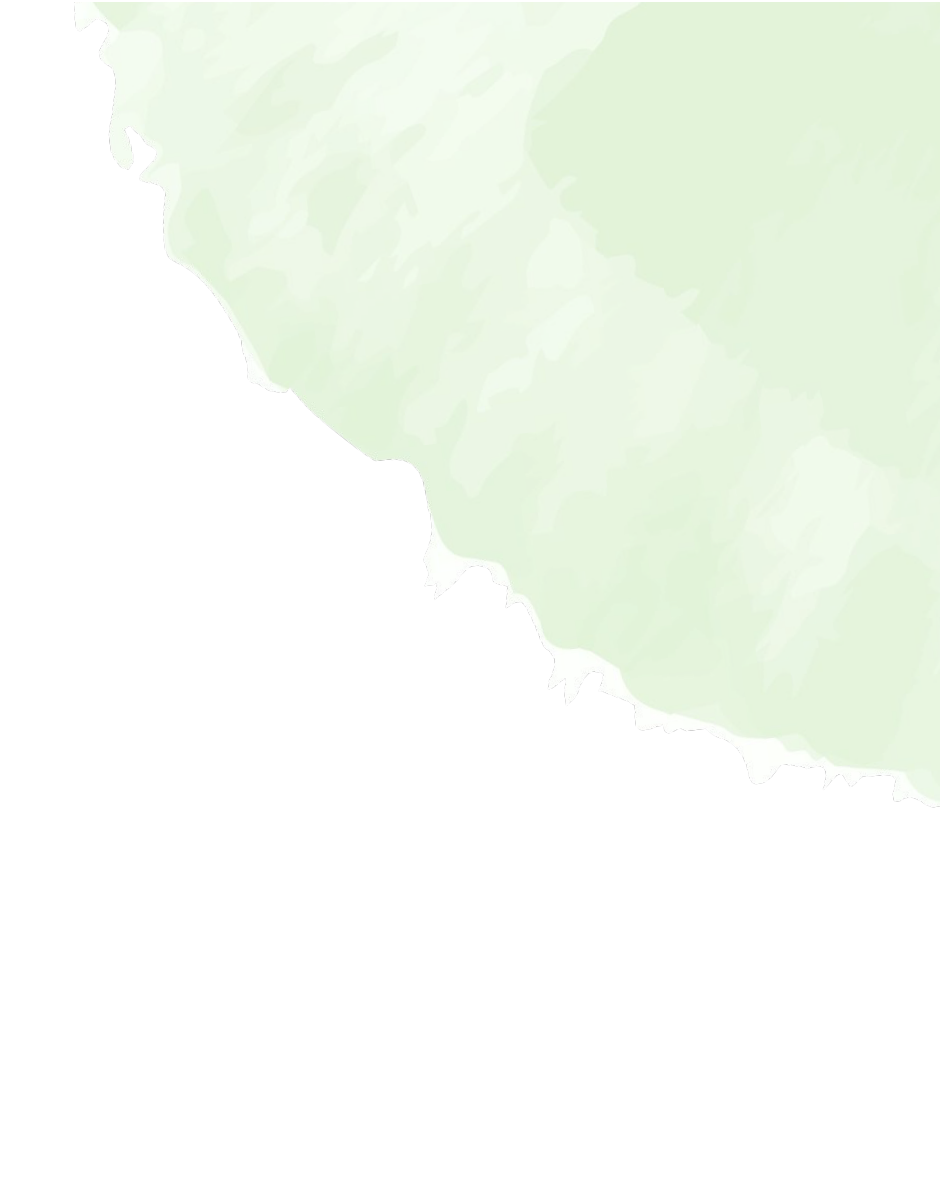 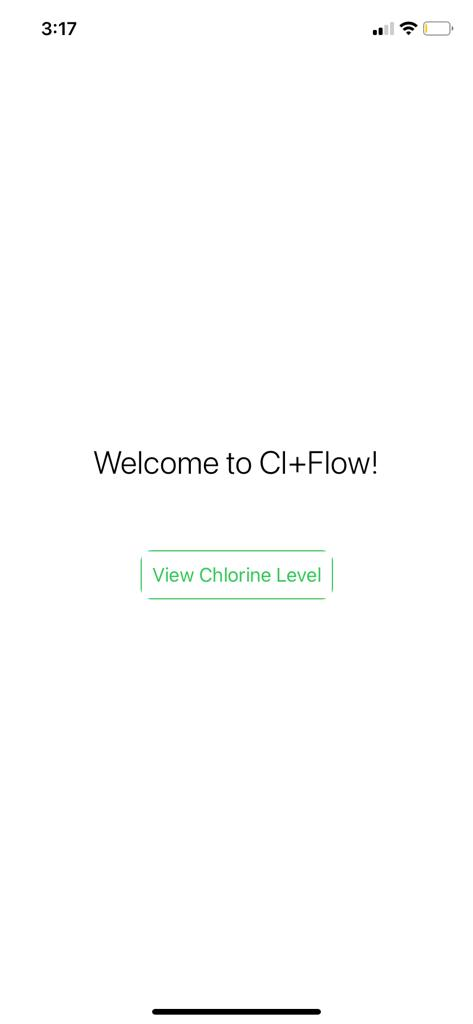 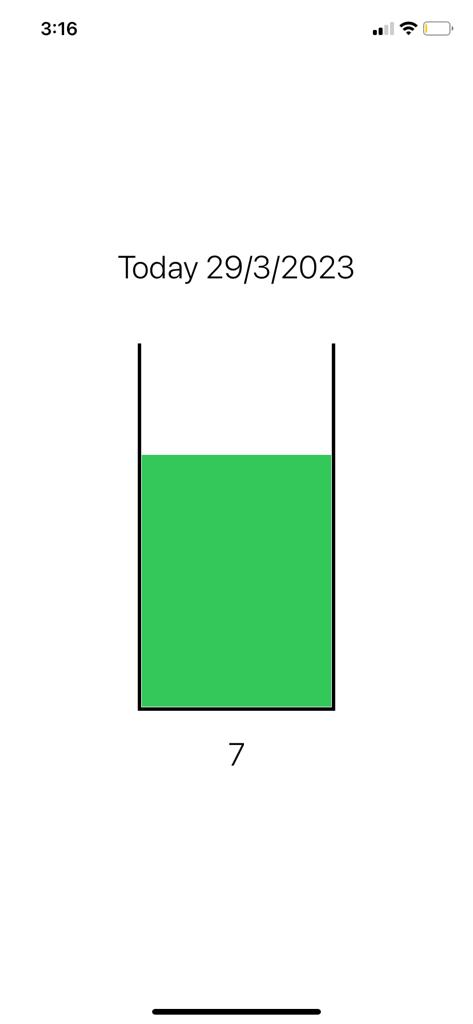 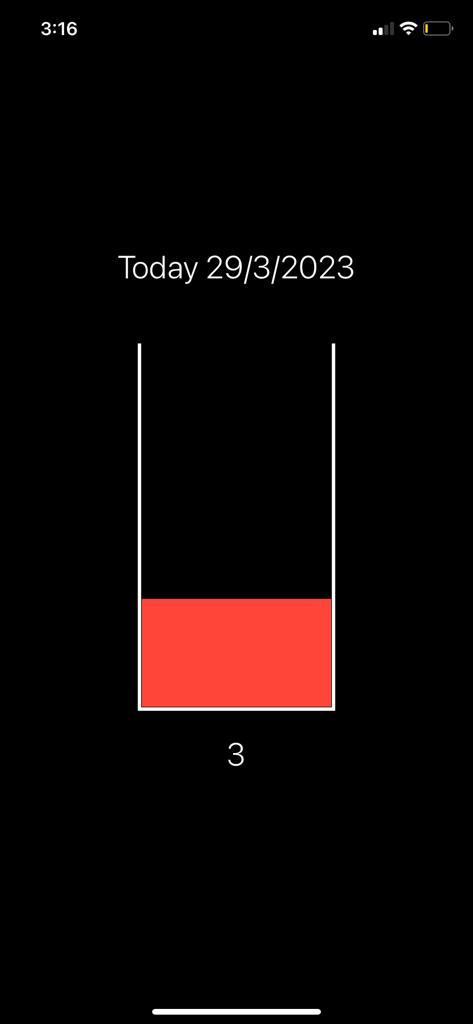 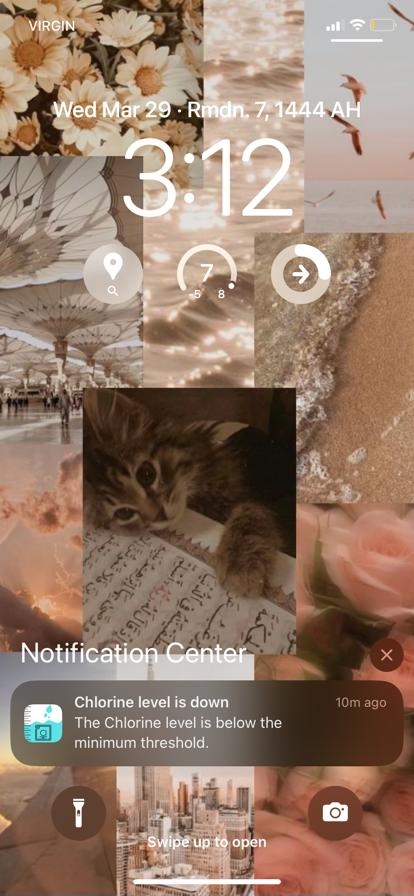 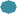 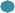 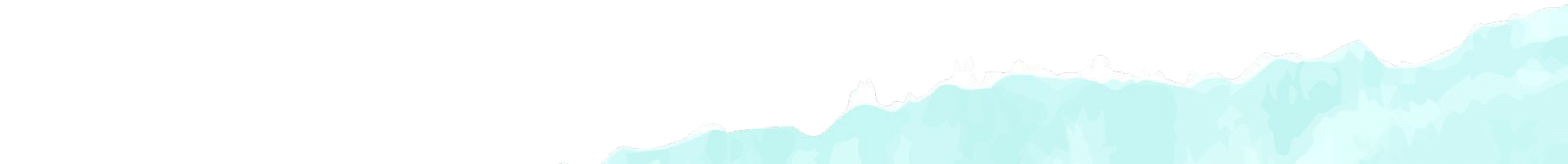 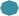 18
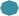 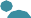 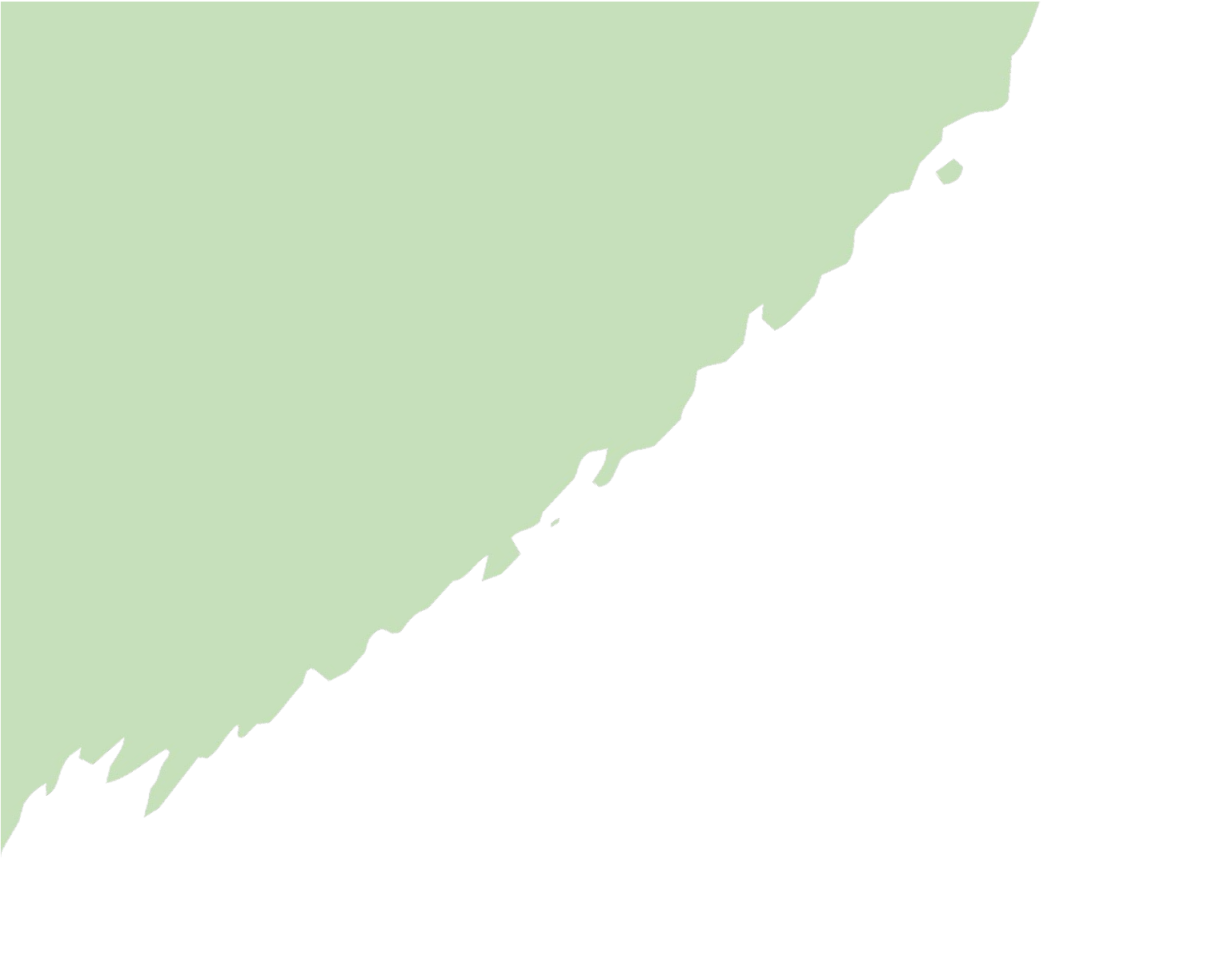 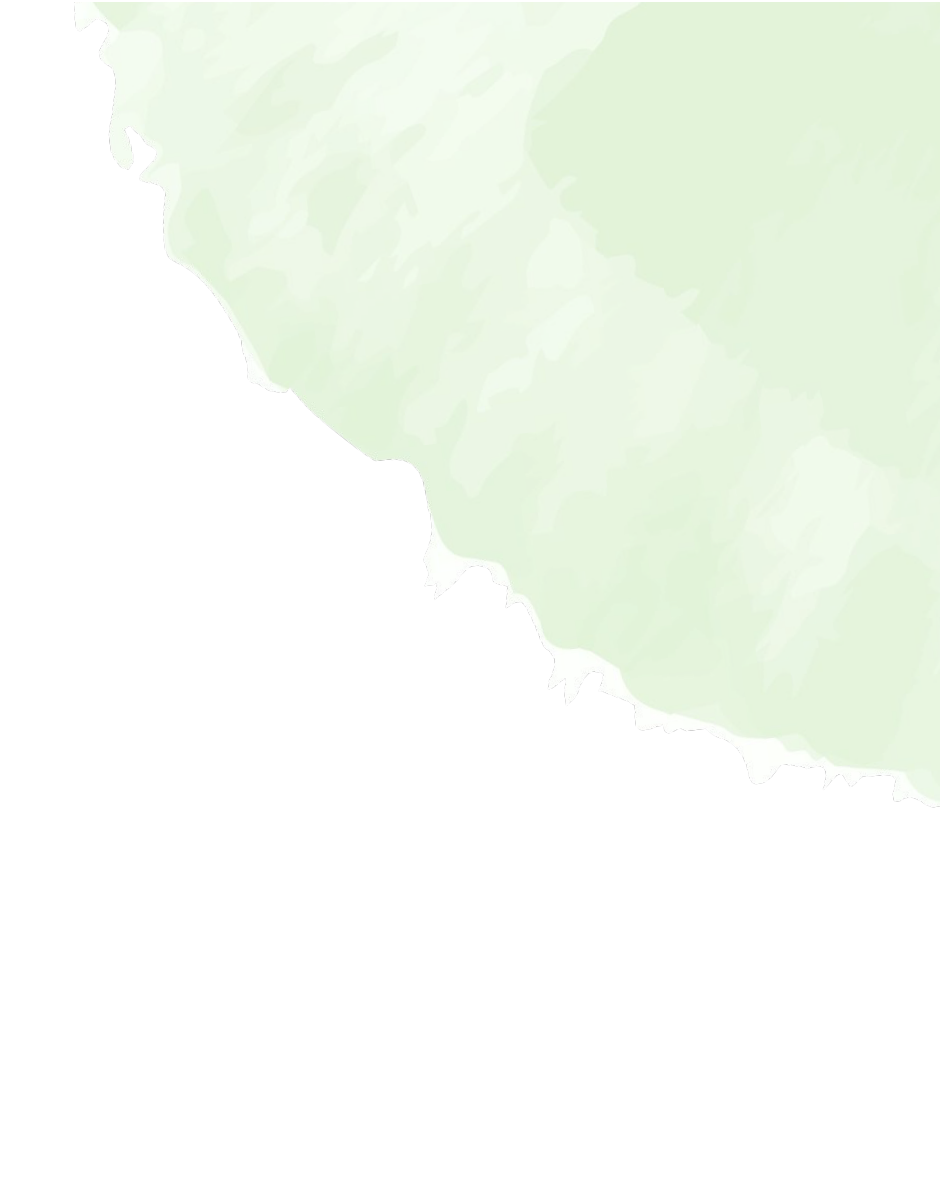 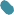 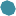 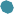 Sous système : Assemblage et Impression 3D
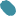 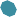 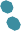 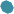 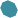 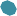 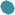 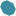 Simulation CAO
Logiciel
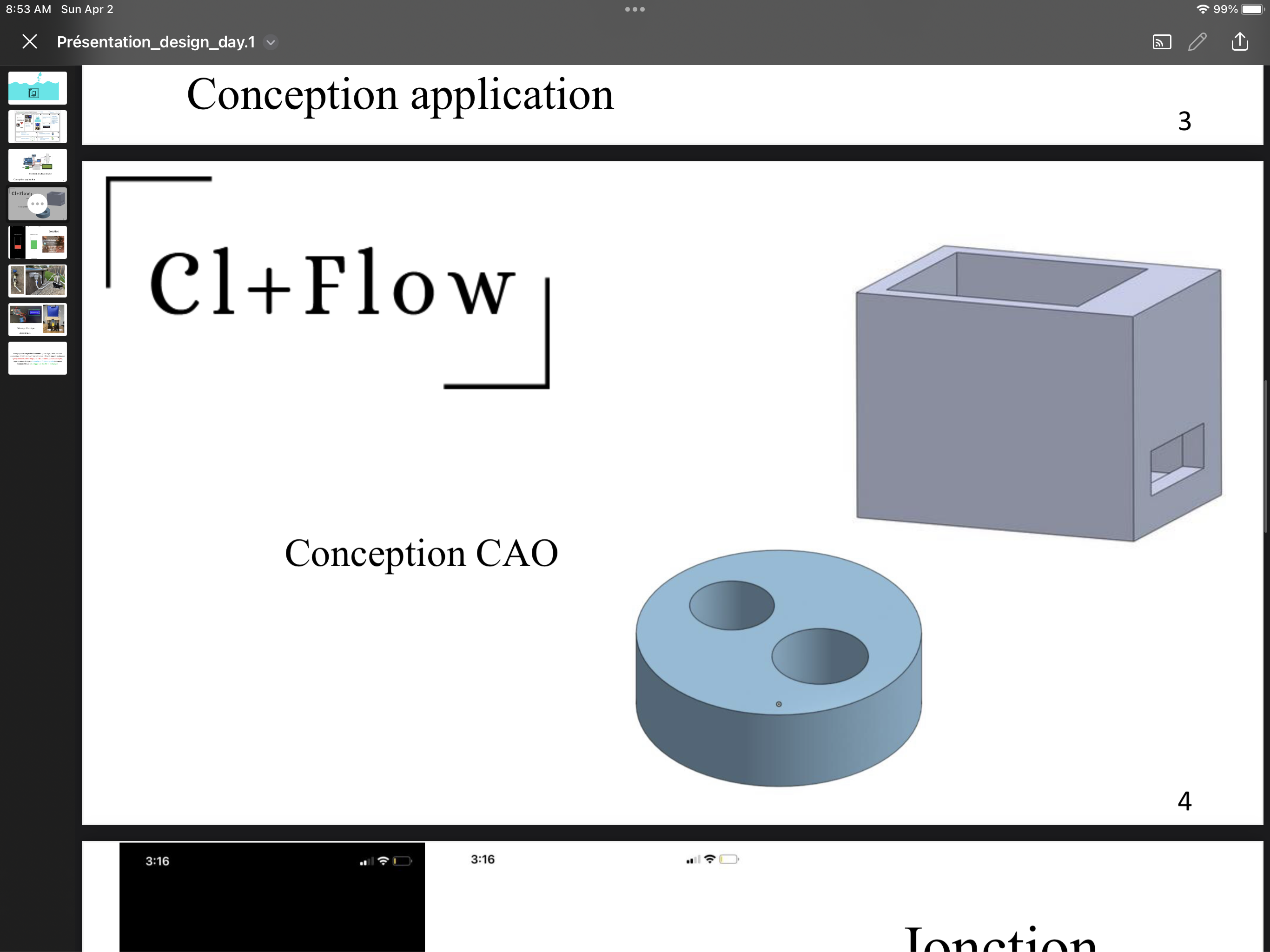 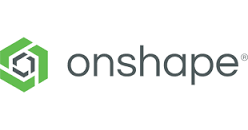 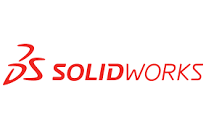 Plug pour capteur pH
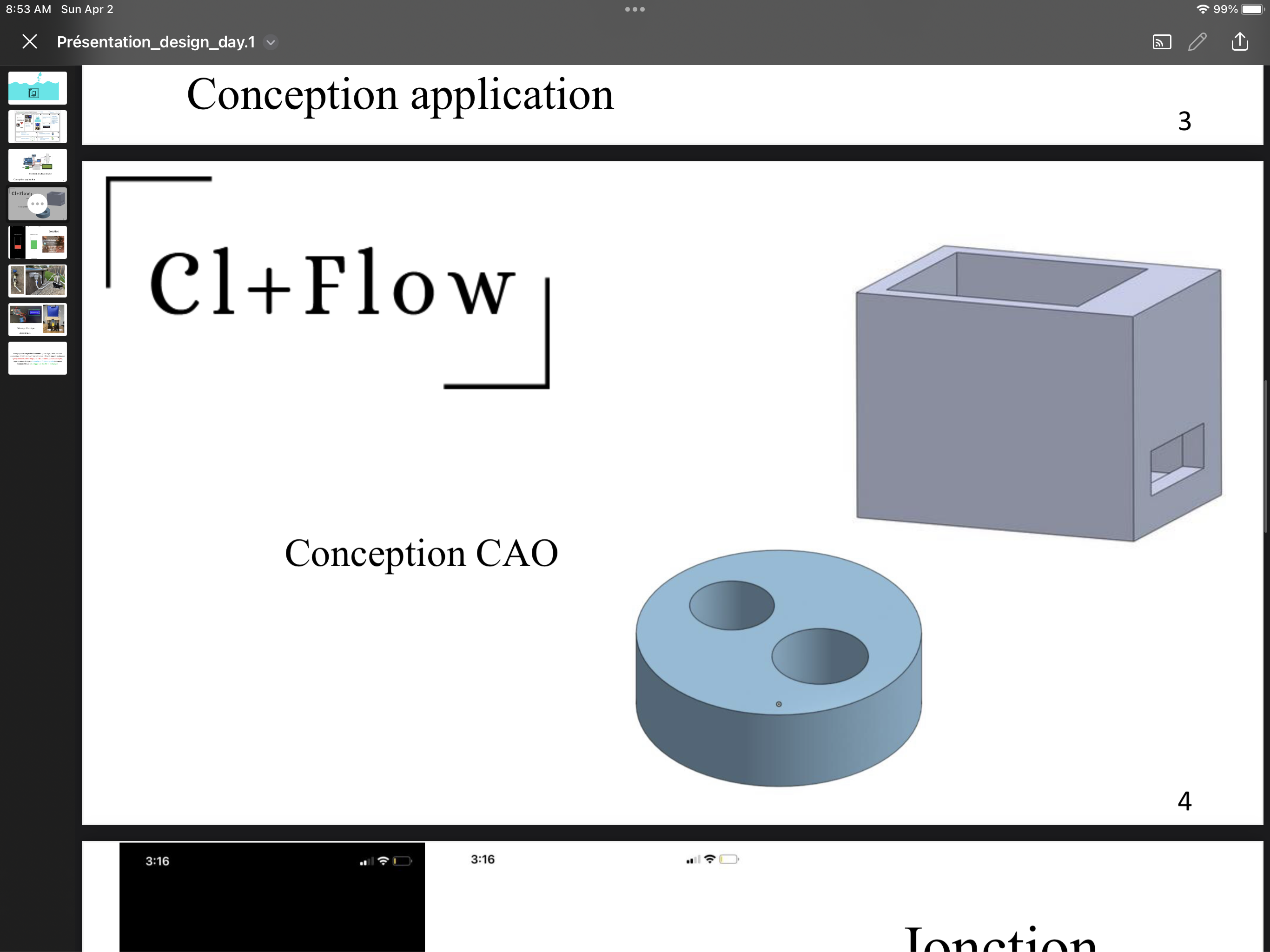 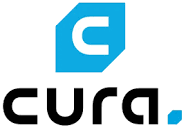 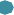 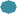 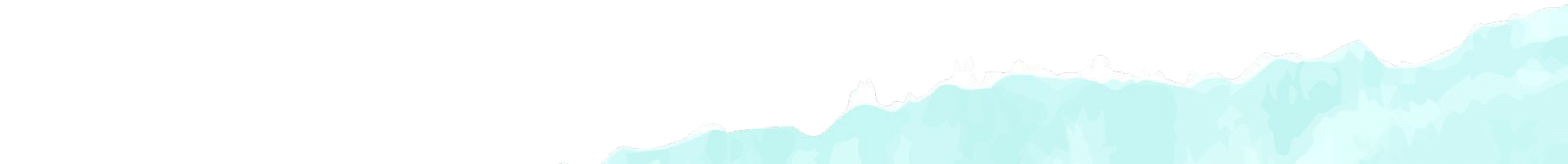 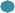 Boîtier electrovanne
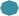 19
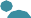 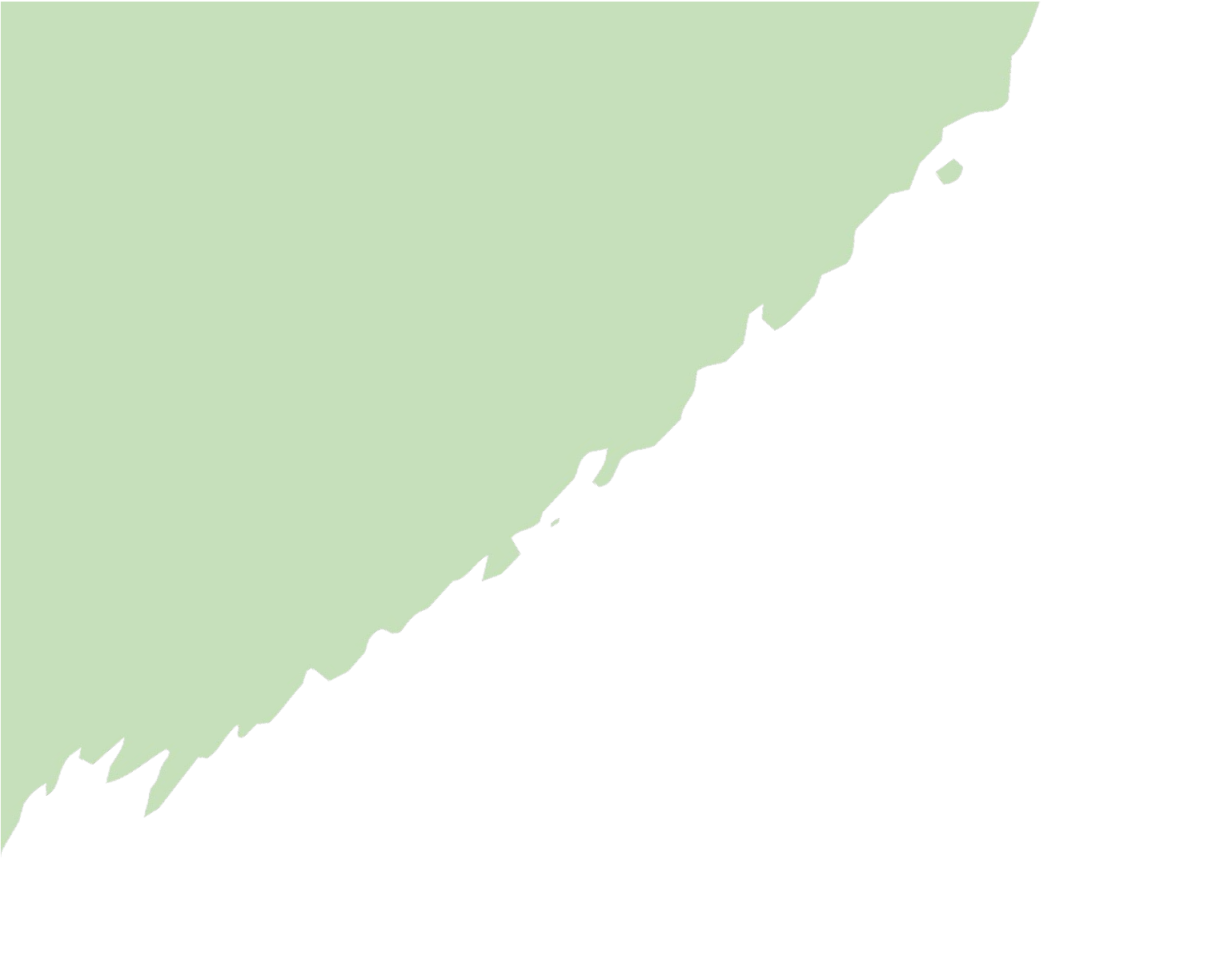 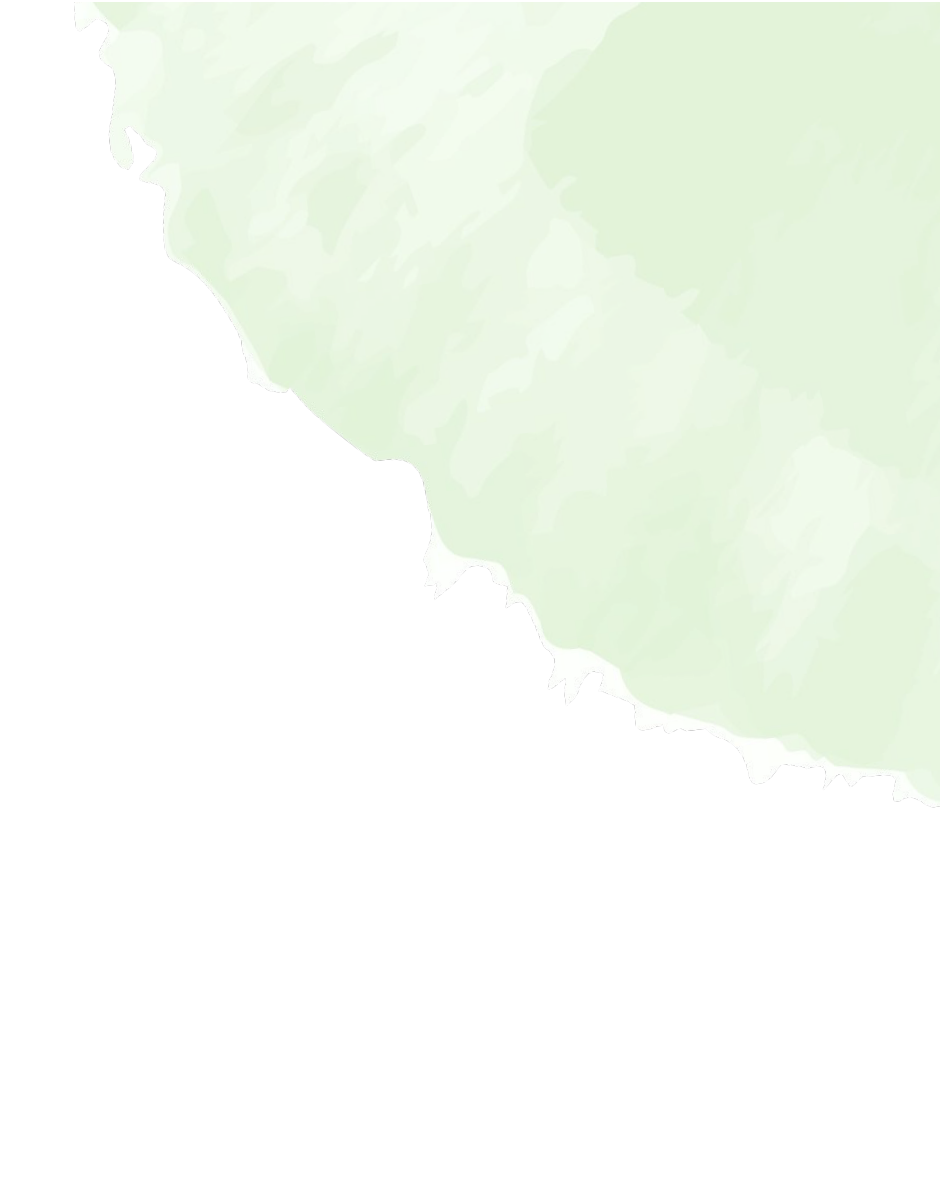 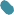 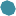 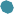 Sous système : Assemblage et Impression 3D
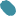 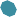 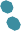 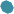 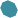 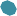 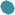 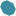 Impression 3D
Difficultés
Dimensionnement des pièces 
Modification du fichier STL sur cura pour impression
Mauvaise impression du au manque de matériau et mauvaise mesure (retard de réception capteur pH)
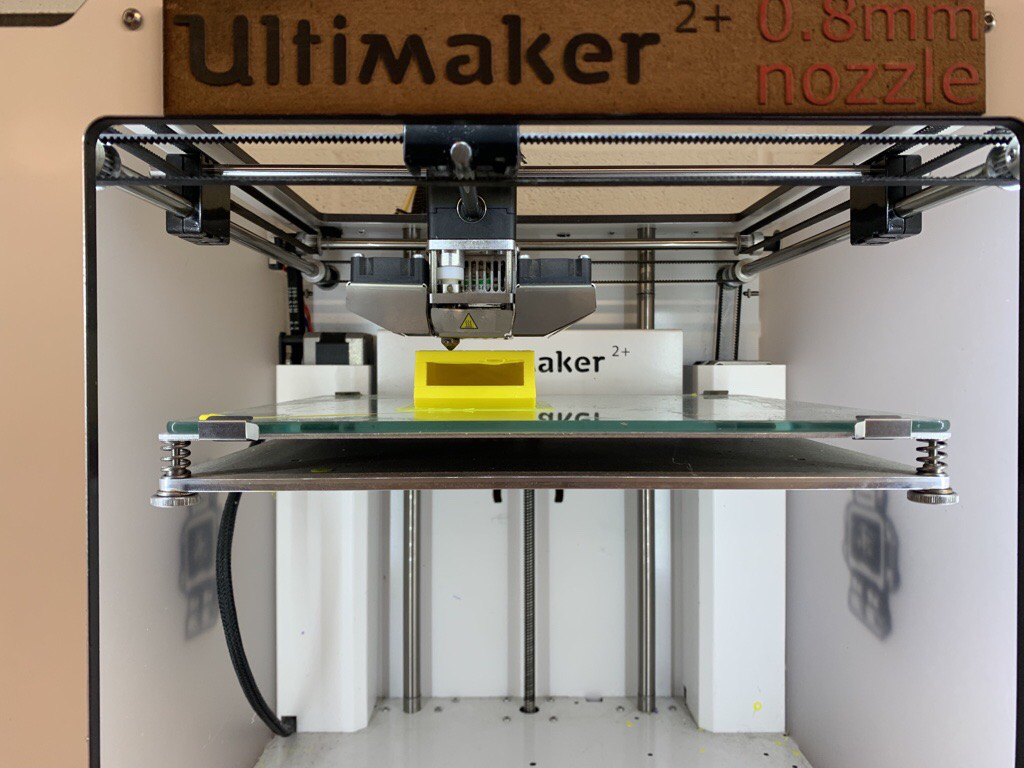 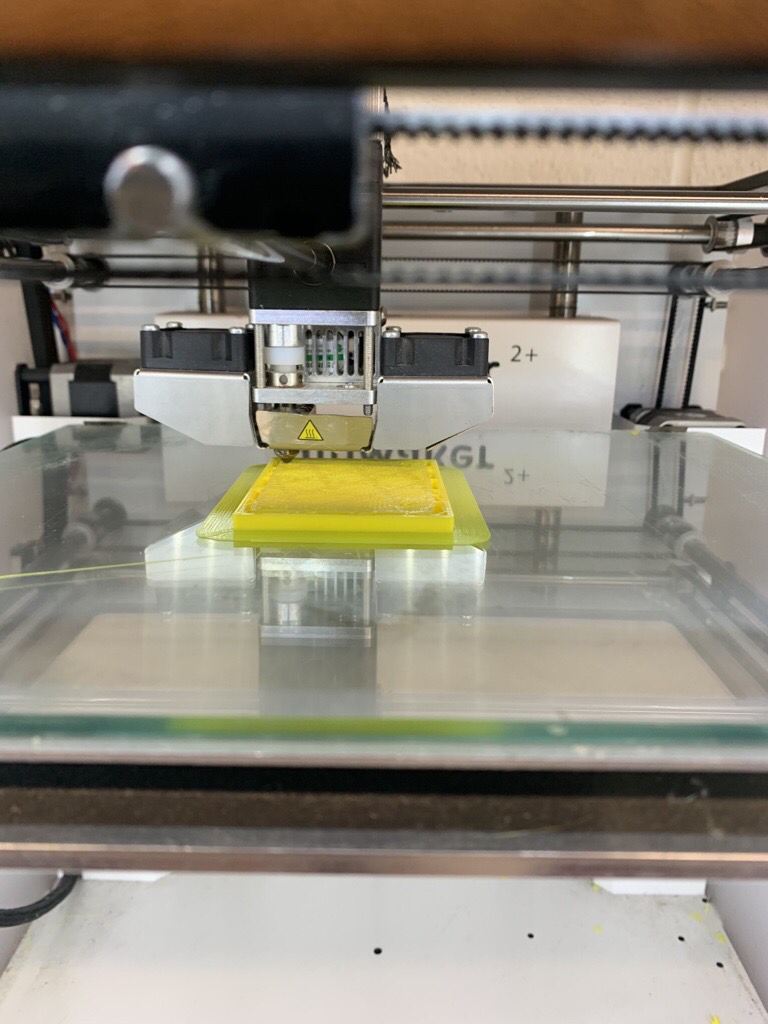 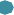 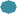 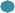 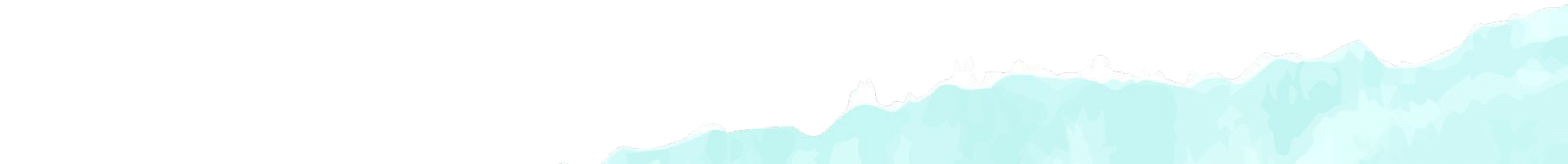 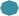 20
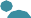 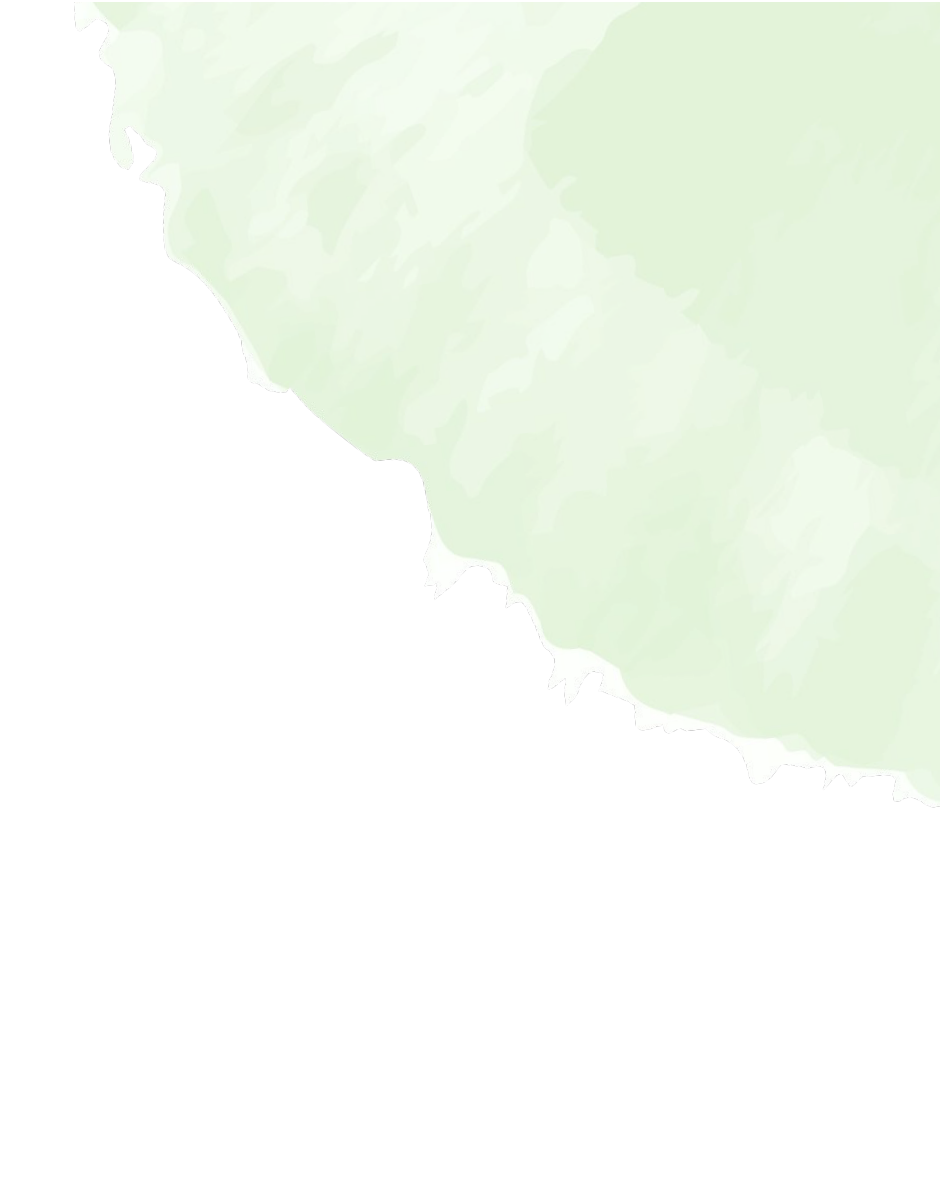 Modèle d’affaire et Plan d’économie
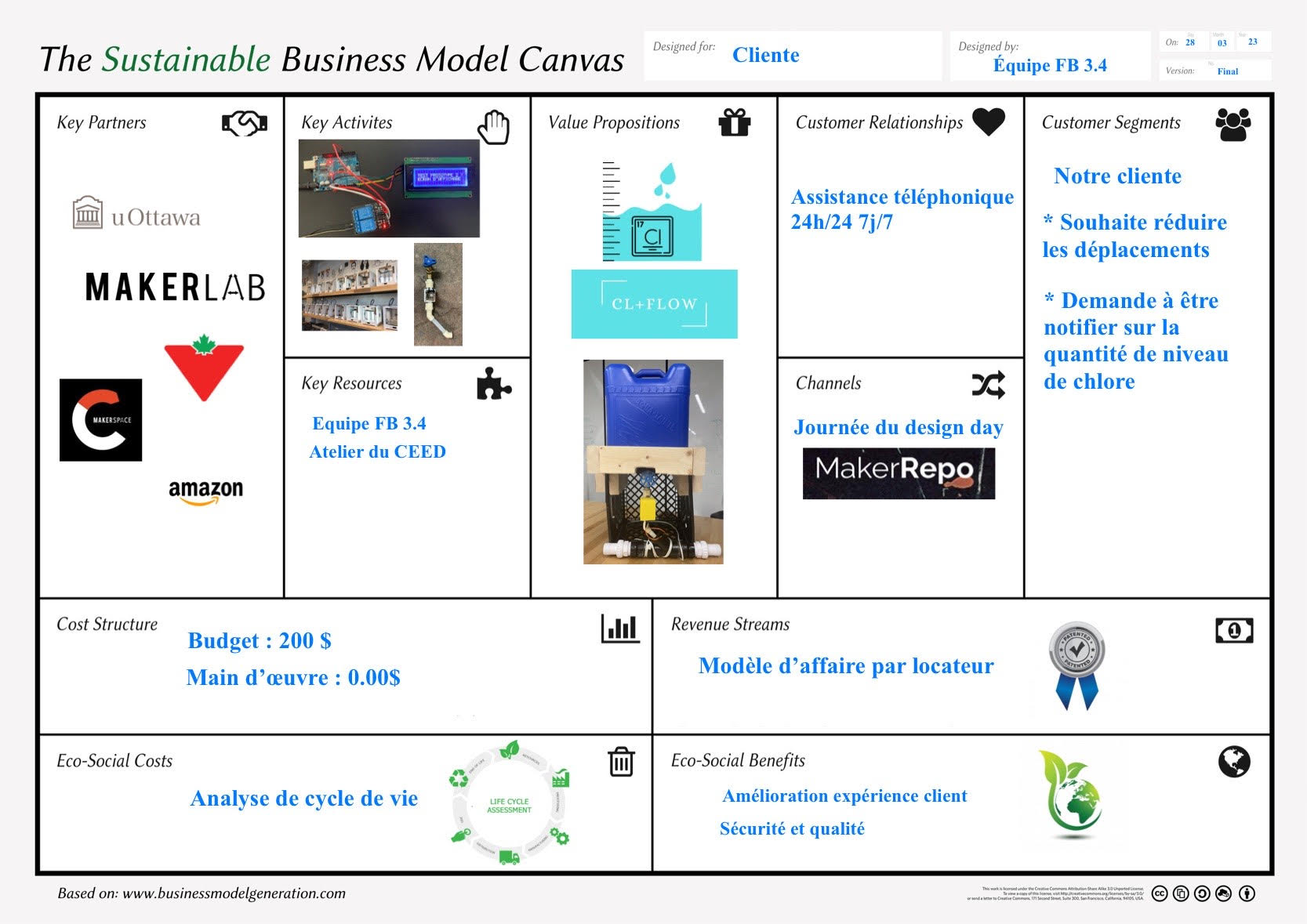 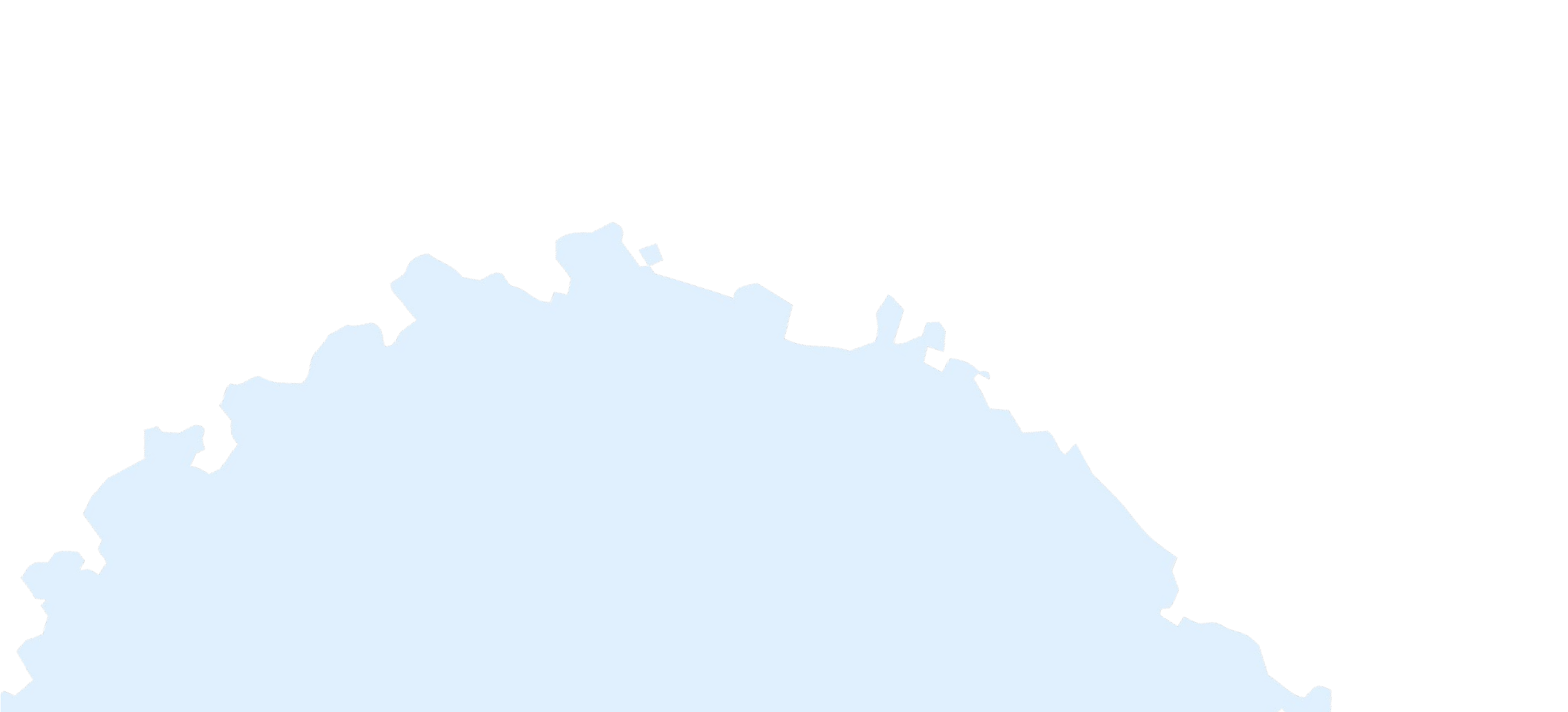 21
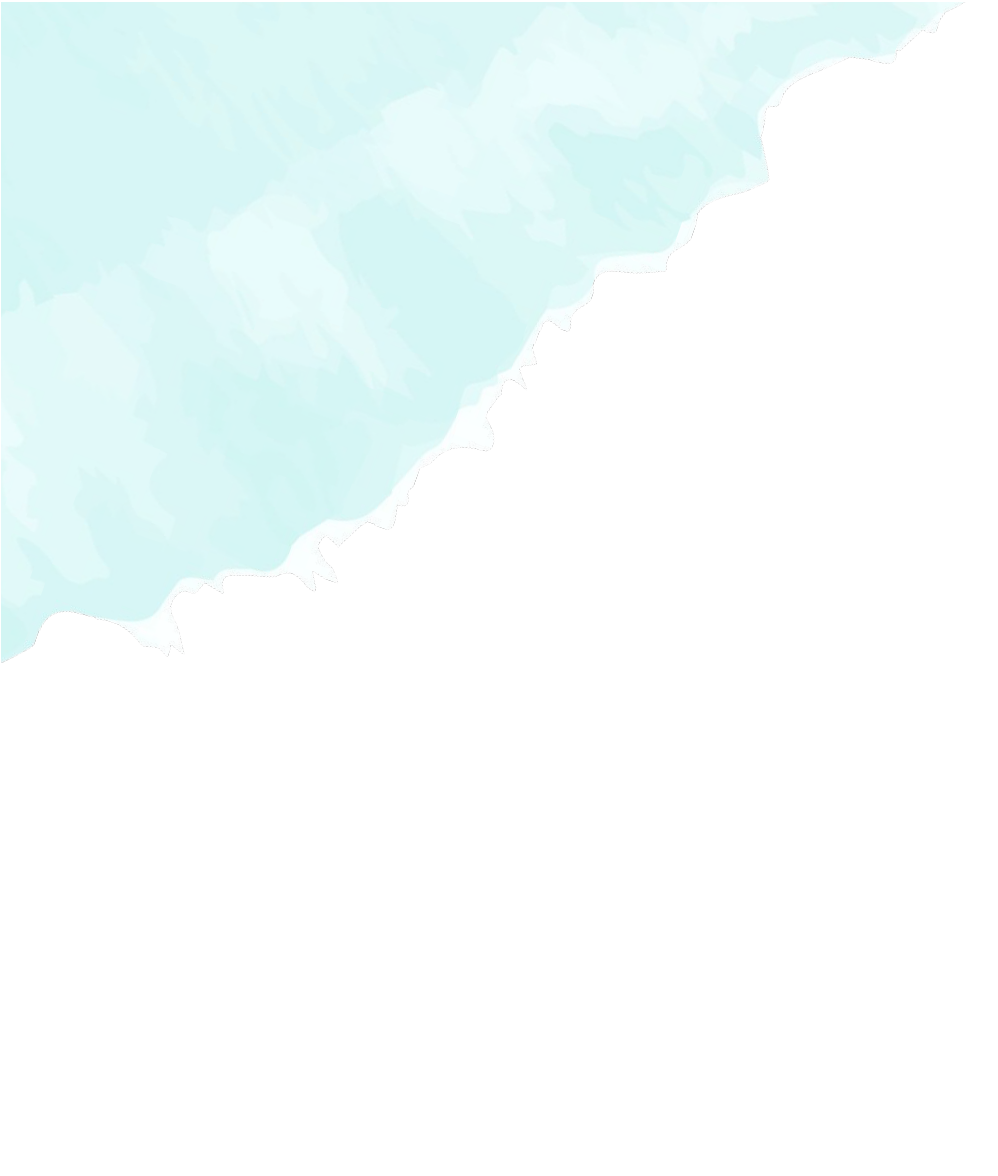 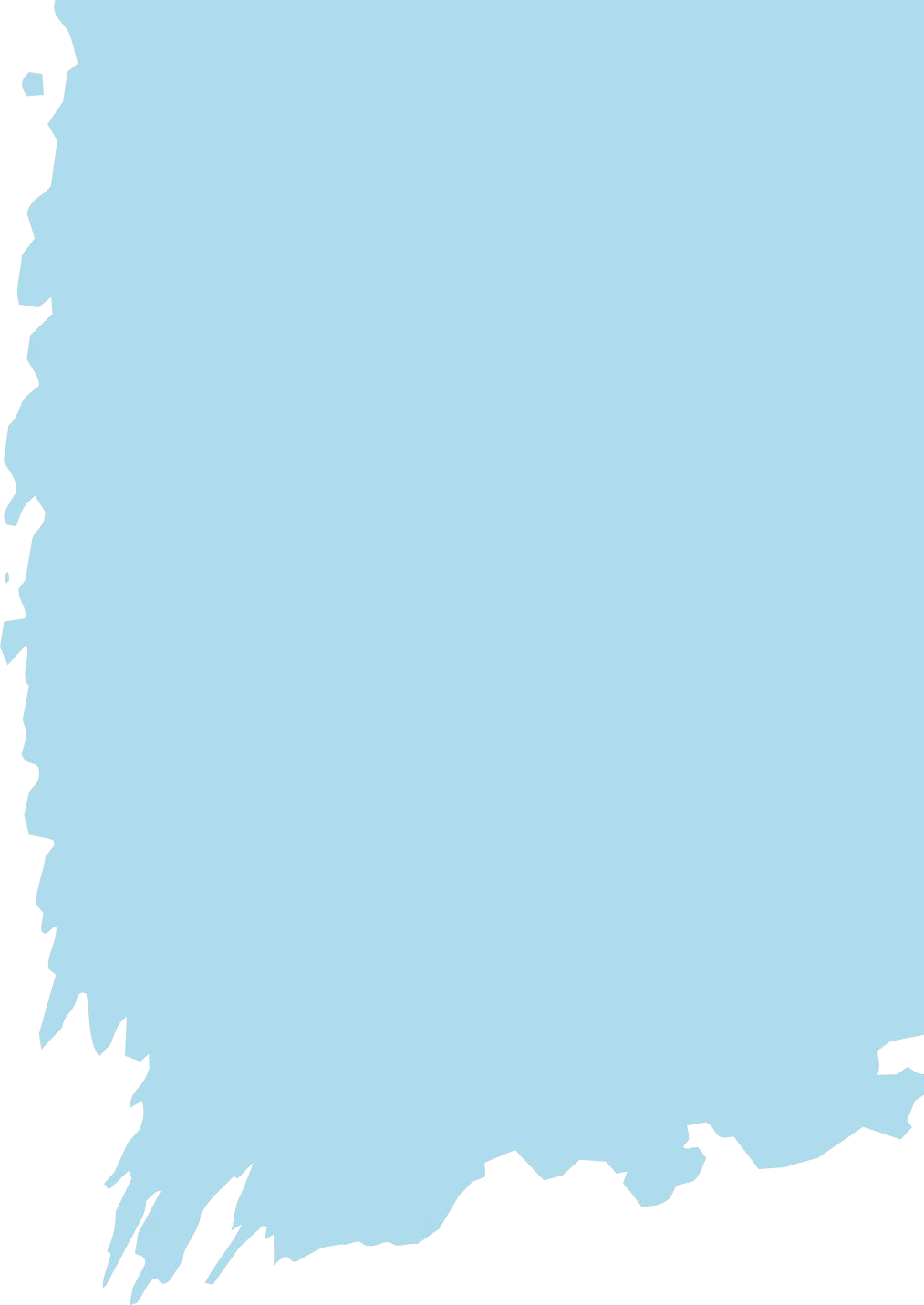 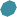 Analyse FFOM
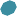 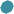 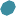 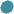 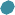 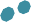 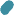 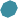 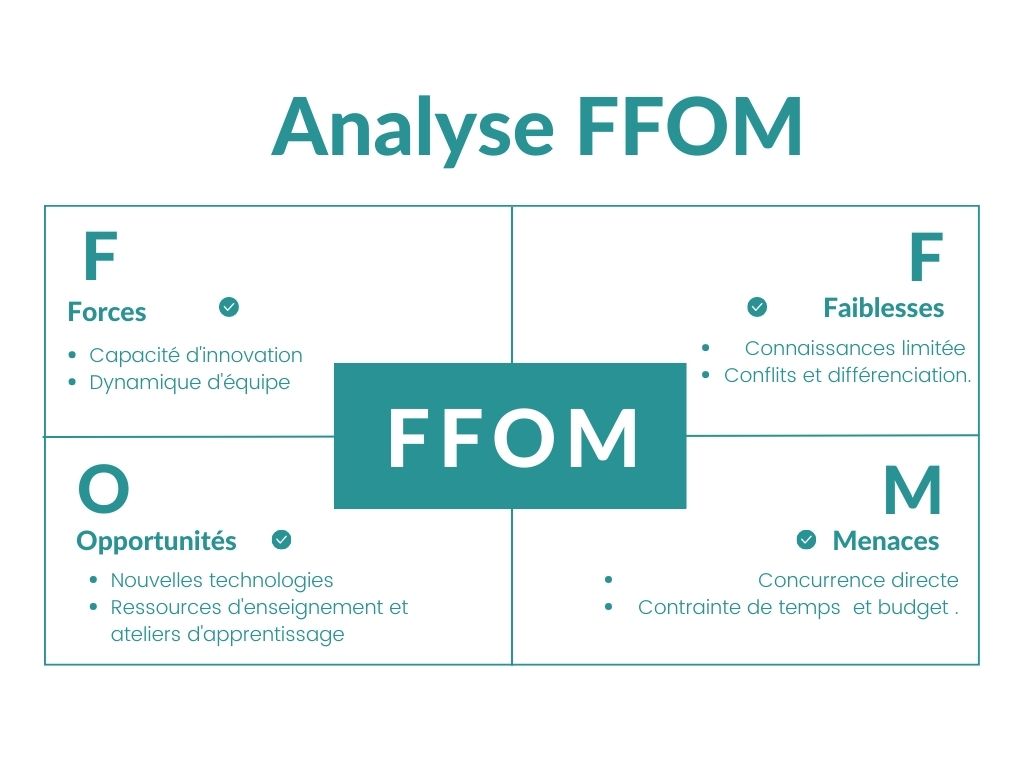 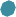 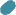 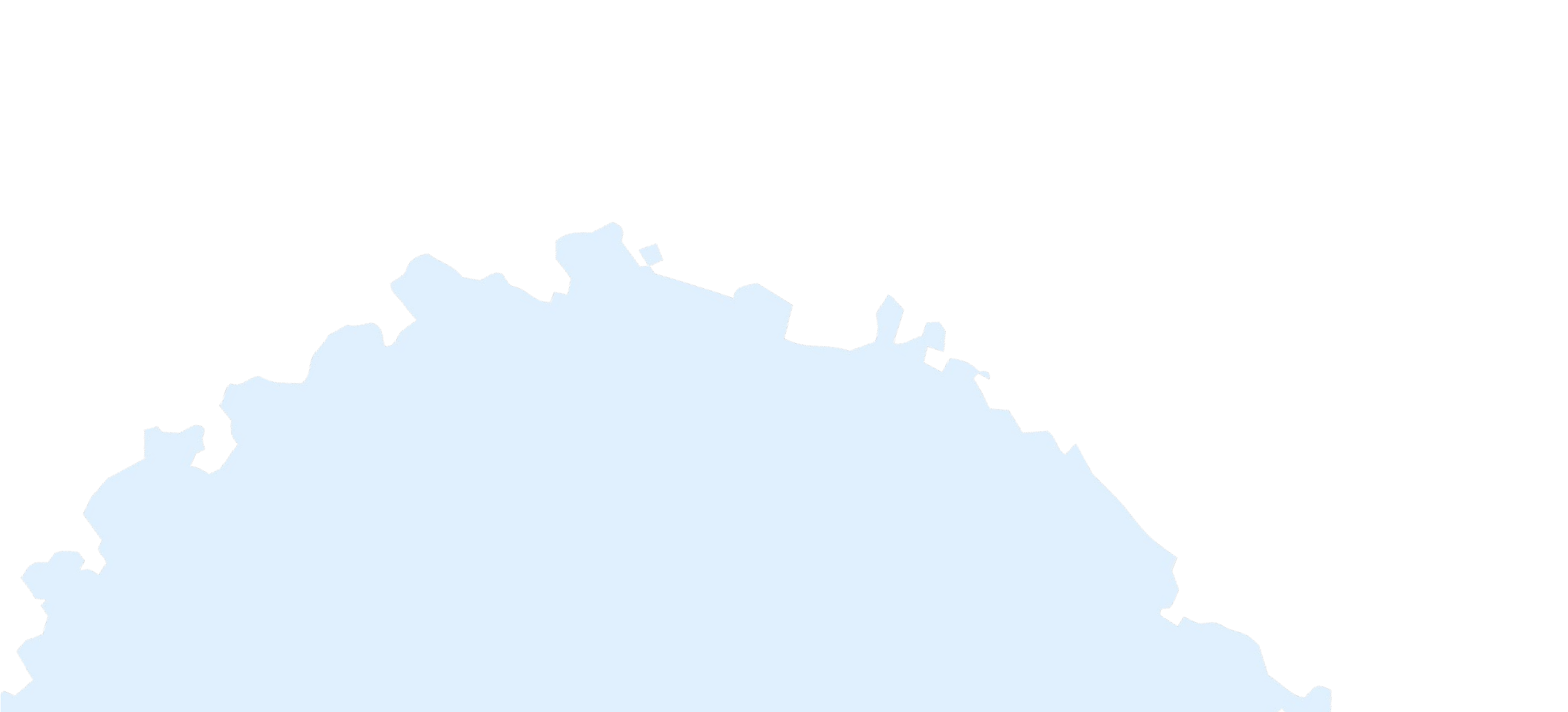 22
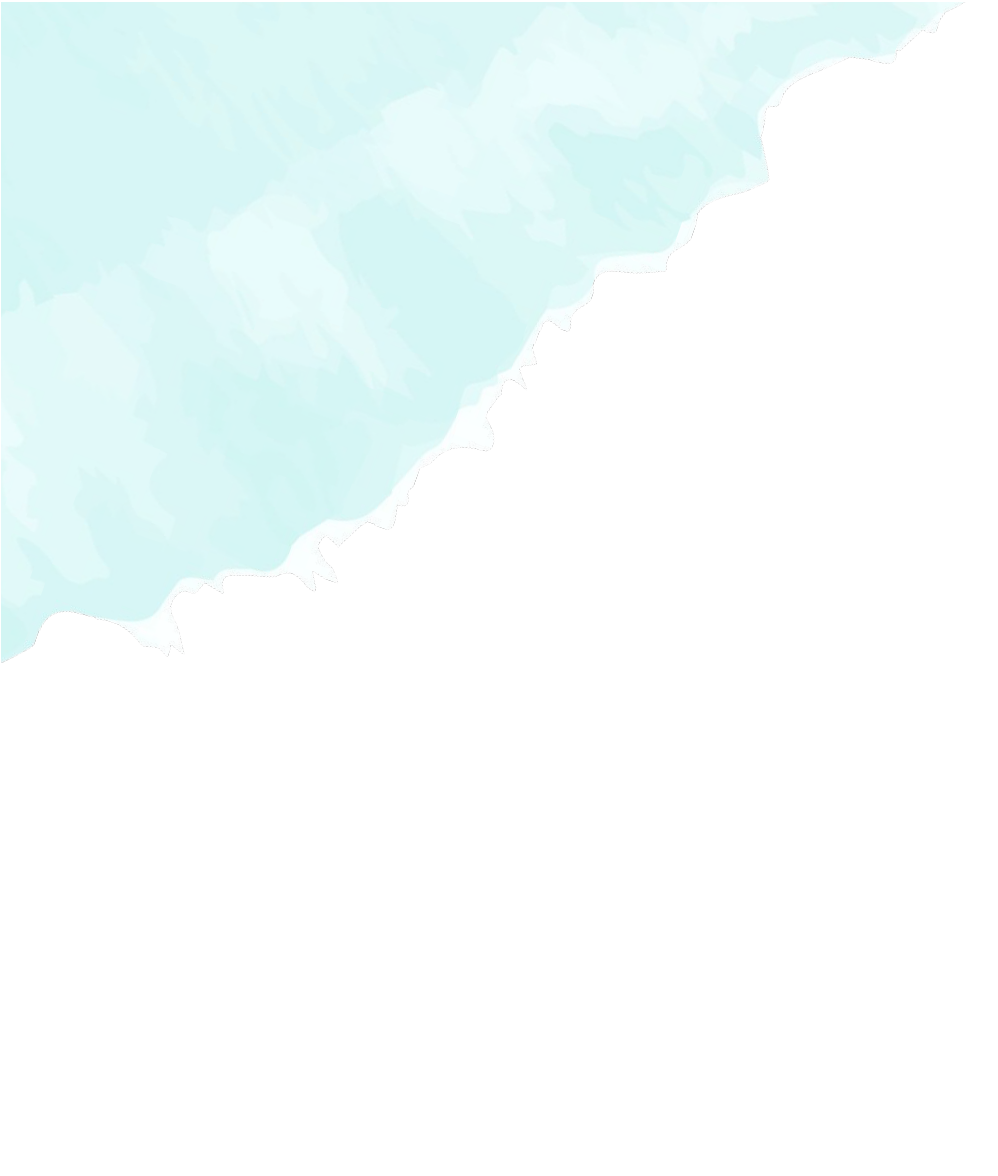 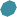 Difficultés Rencontrées
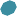 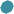 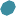 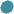 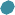 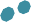 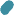 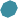 Reception tardive de certains équipements 
Assemblage total du système méthode choisie était l'impression 3D qui prenait beaucoup de temps 
Connaissances et ressources limitées sur codage avec Swift et Xcode pour IOS
Écoulement faible 
Contrainte de temps pour faire plus de test
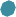 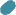 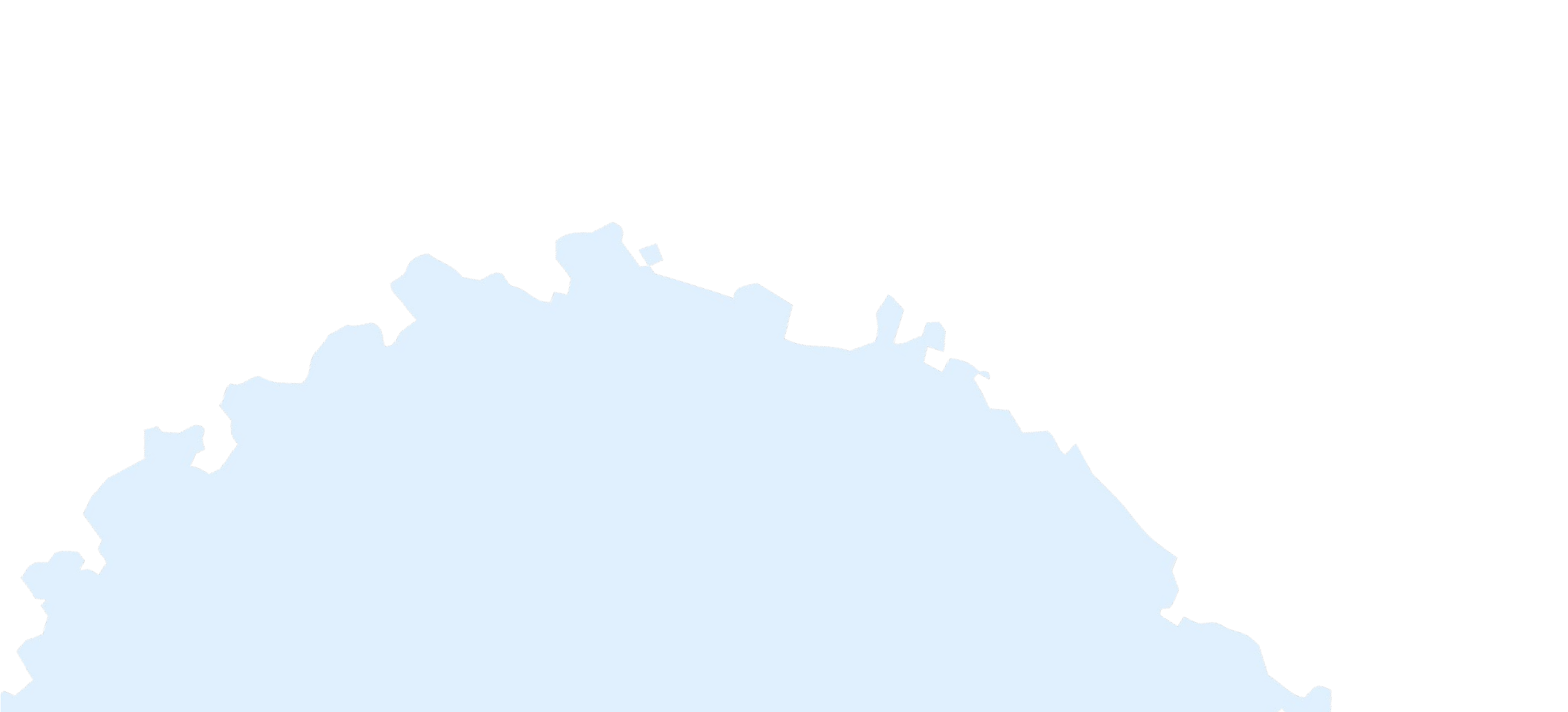 23
Etapes Futures
Faire plus d'essais avec le produit 

Augmenter le débit et taux d'écoulement à travers l'électrovanne
Acheter un module wifi ESP32 et lié directement au circuit électronique du système (capteur ultrason)
24
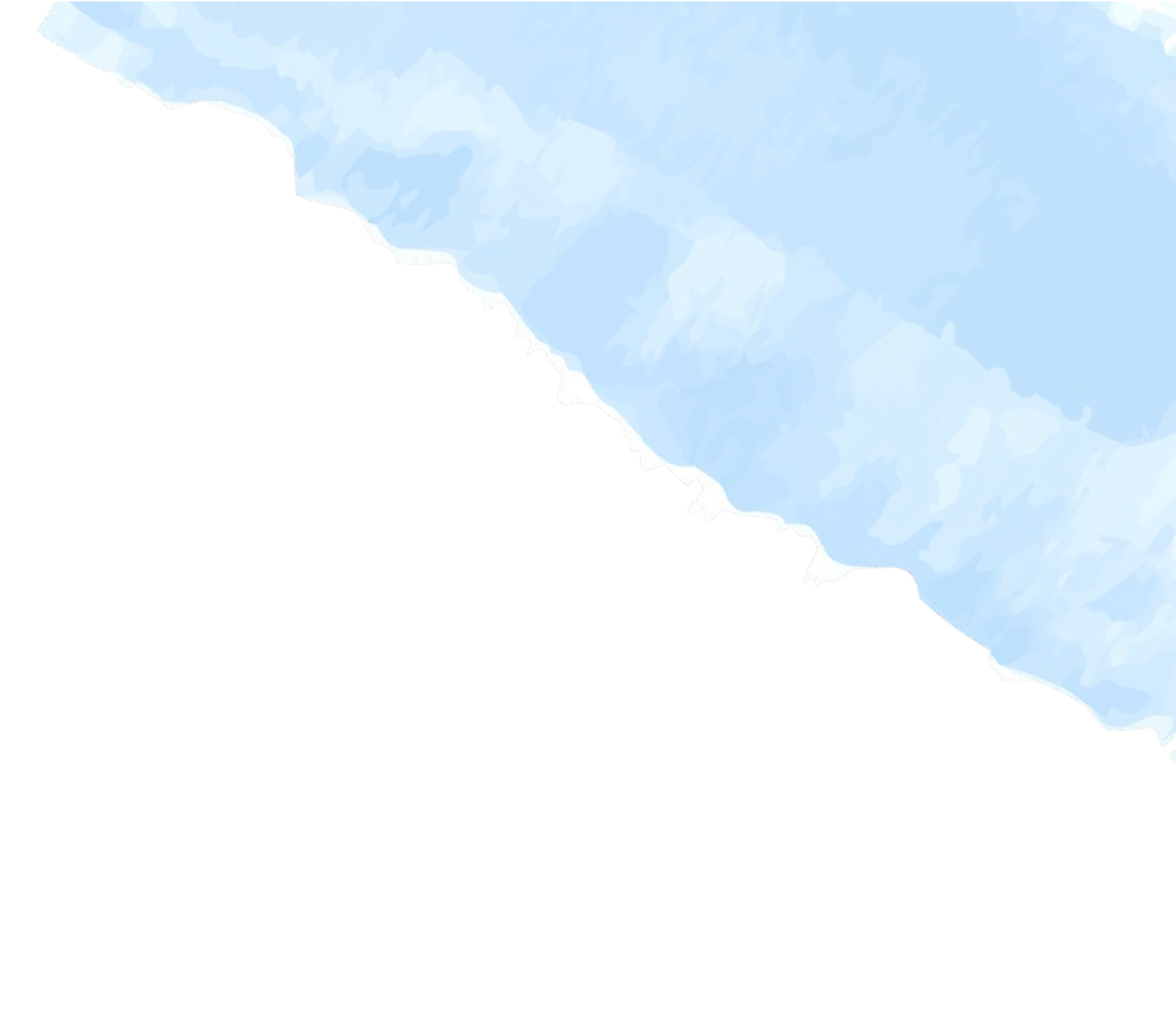 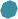 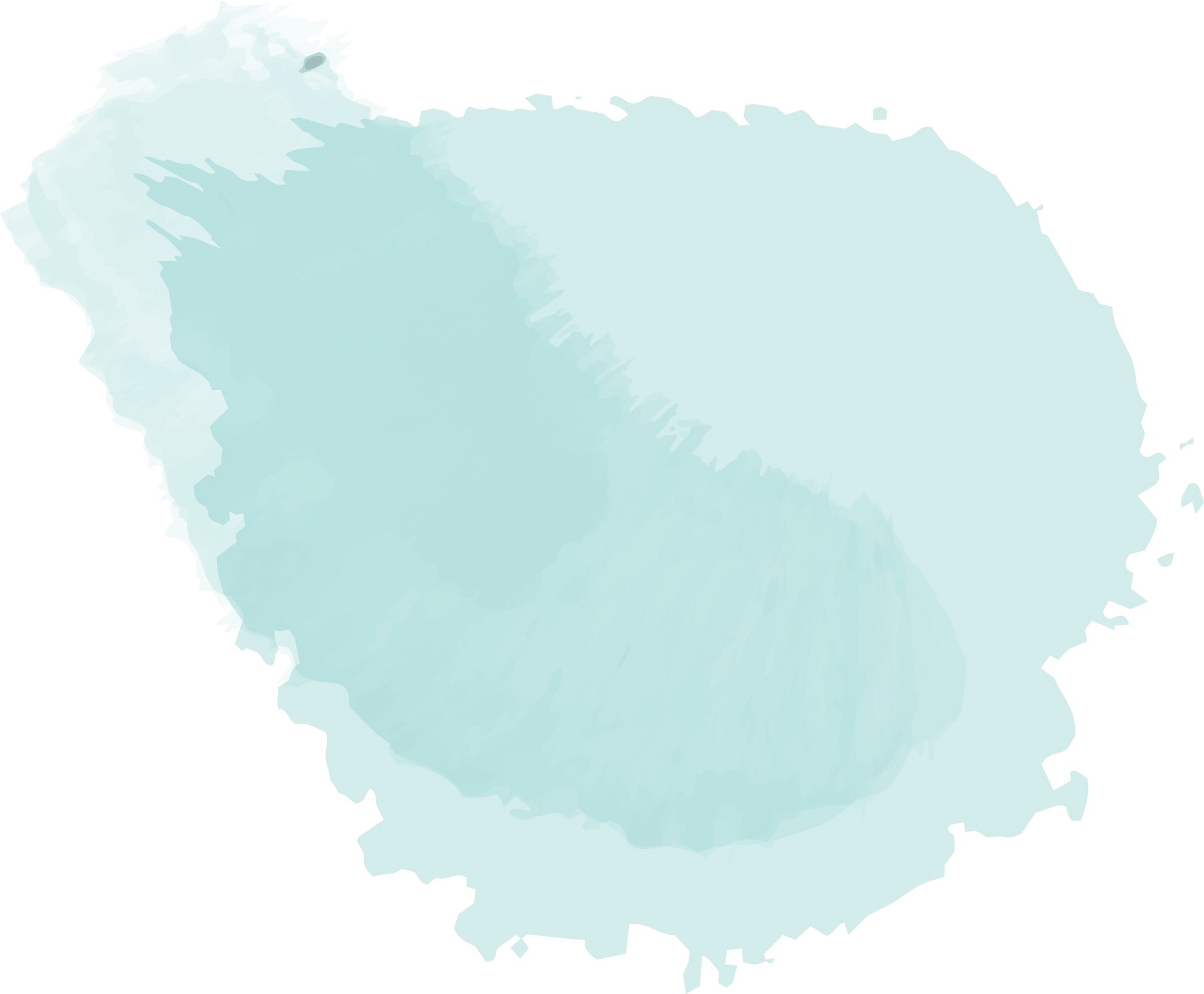 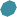 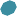 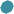 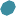 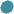 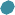 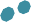 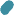 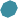 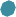 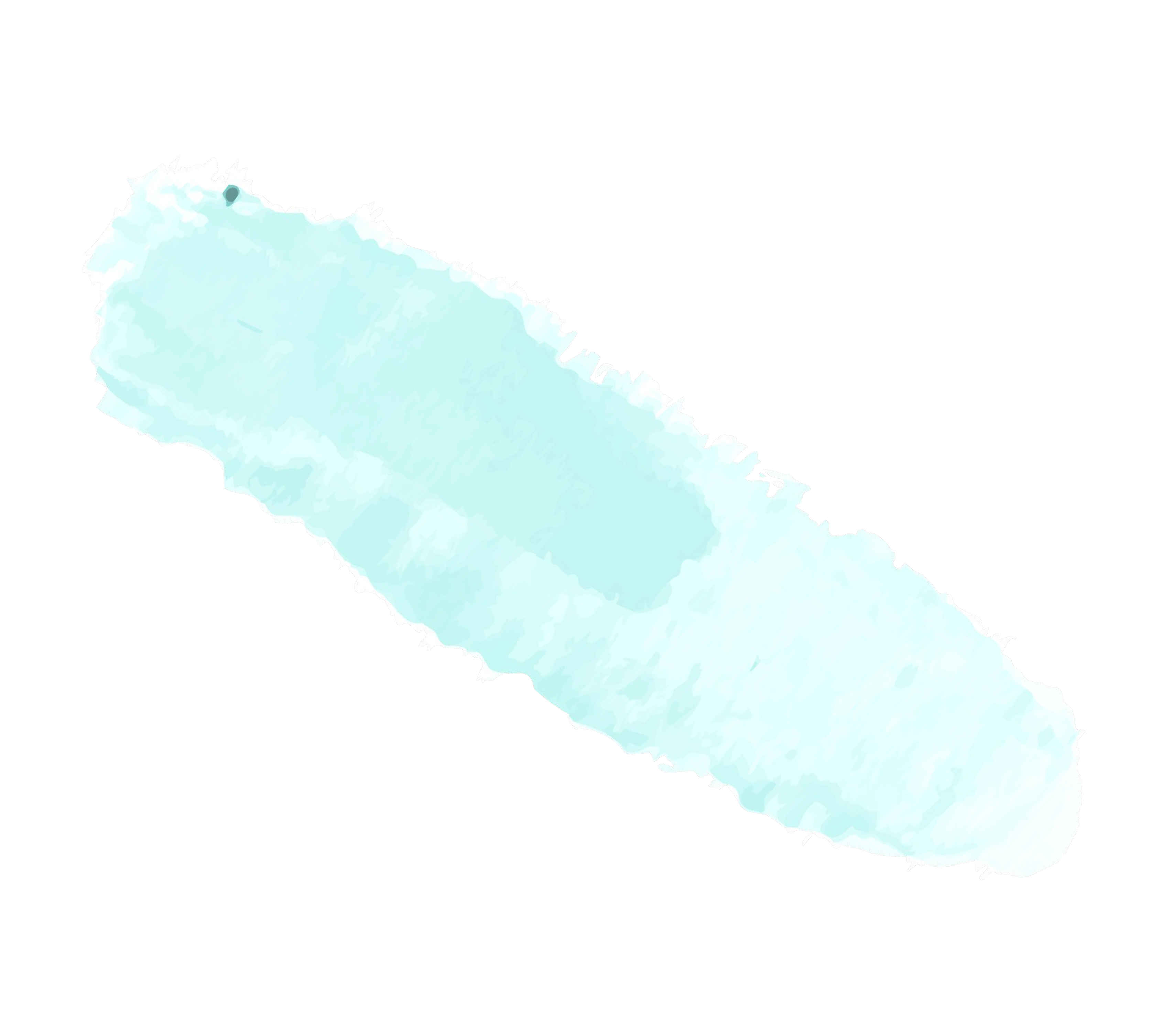 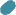 DÉMONSTRATION
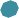 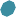 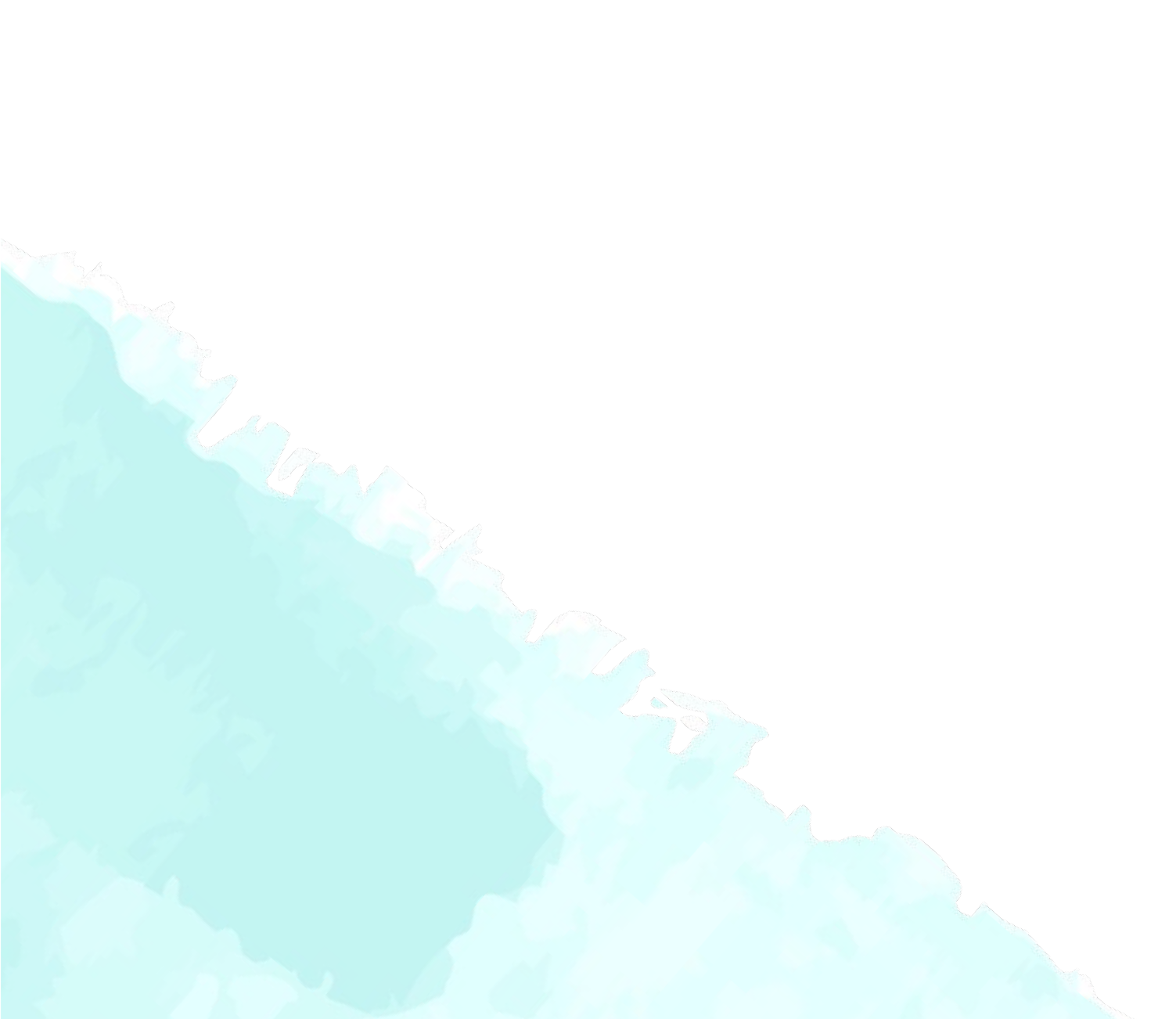 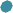 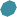 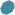 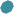 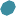 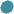 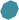 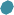 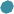 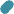 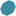 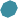 25
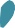 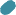 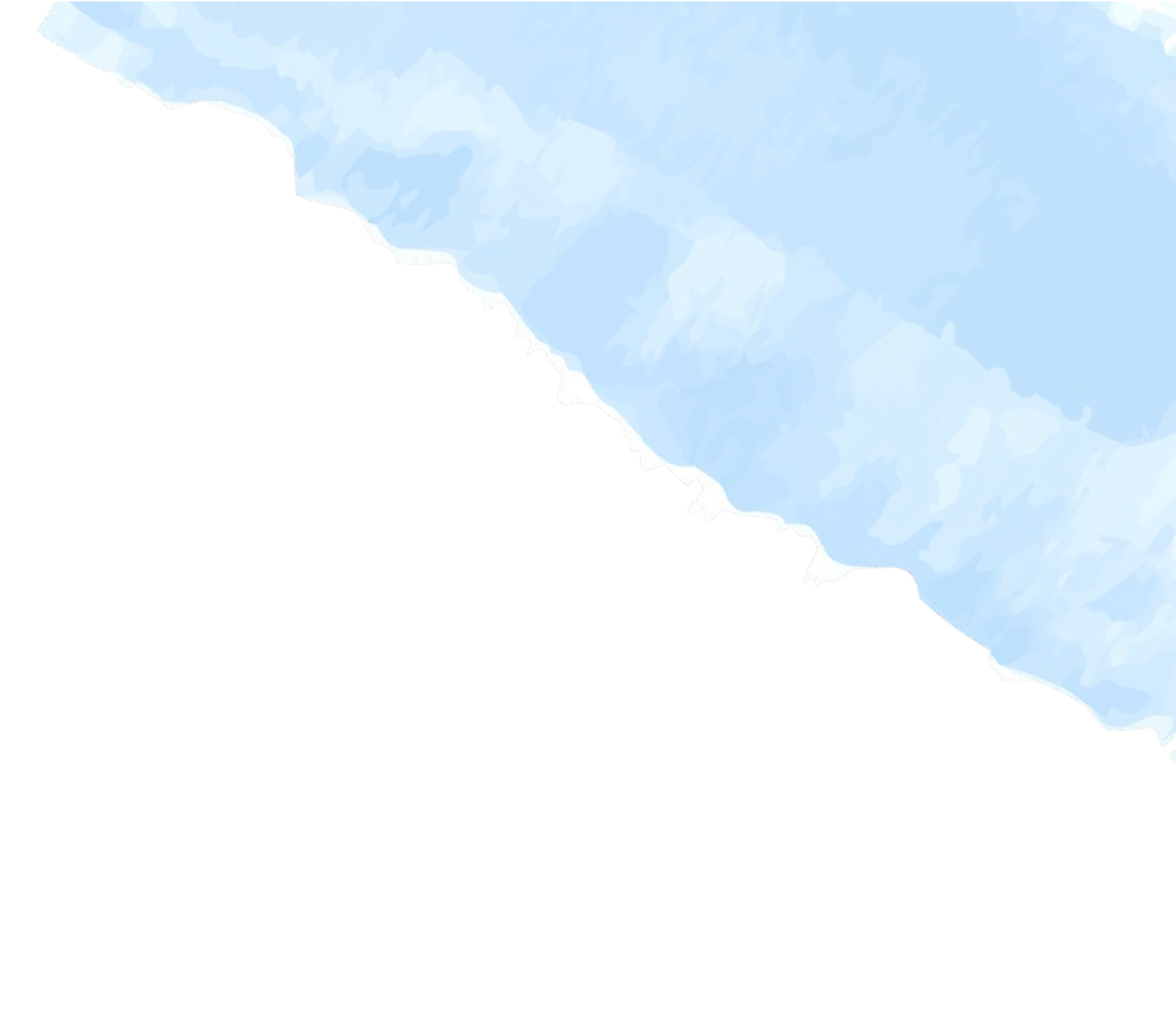 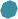 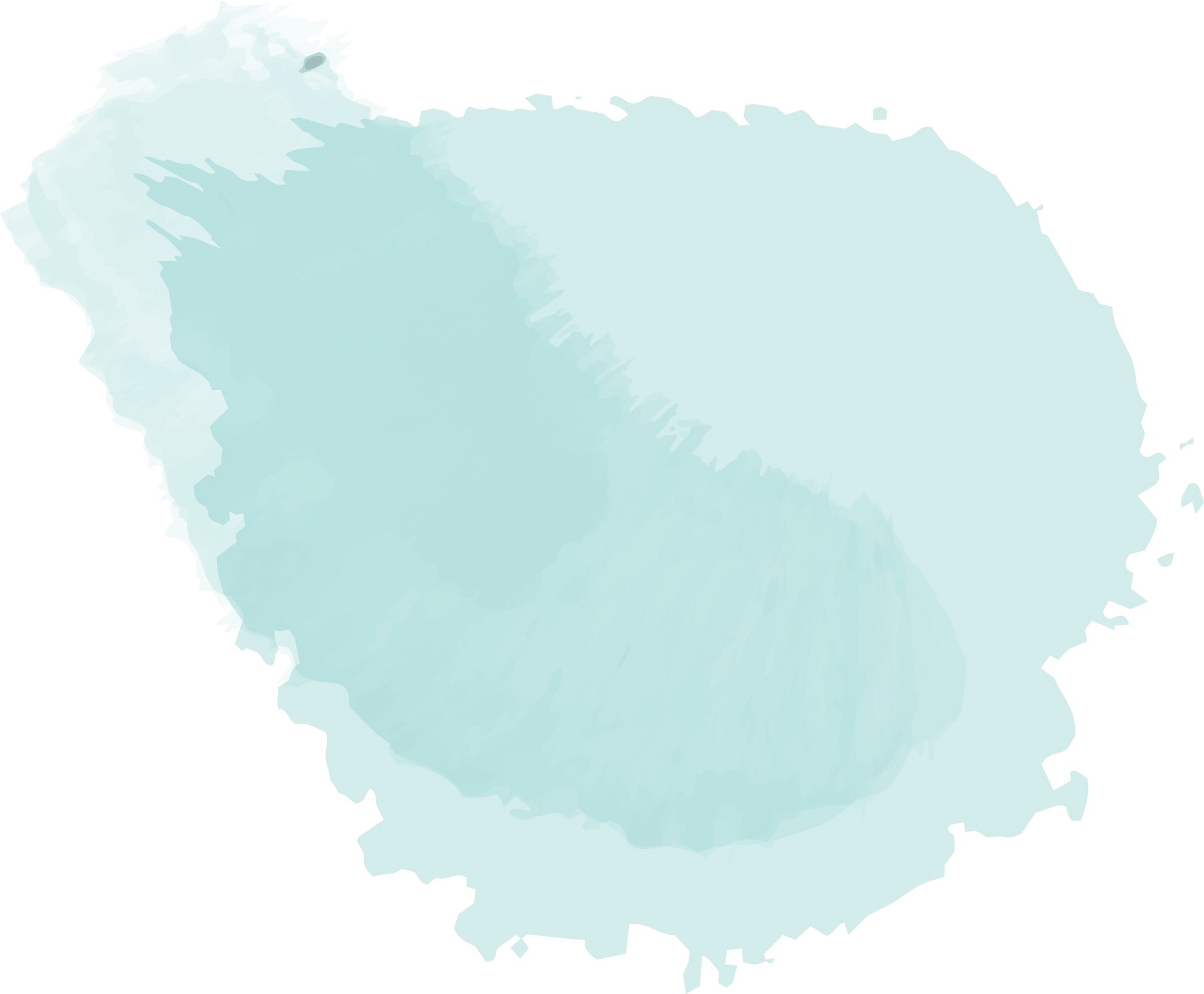 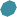 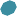 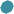 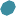 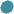 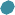 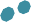 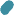 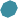 Merci
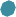 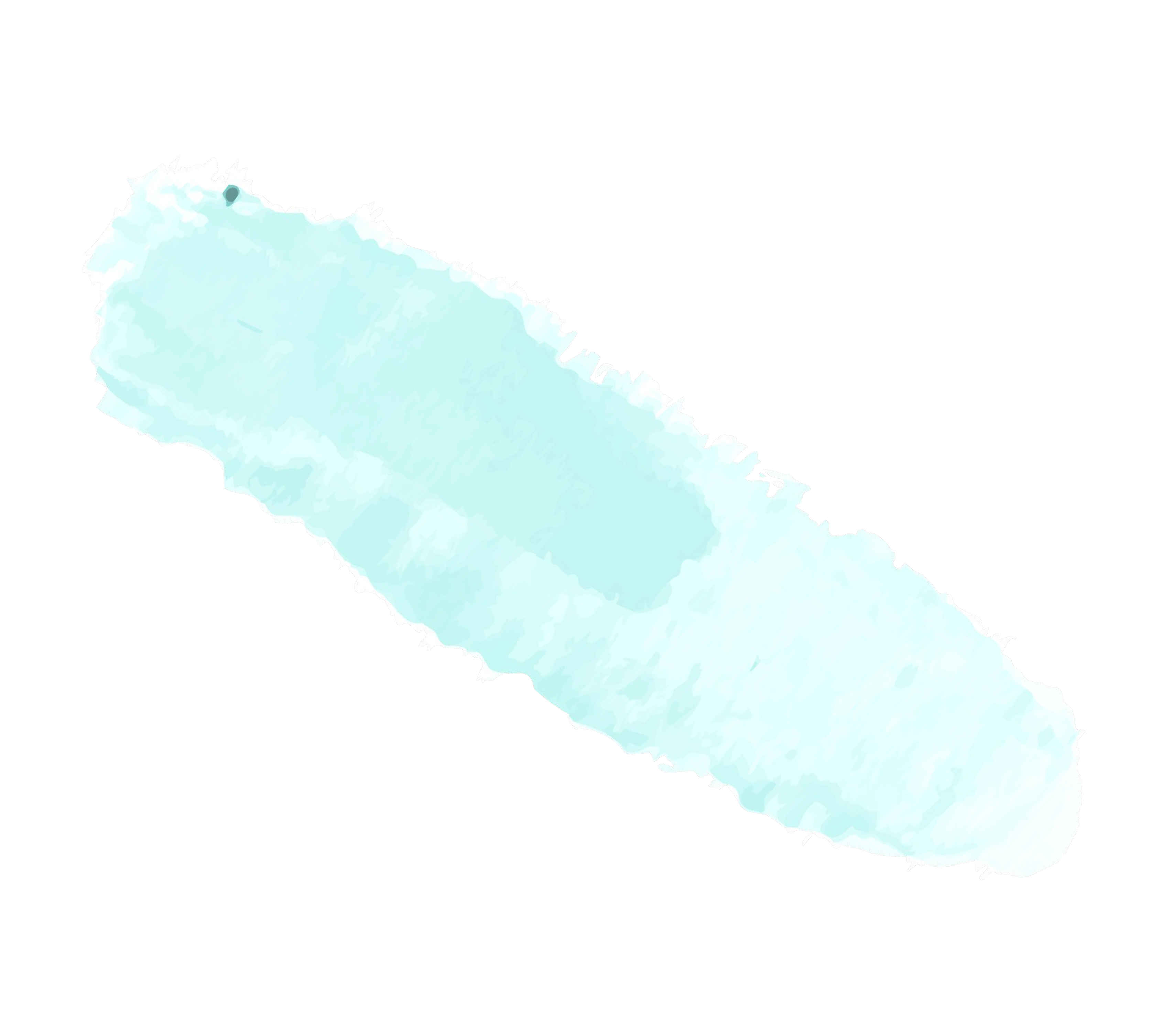 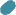 Des questions ?
Présenter par:
Assia Rguib ​
Dounia Tsamo 
Juliette Leprohon ​
Jean-Paul Binnendyk​
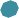 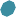 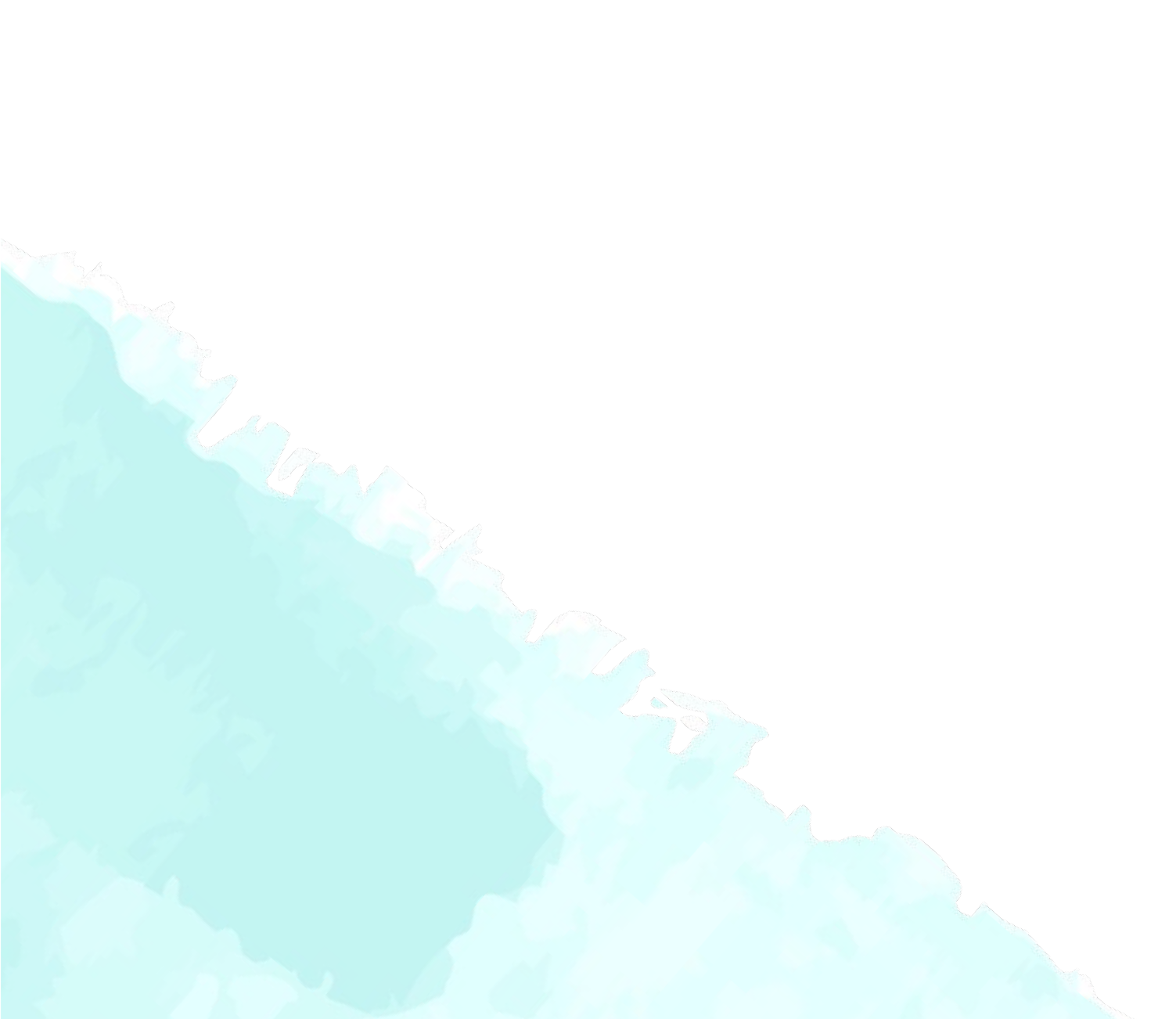 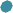 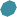 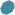 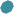 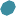 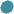 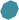 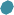 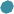 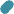 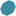 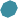 26
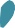 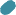